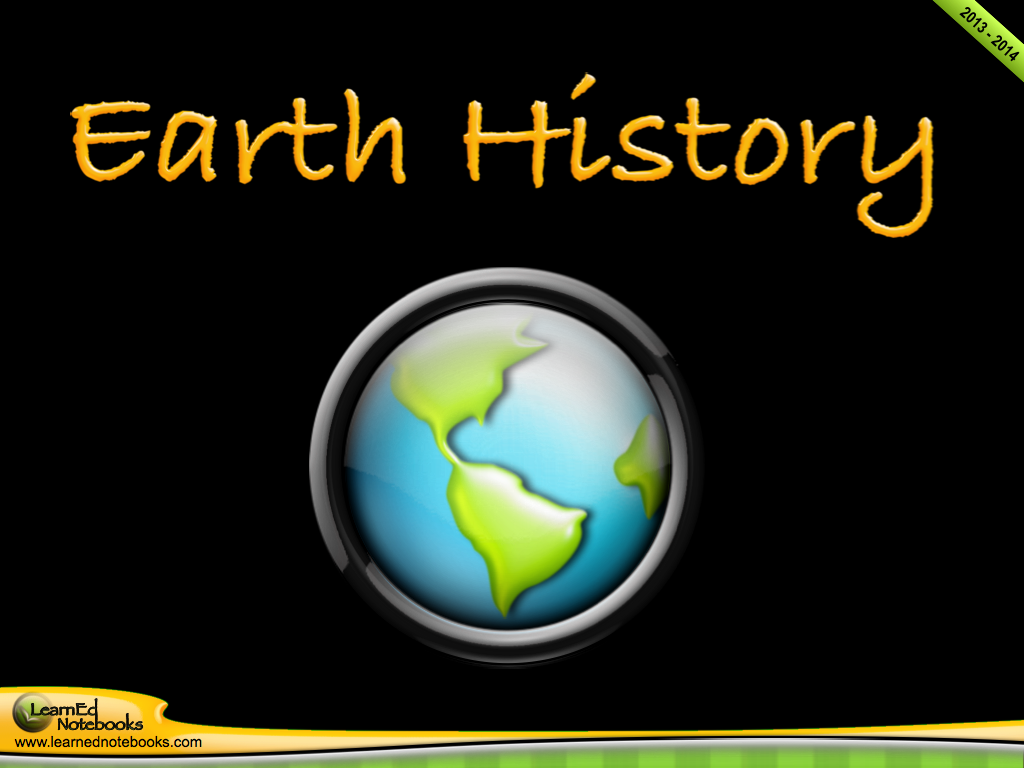 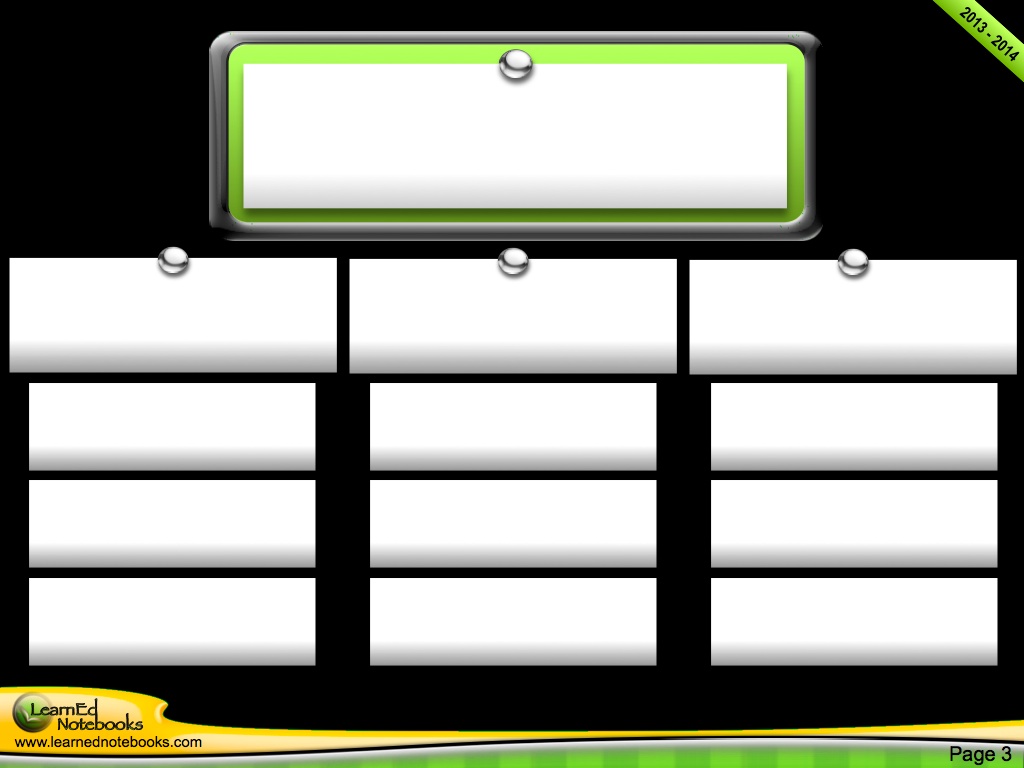 8.E.2: Understanding the history of Earth and its life forms based on evidence
8.E.2.2:  Explaining evidence of the history of Earth
8.E.2.1: Inferring the age of Earth and its rocks
8.E.2.2: Exploring evolution of the Earth and its life forms
Defining evolution
Relative dating
Fossils
Index fossils
Ice cores
Change of life over time
Law of superposition
Composition of rock
Faults and tectonics
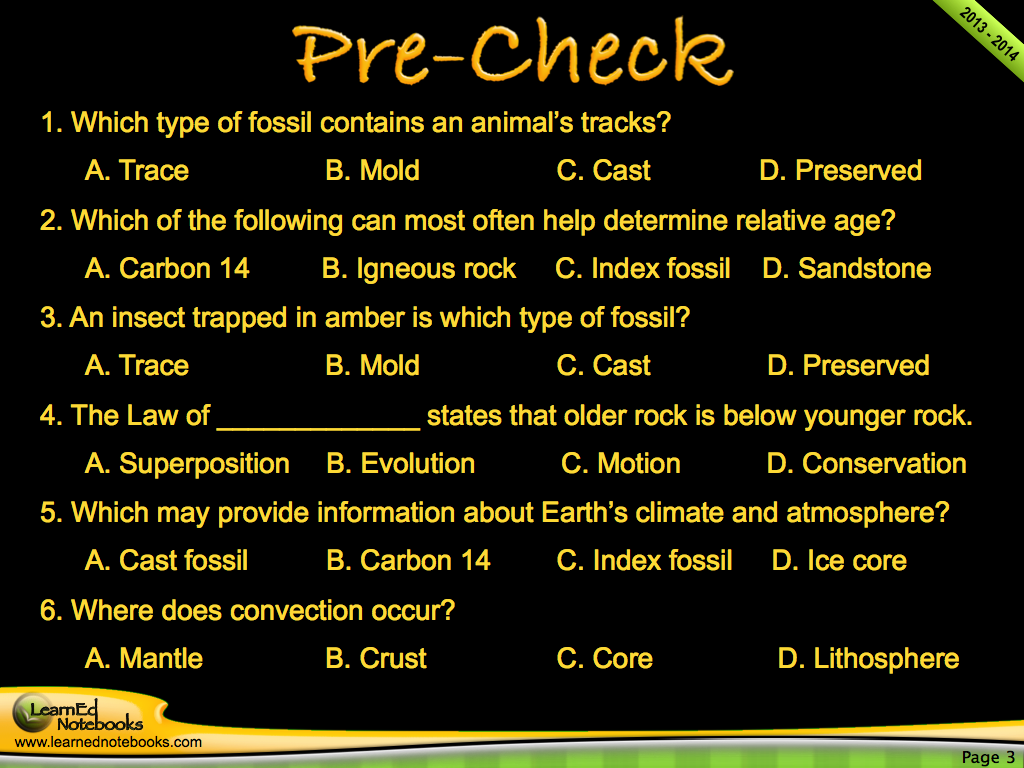 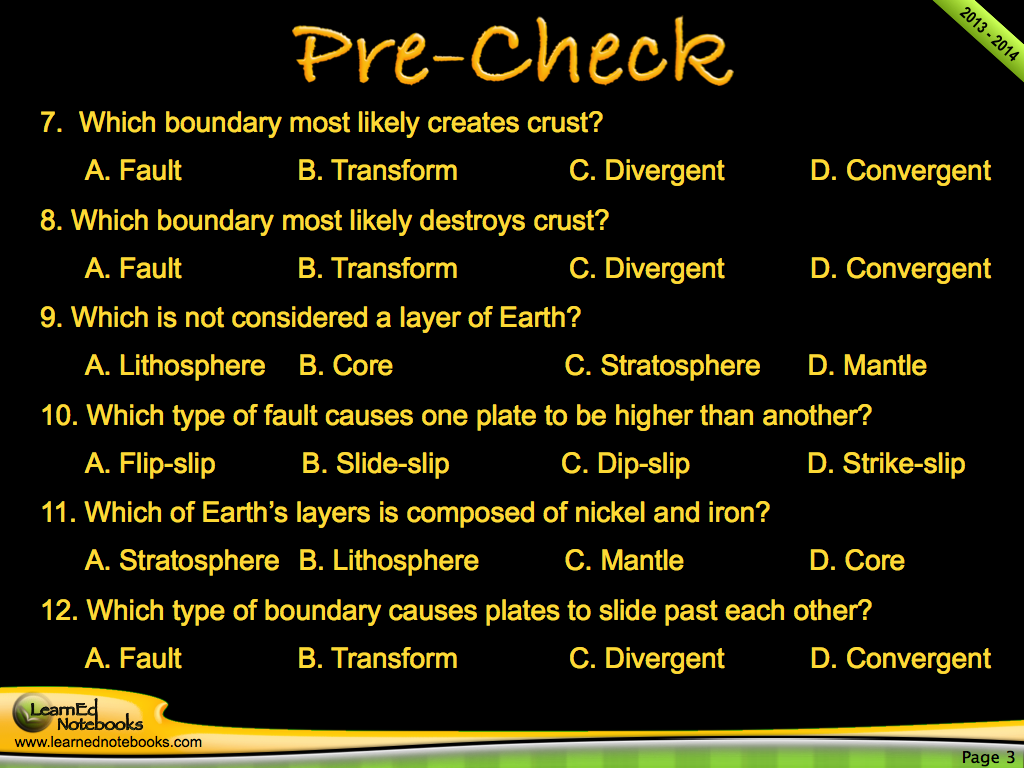 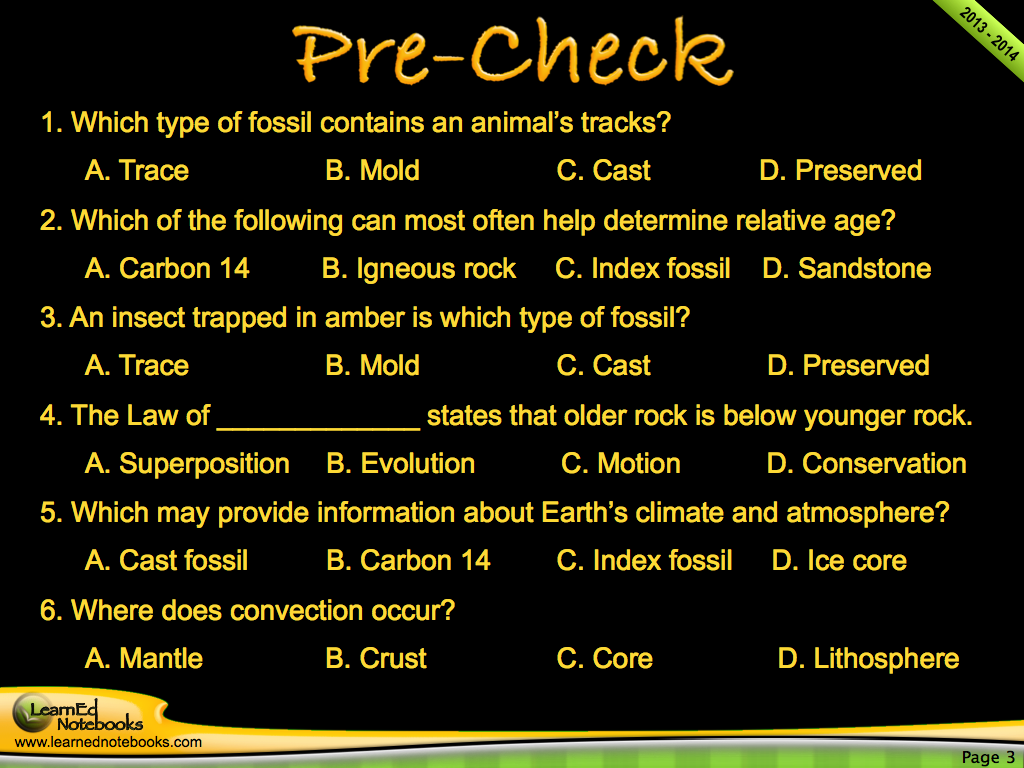 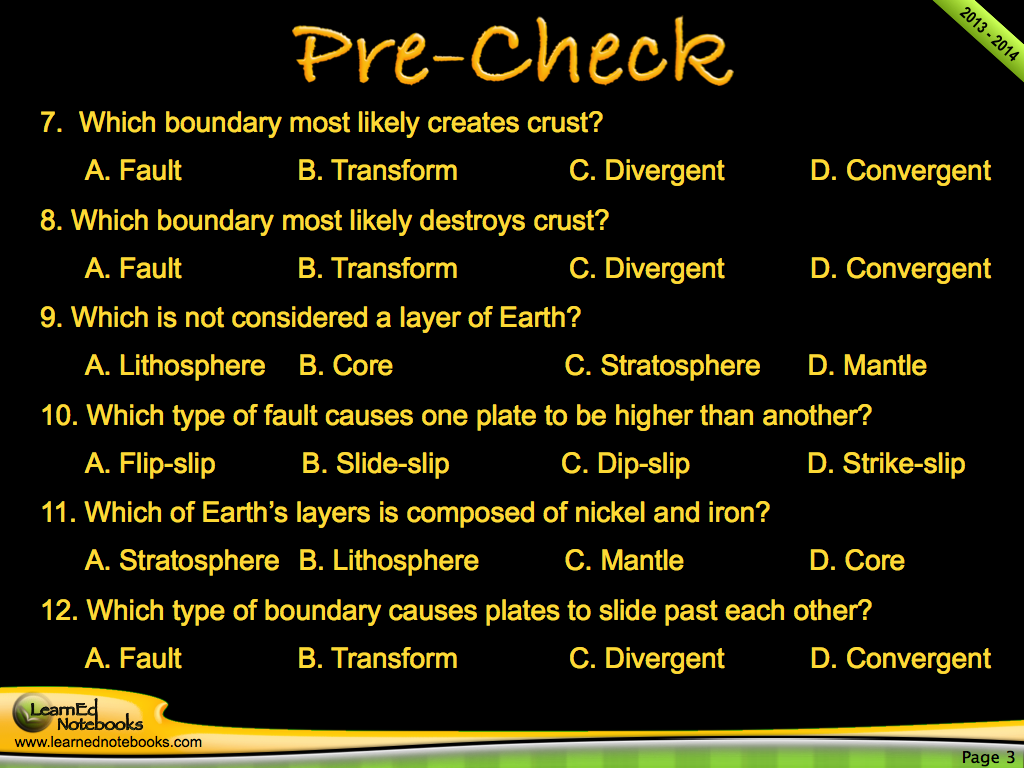 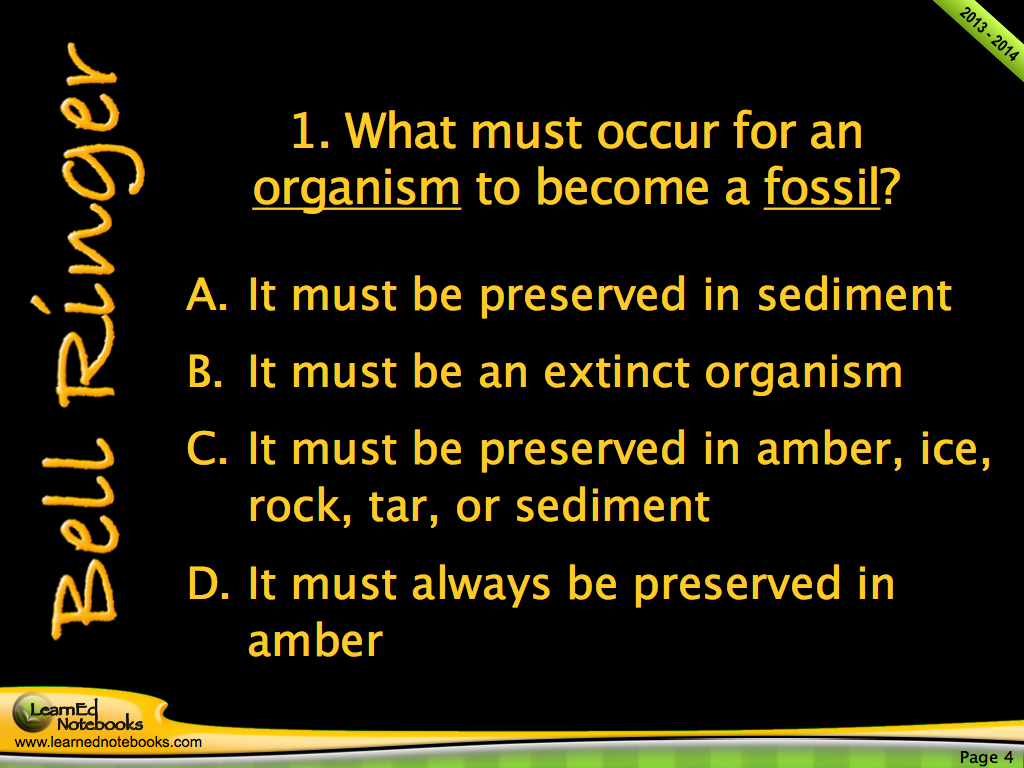 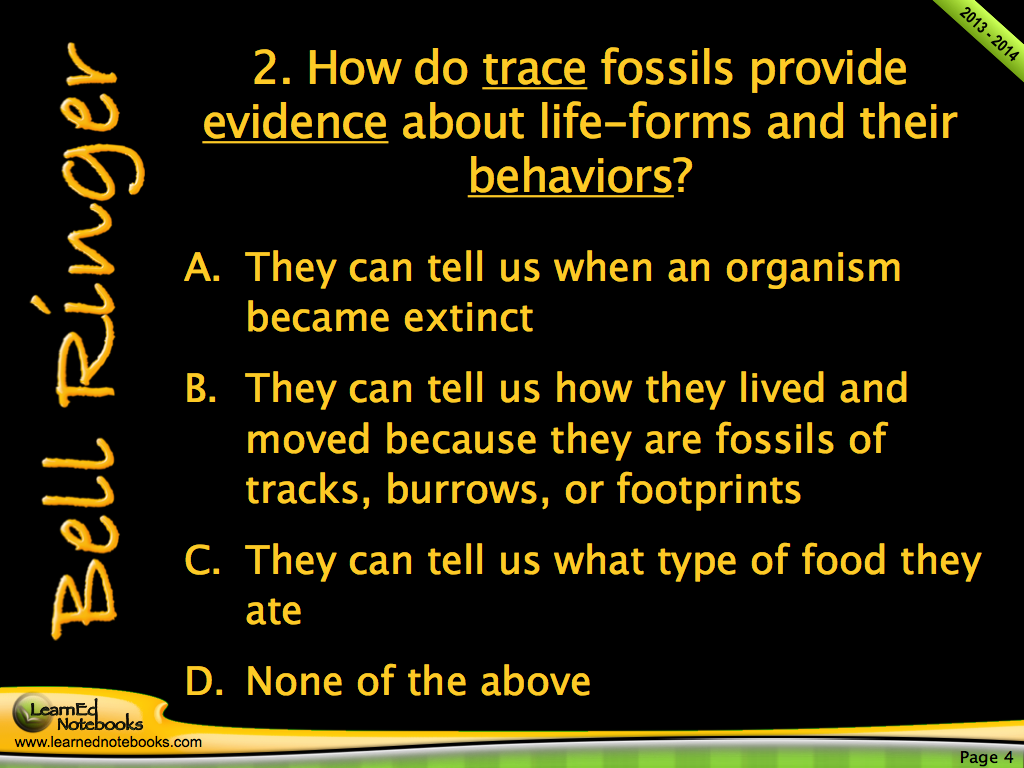 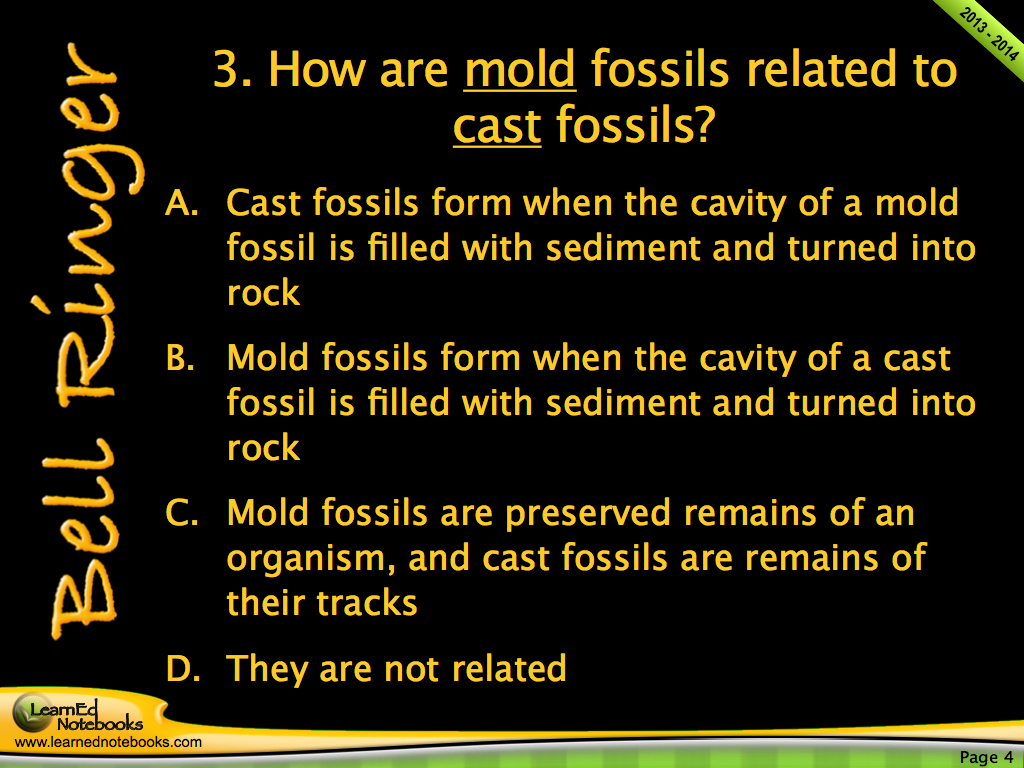 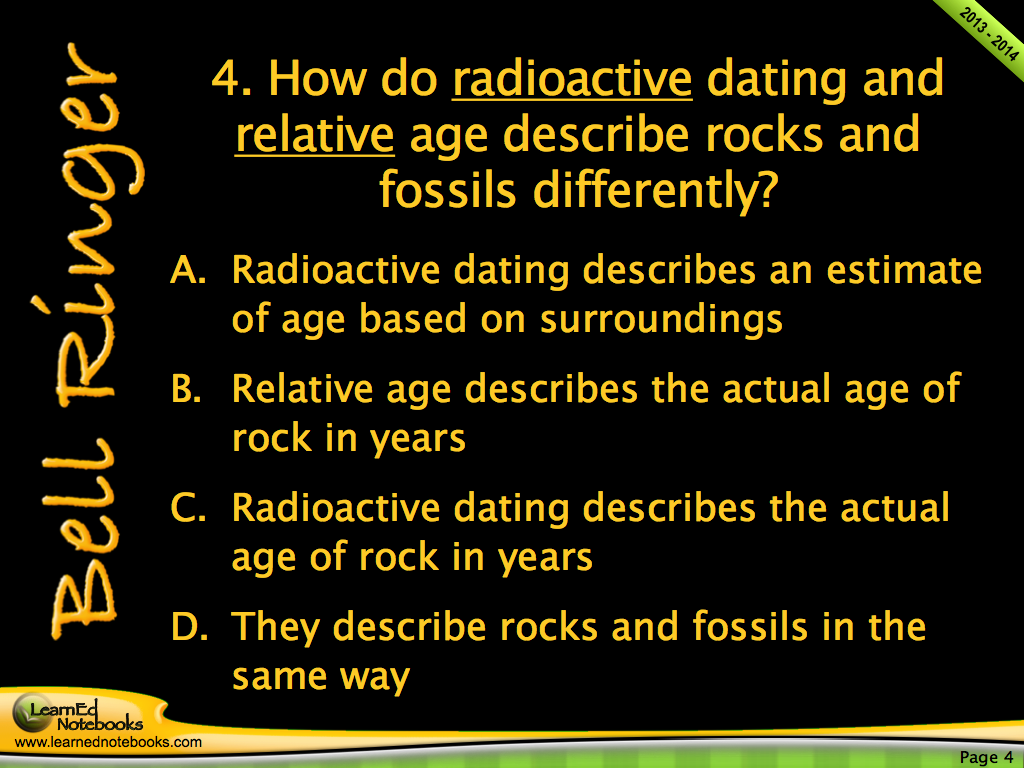 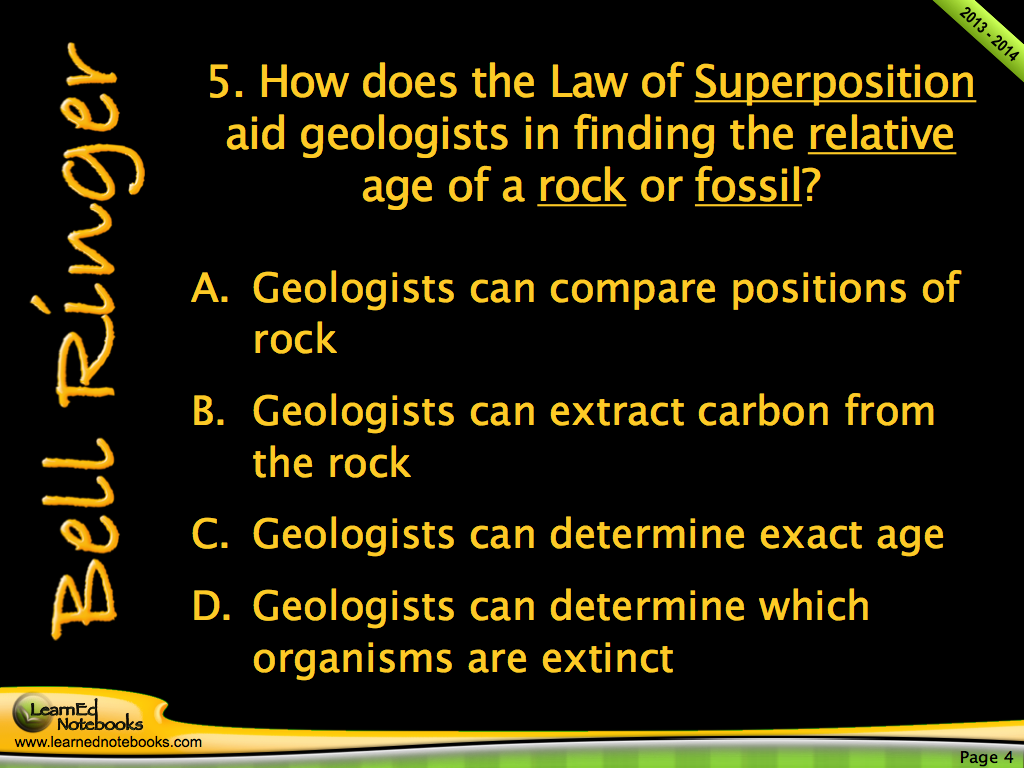 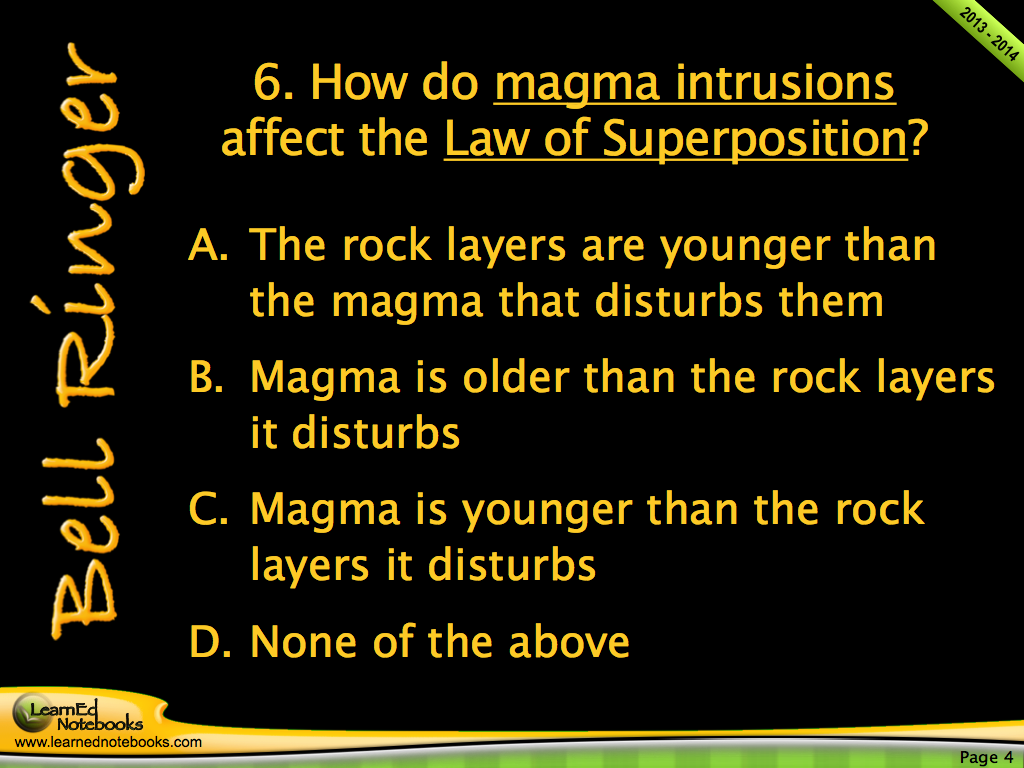 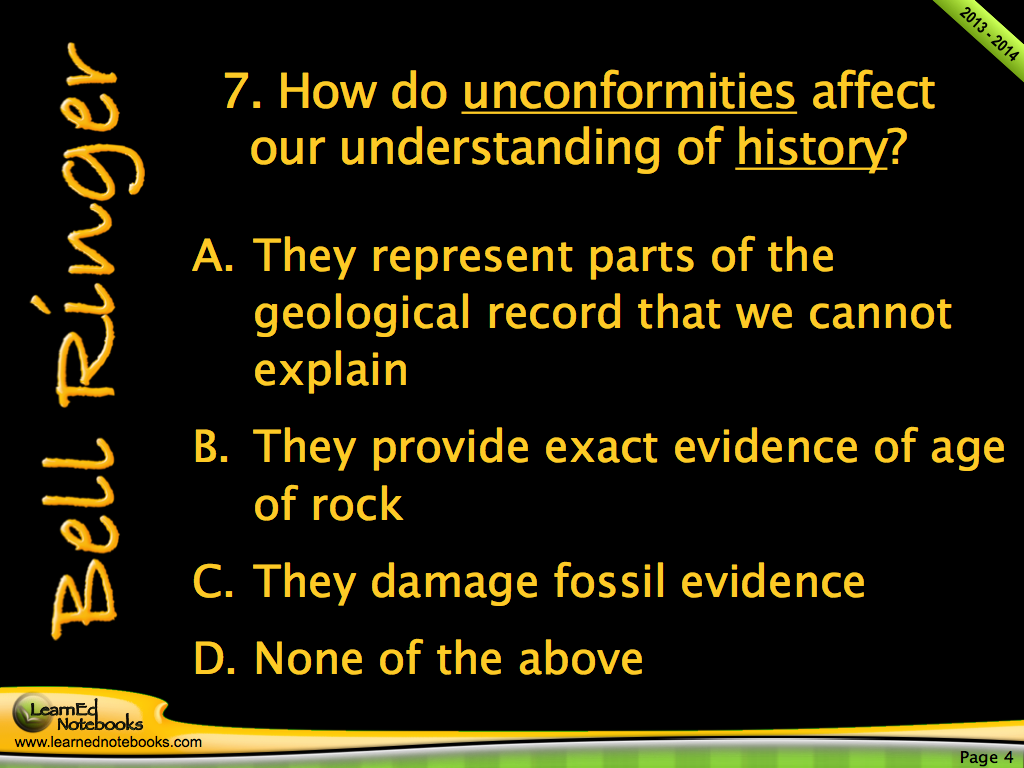 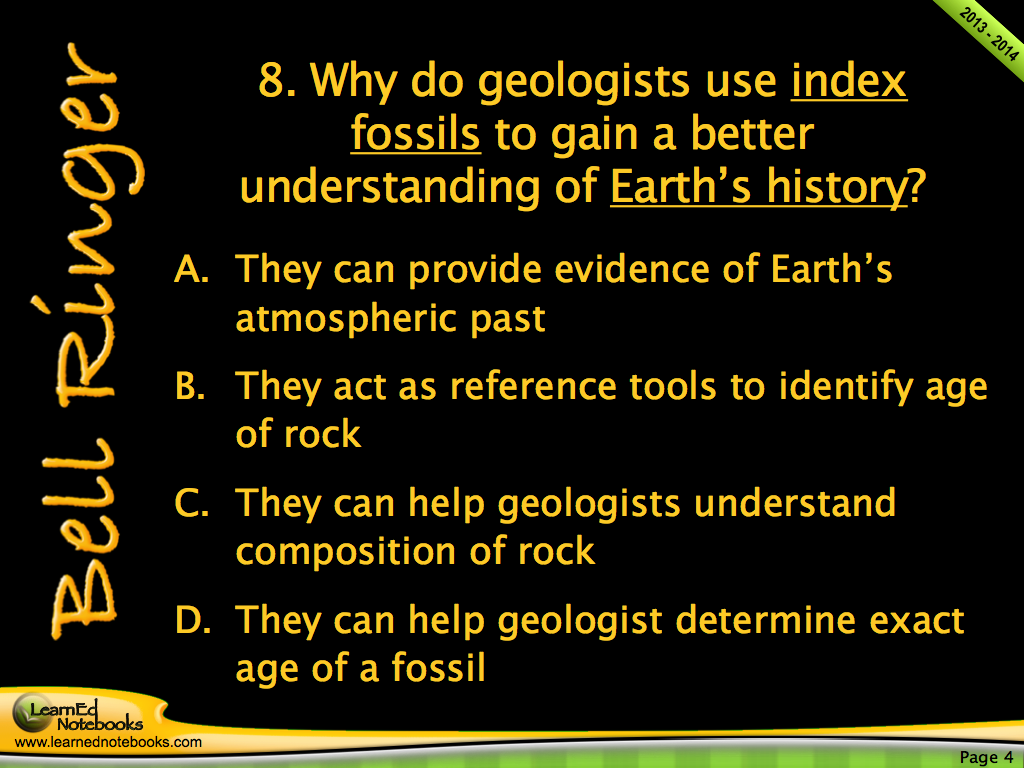 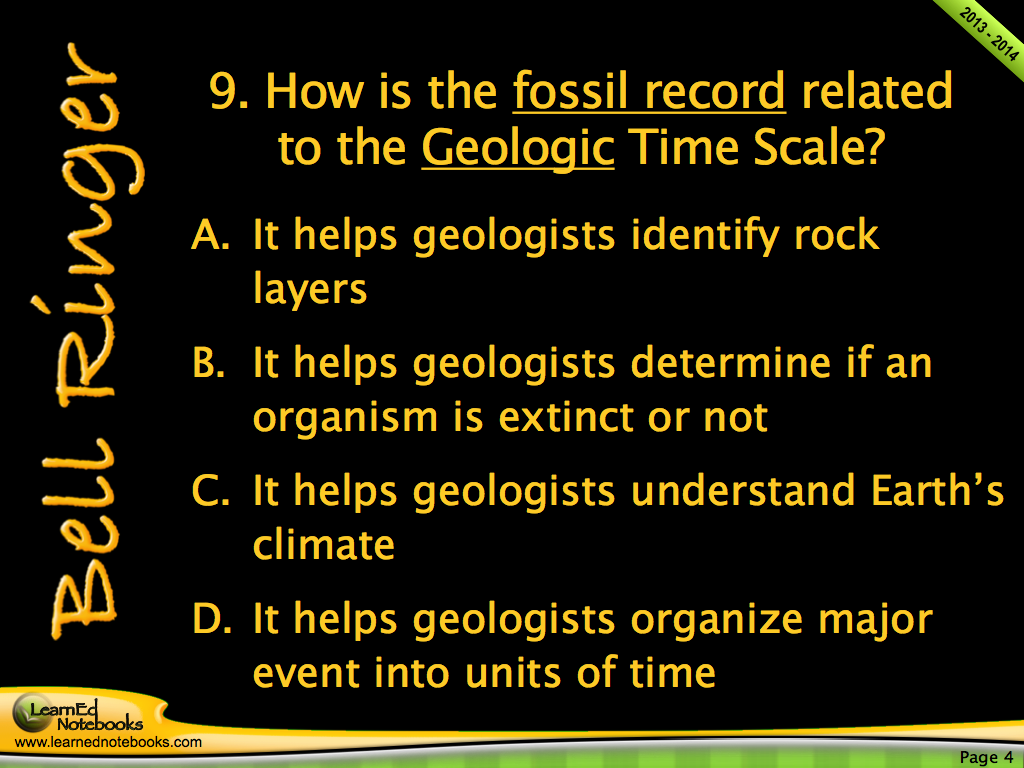 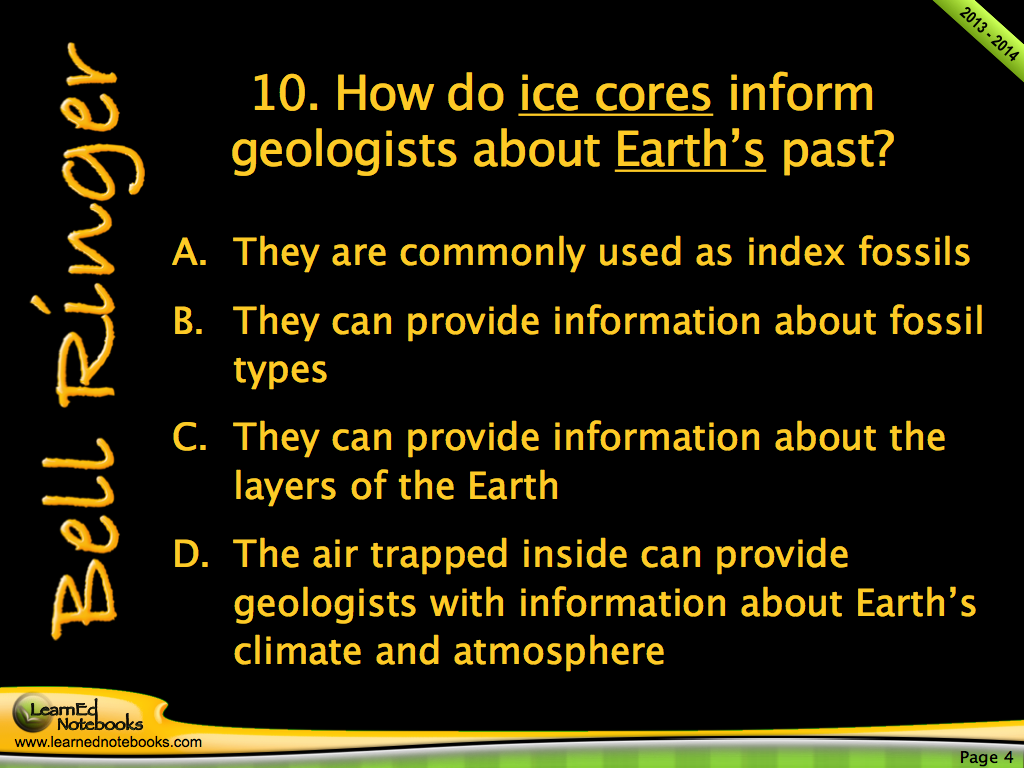 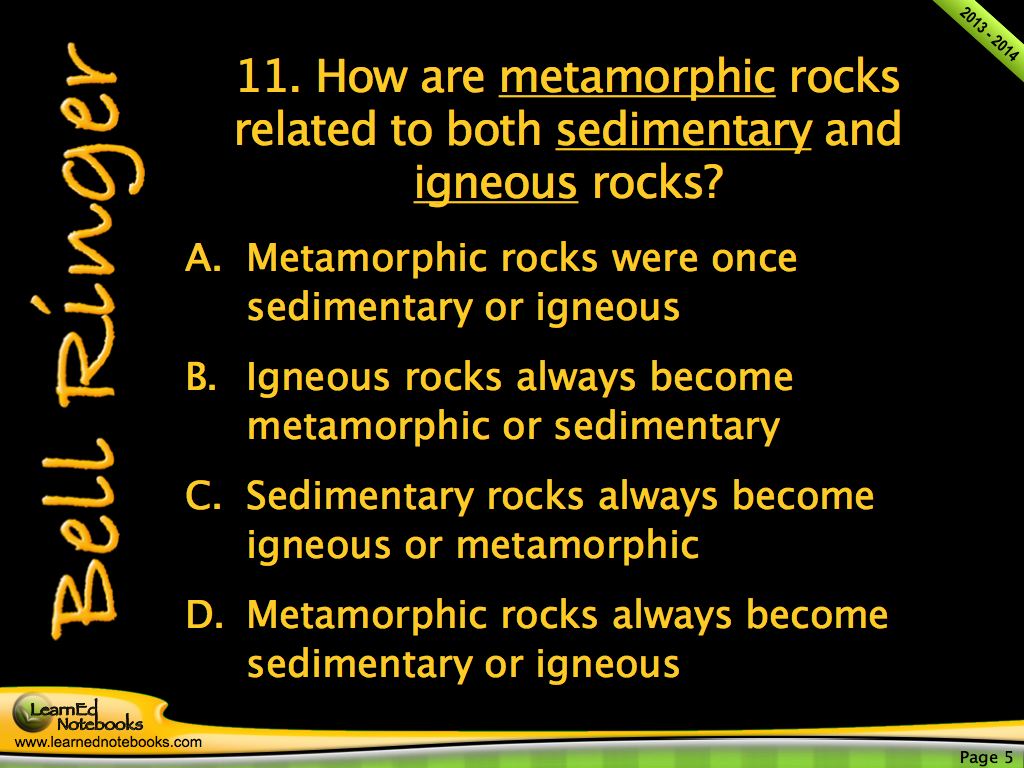 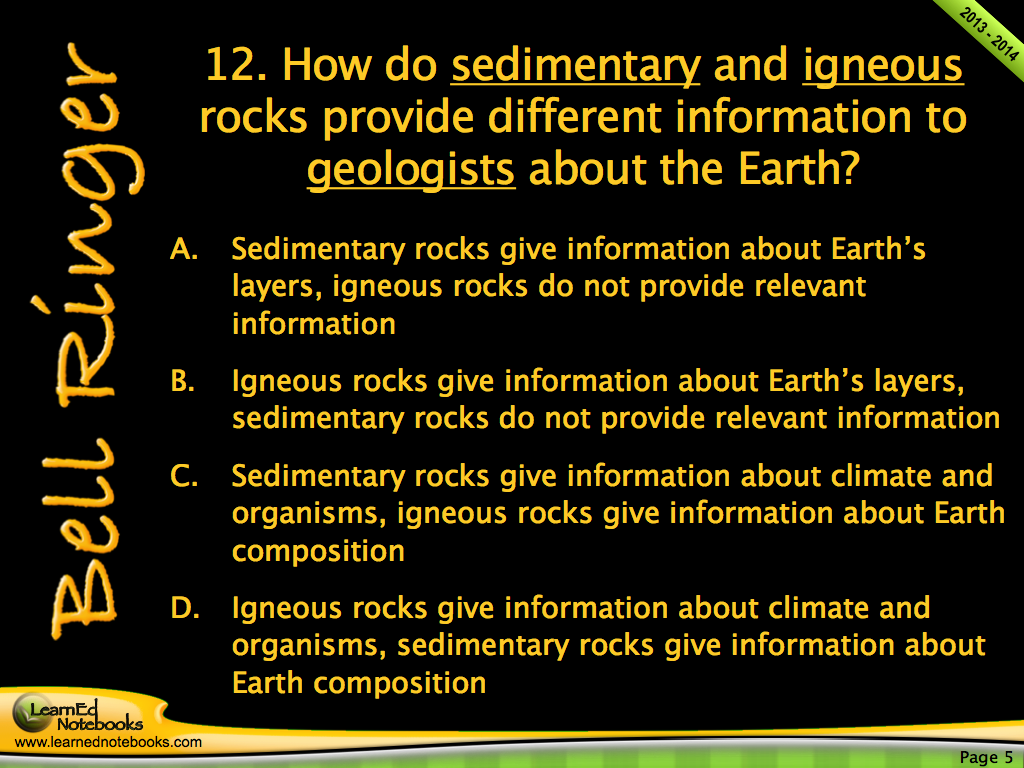 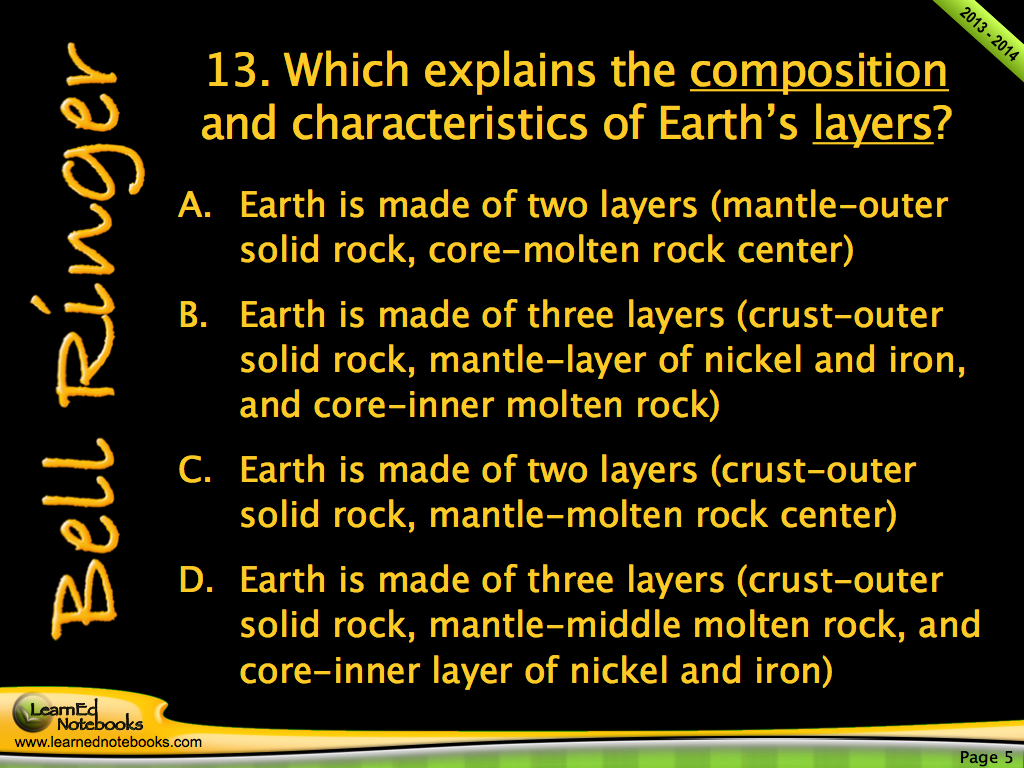 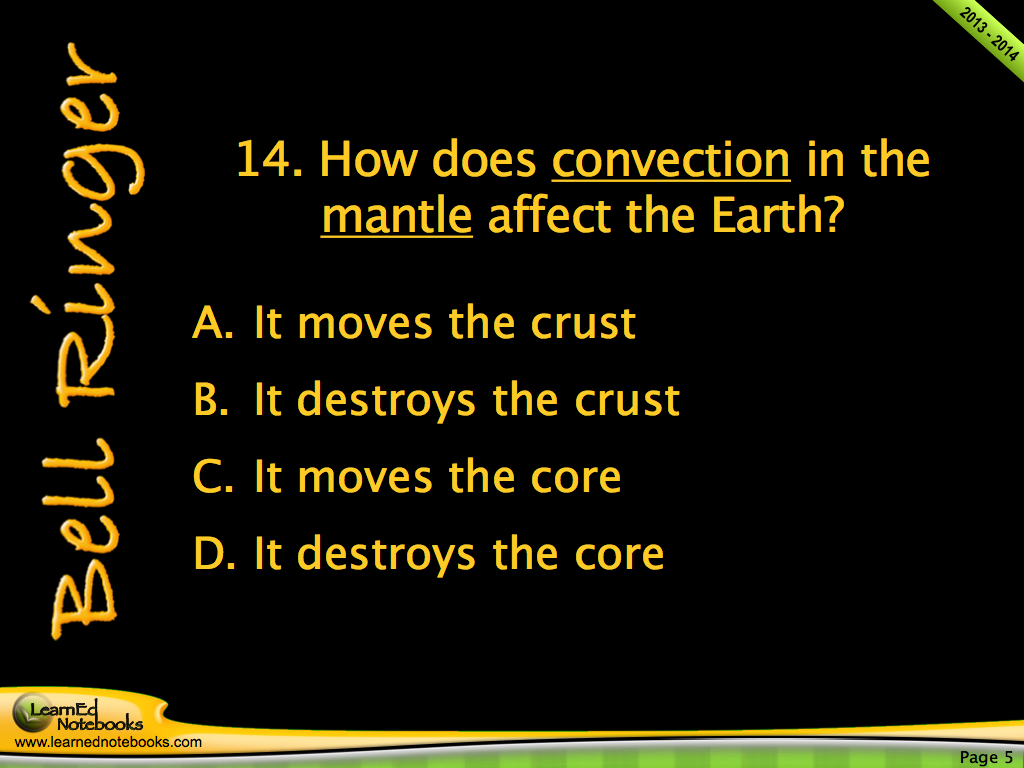 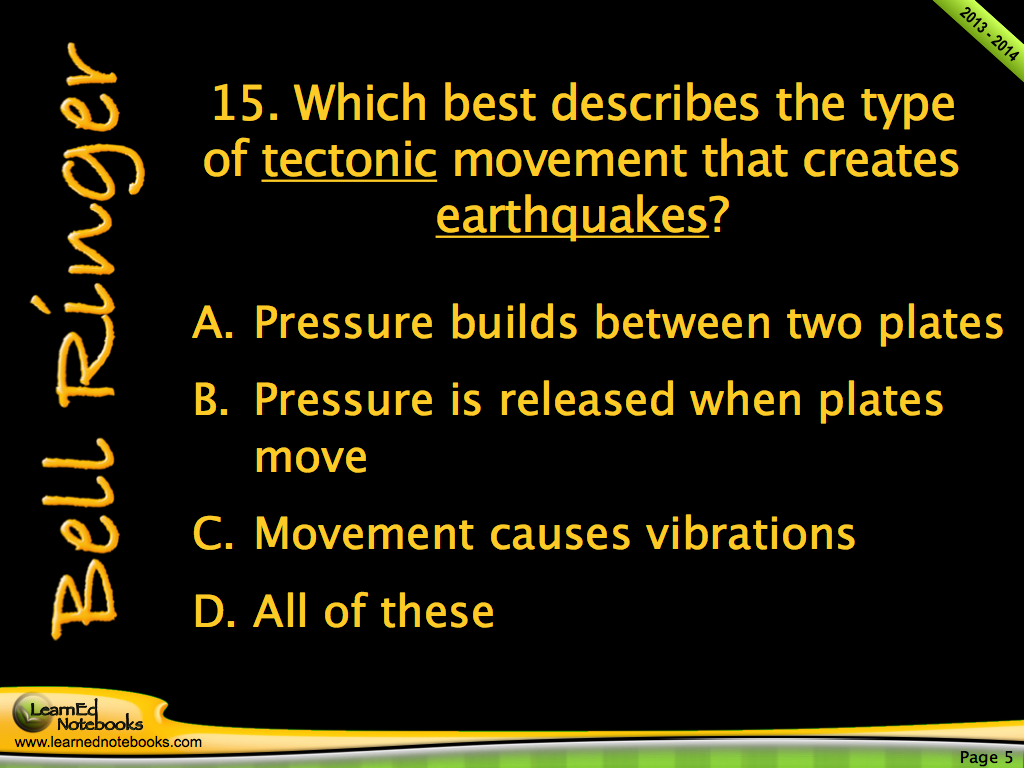 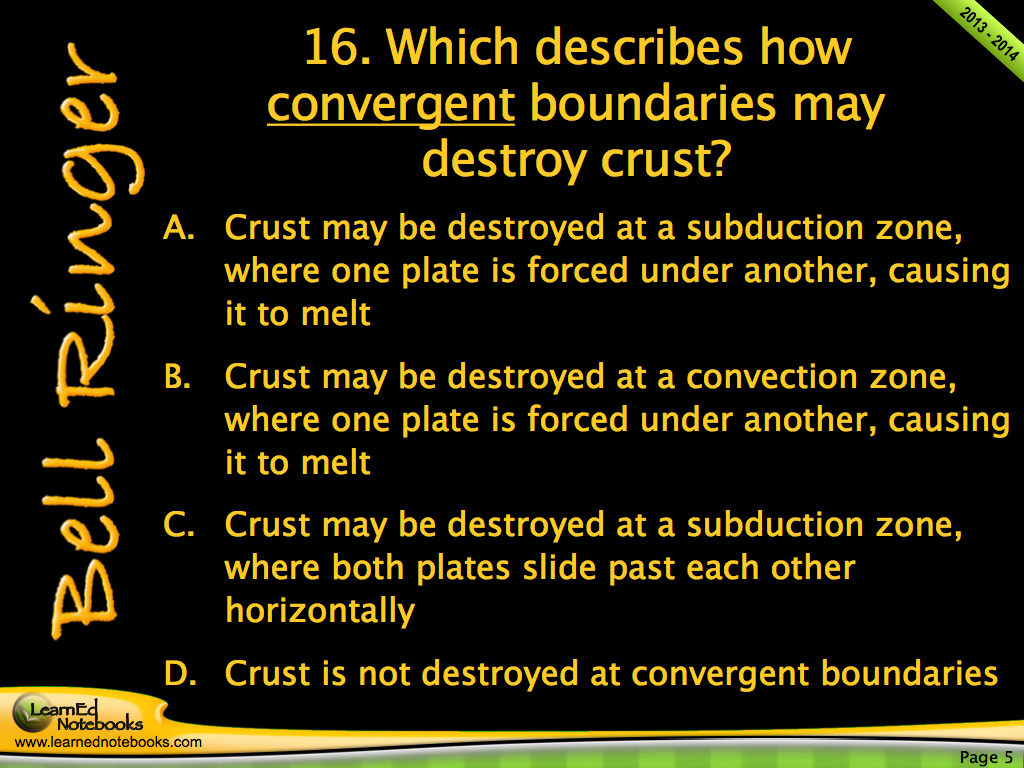 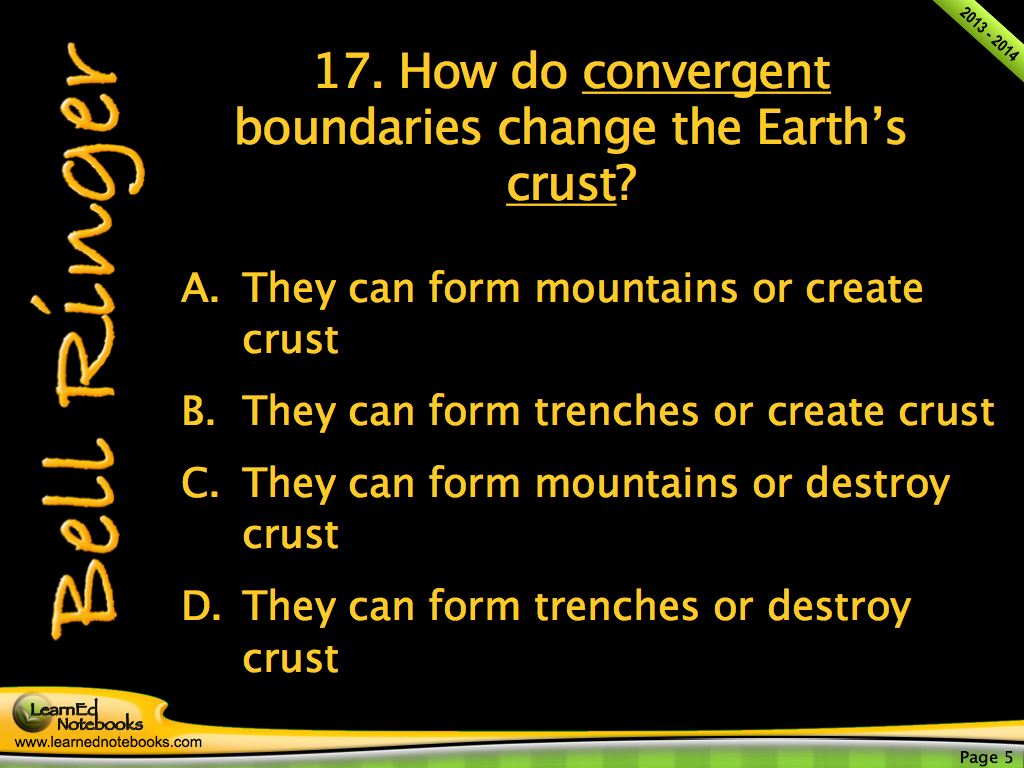 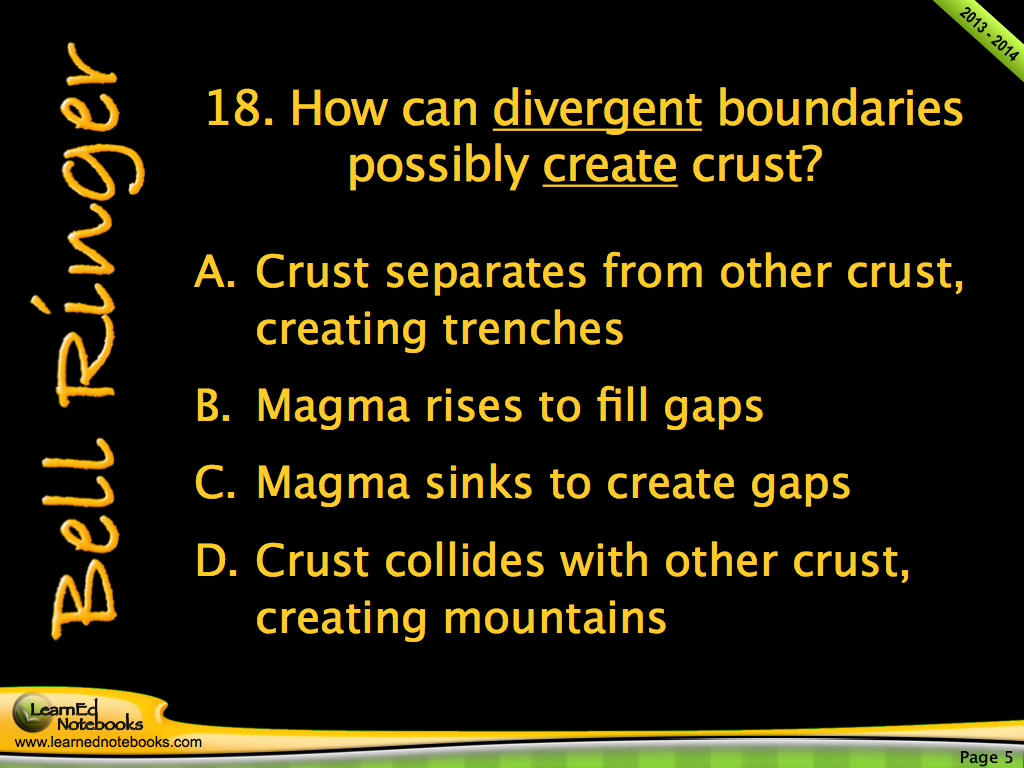 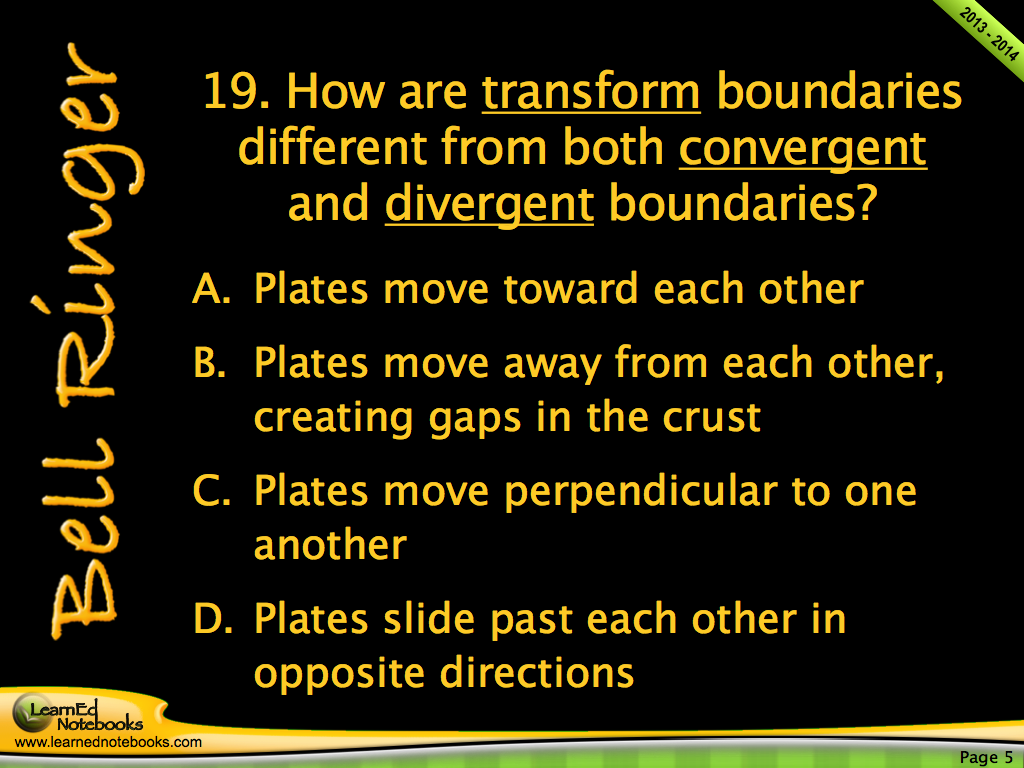 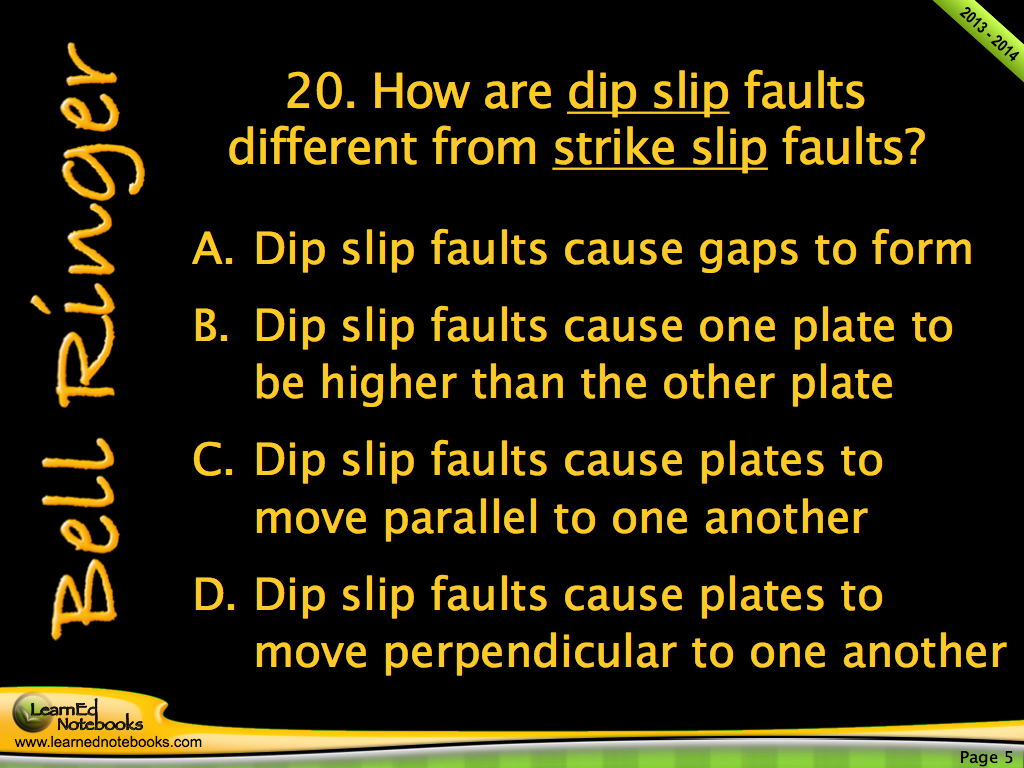 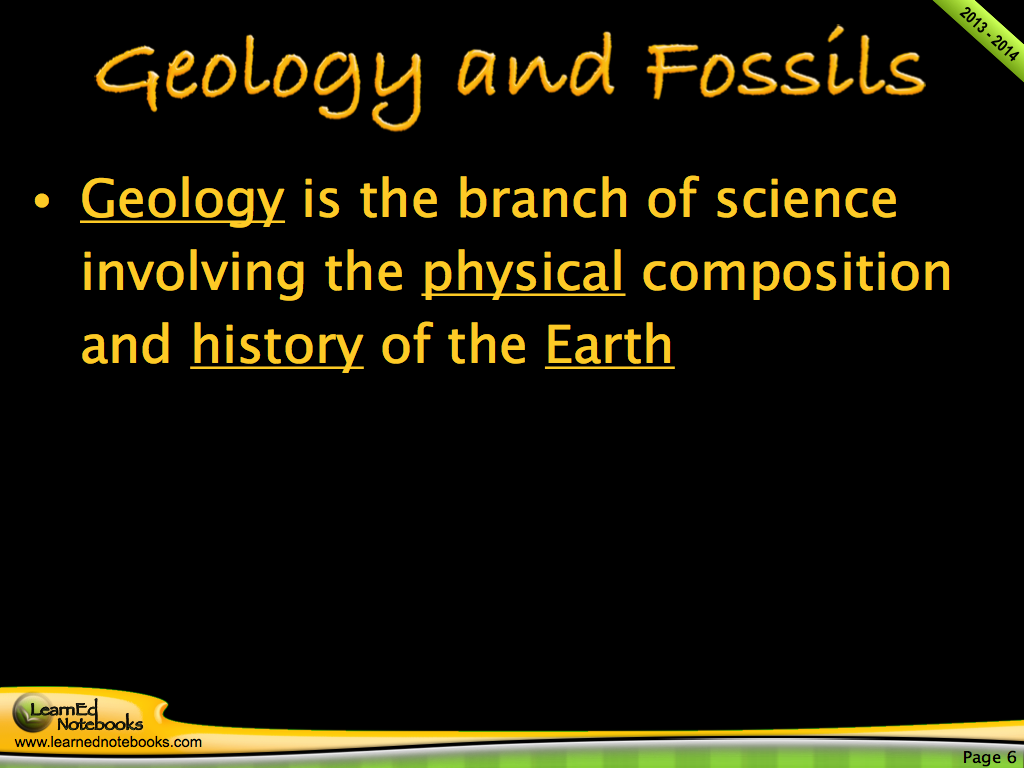 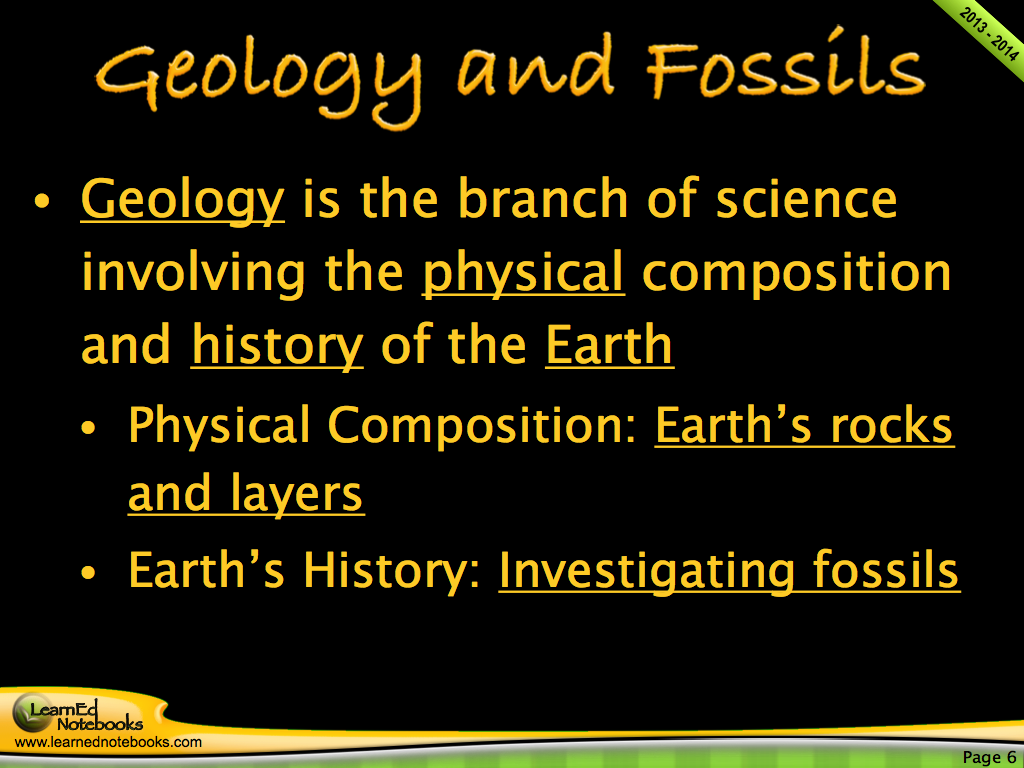 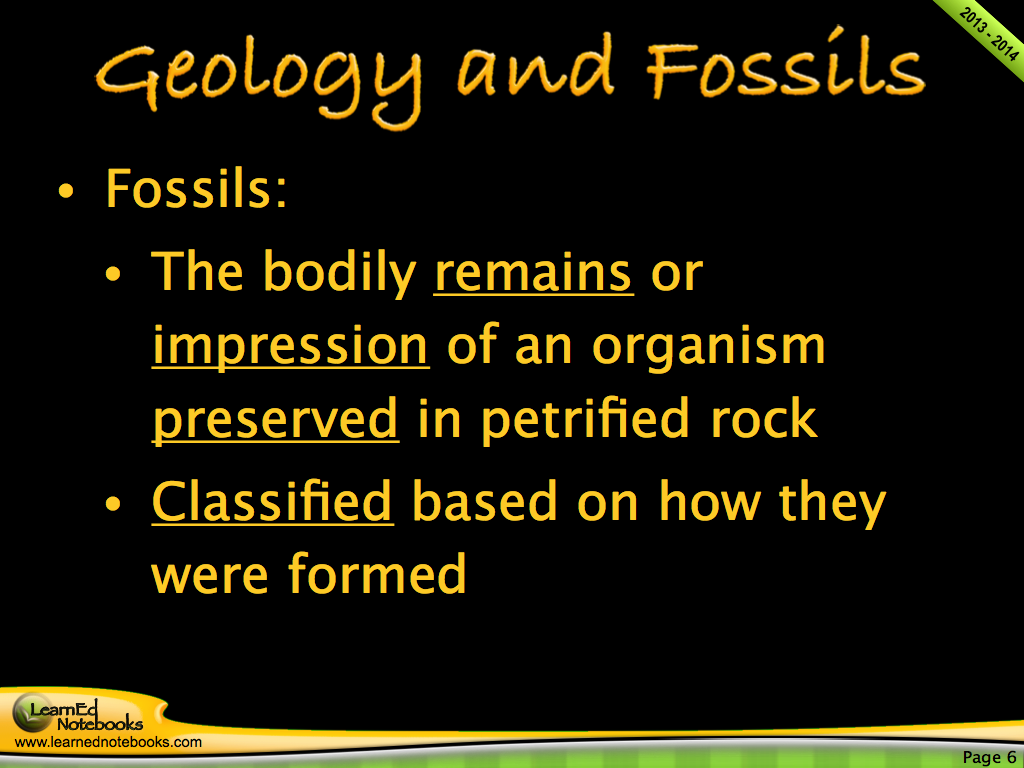 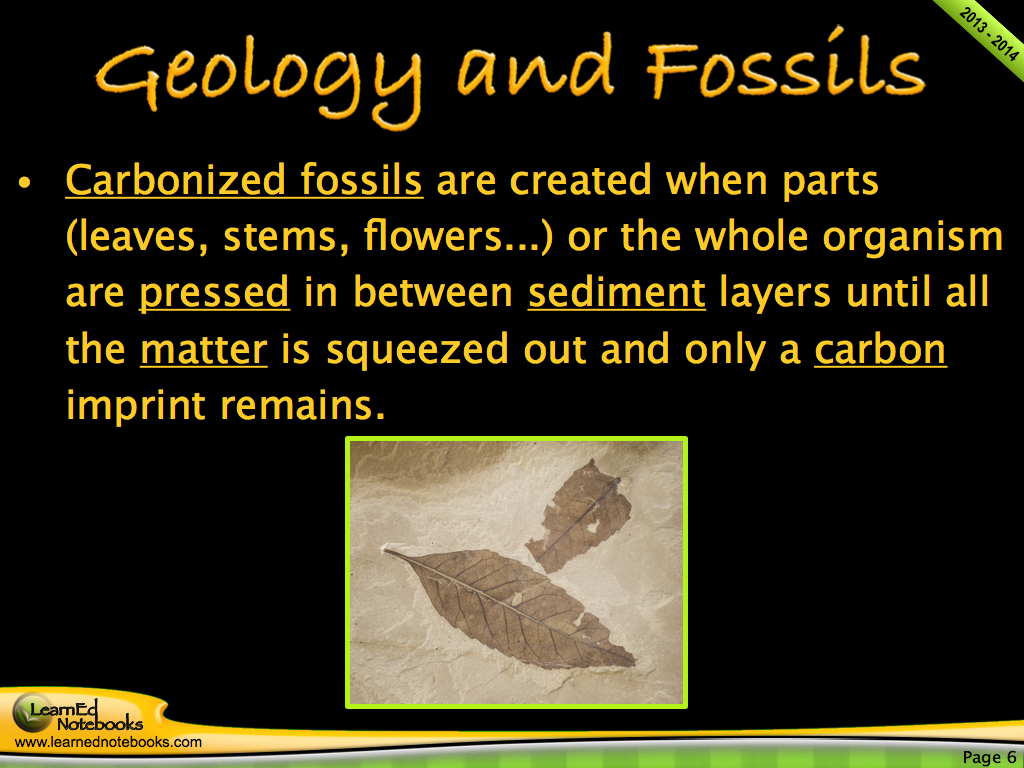 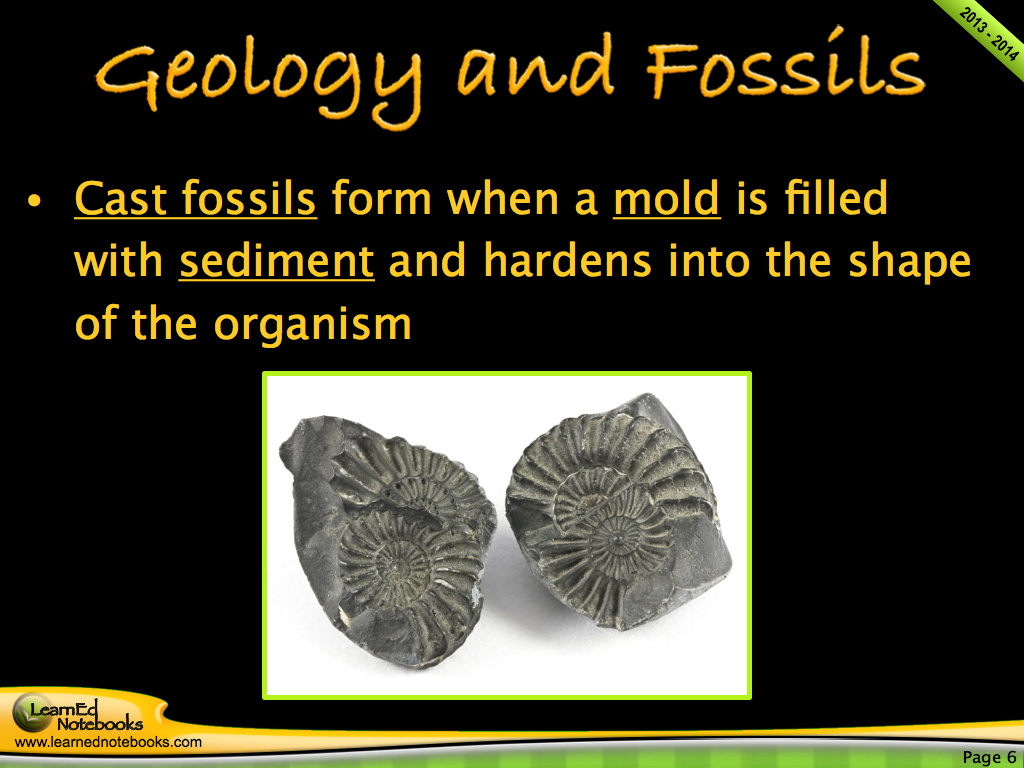 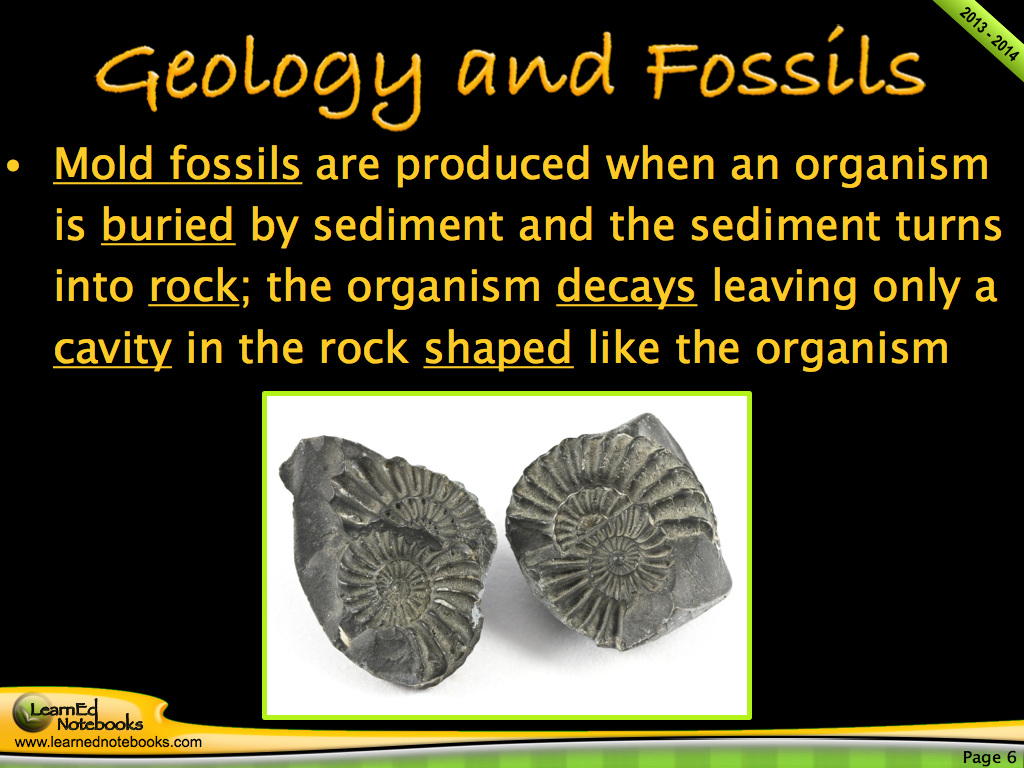 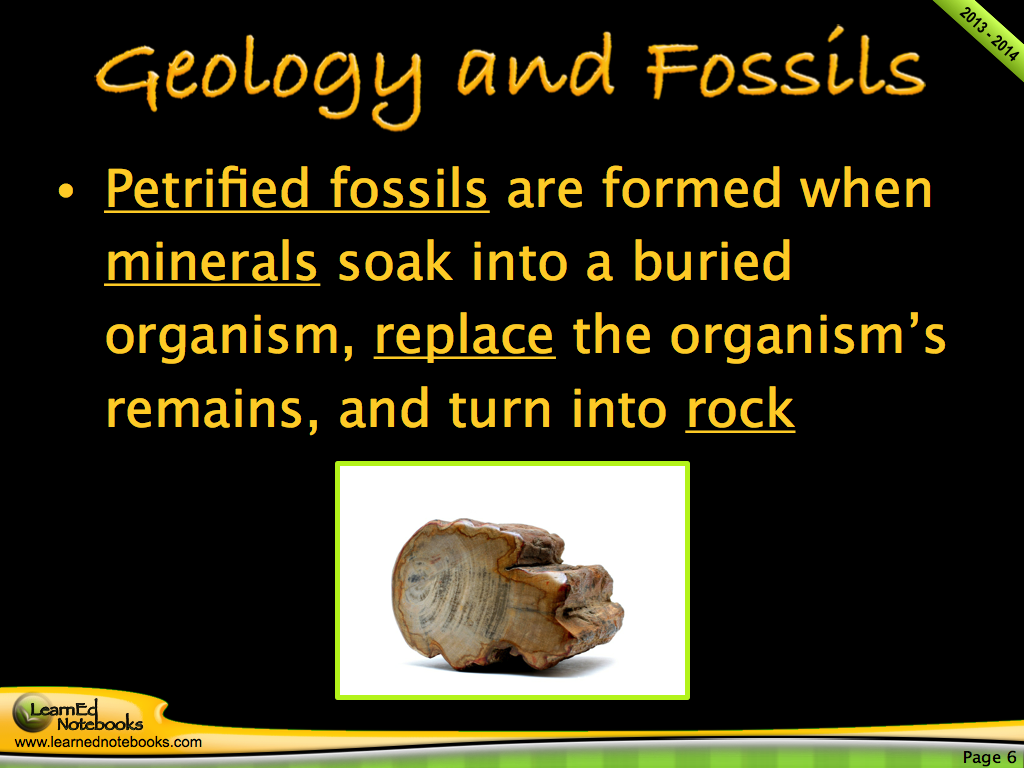 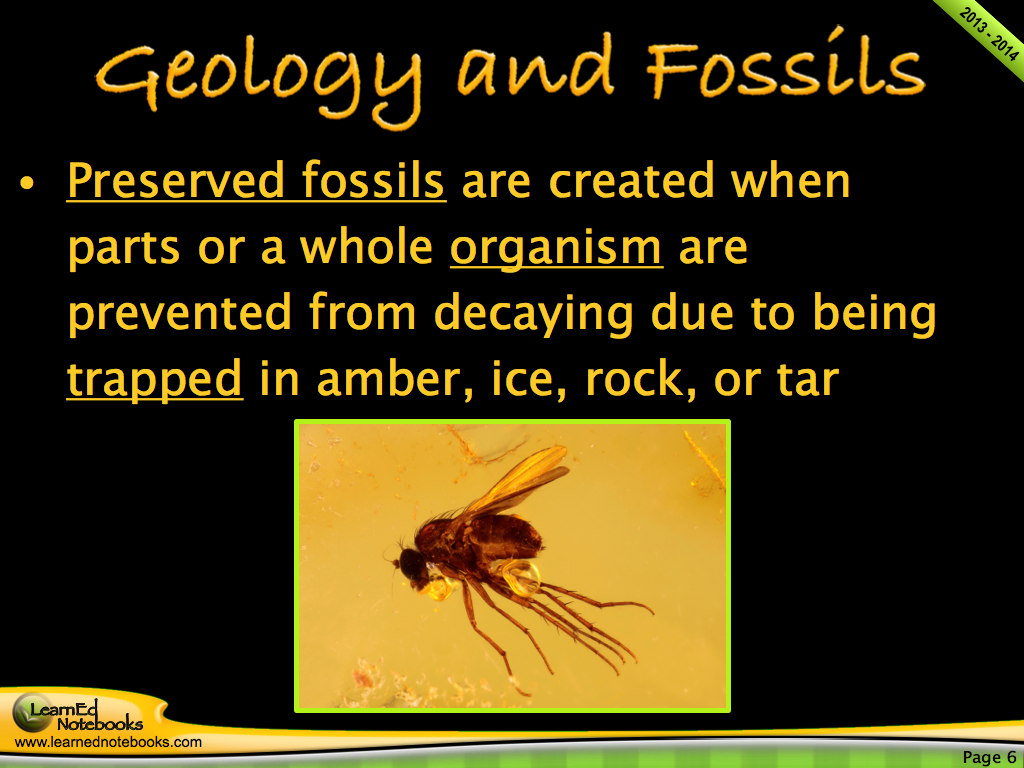 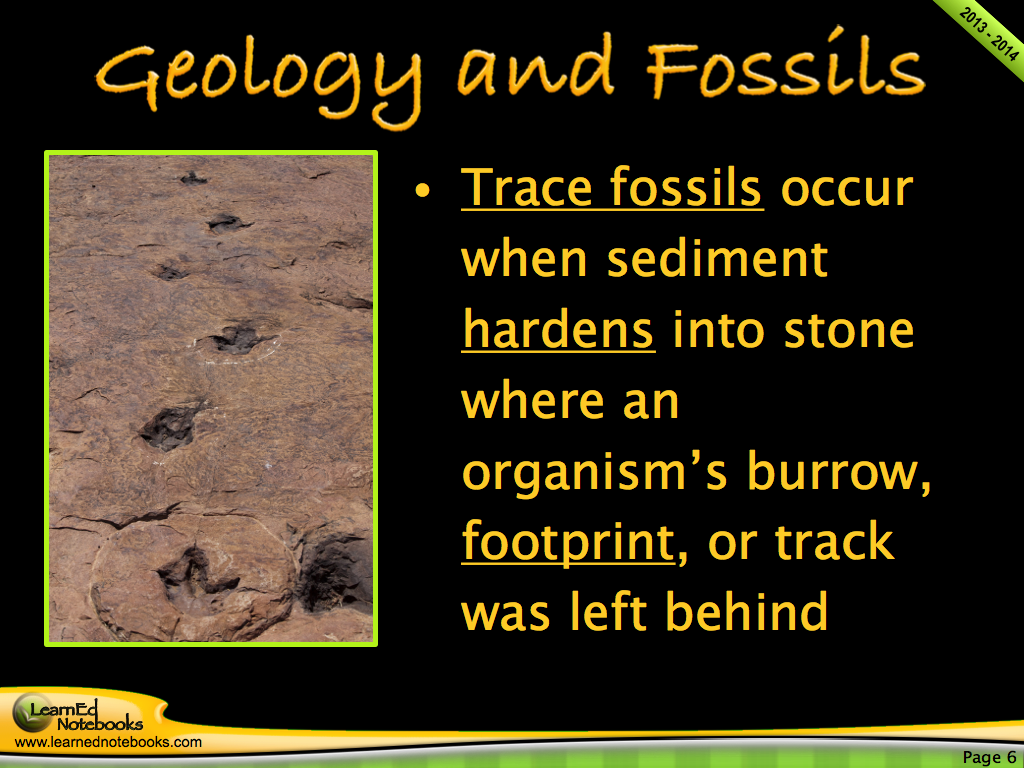 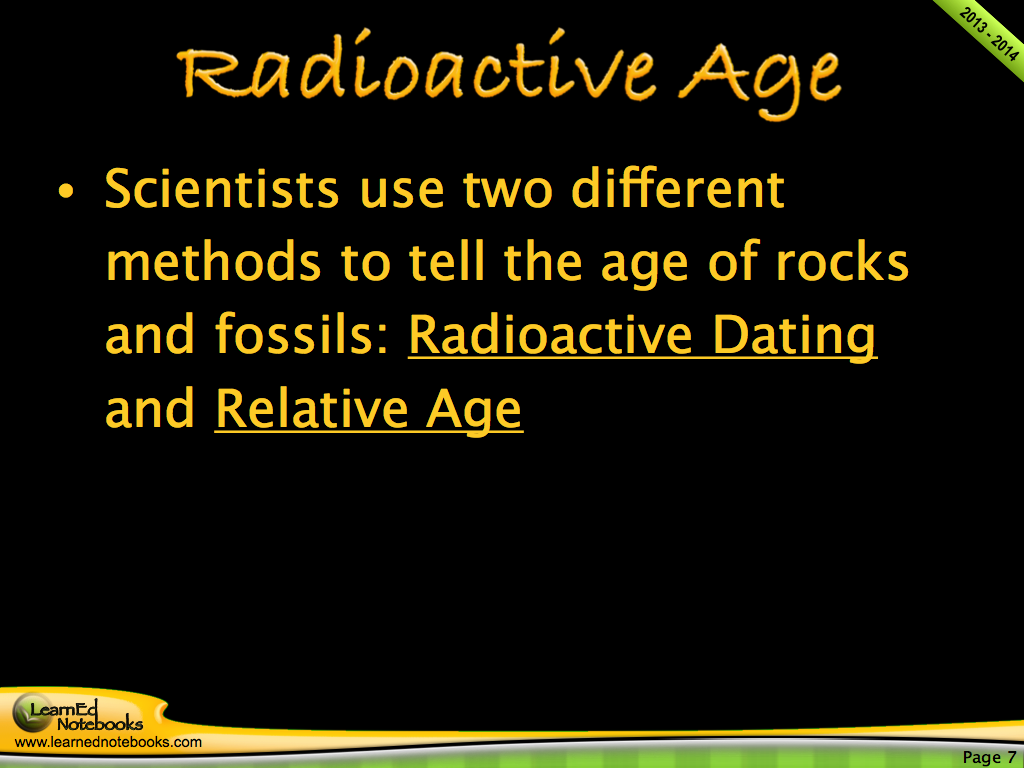 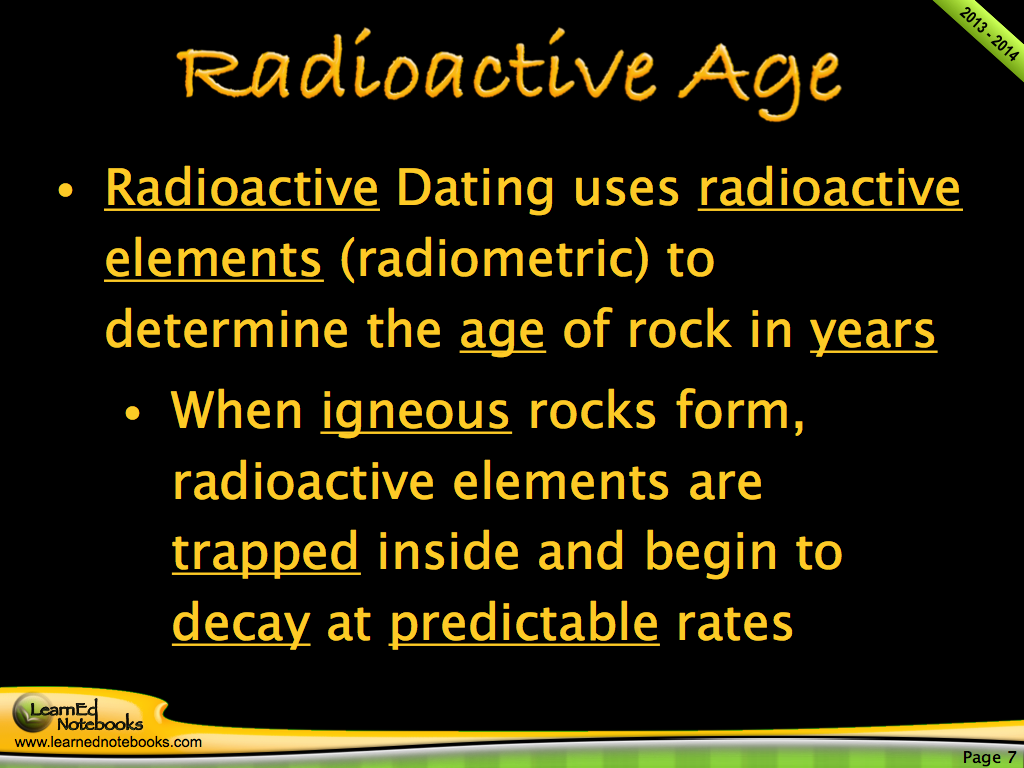 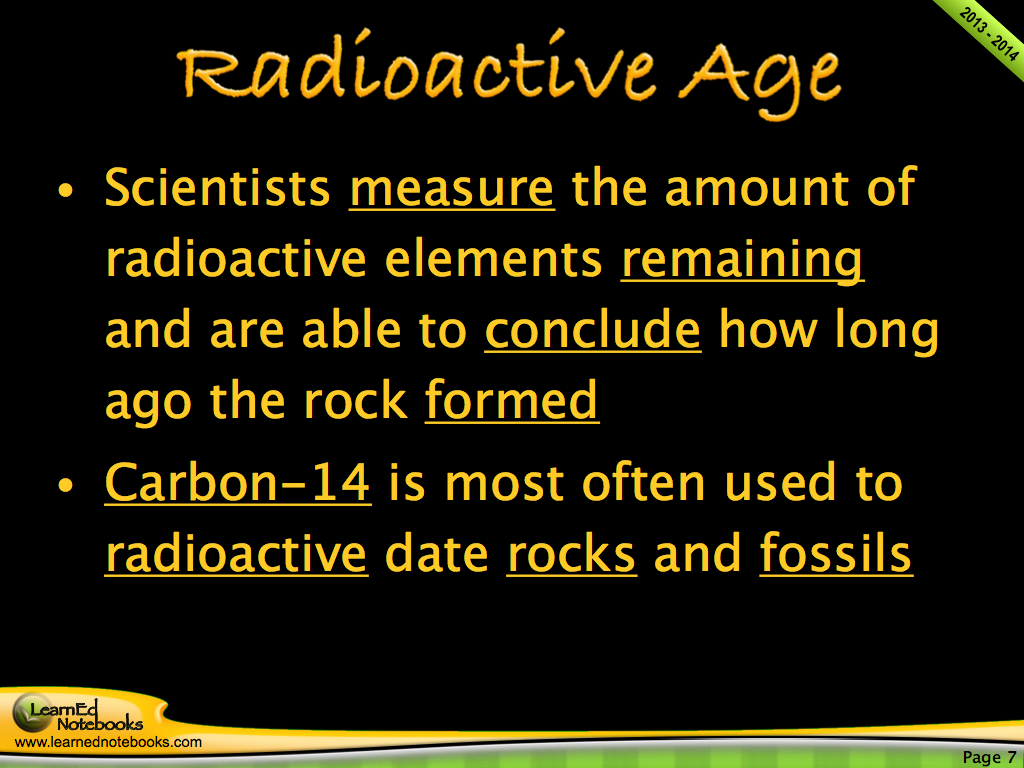 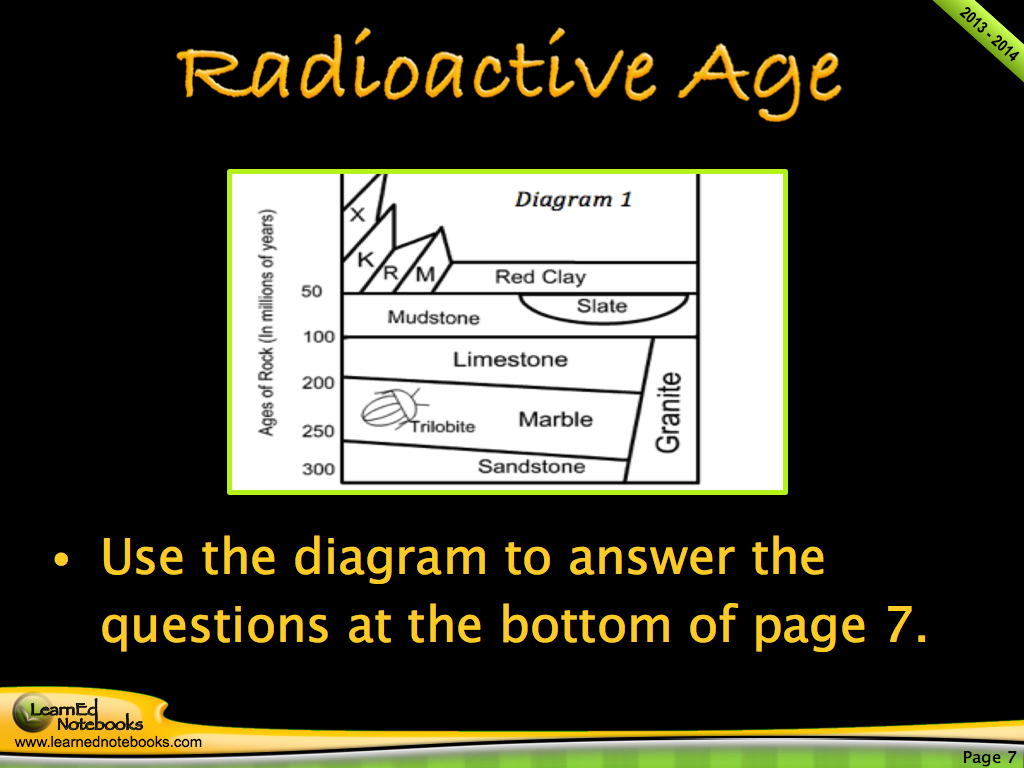 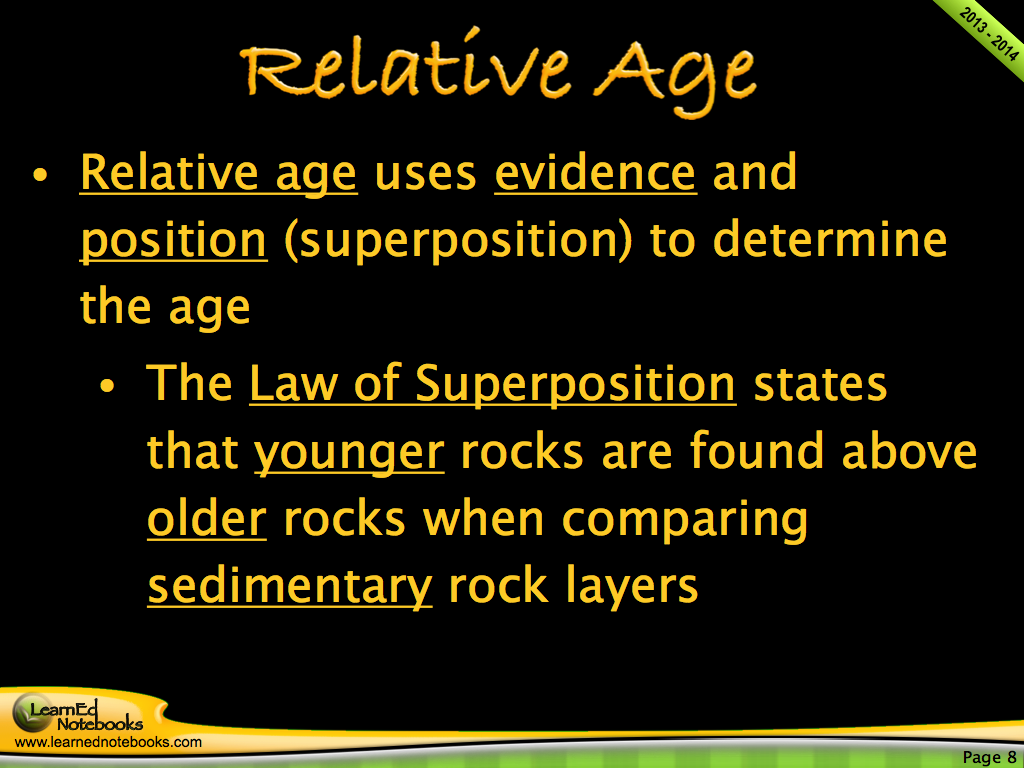 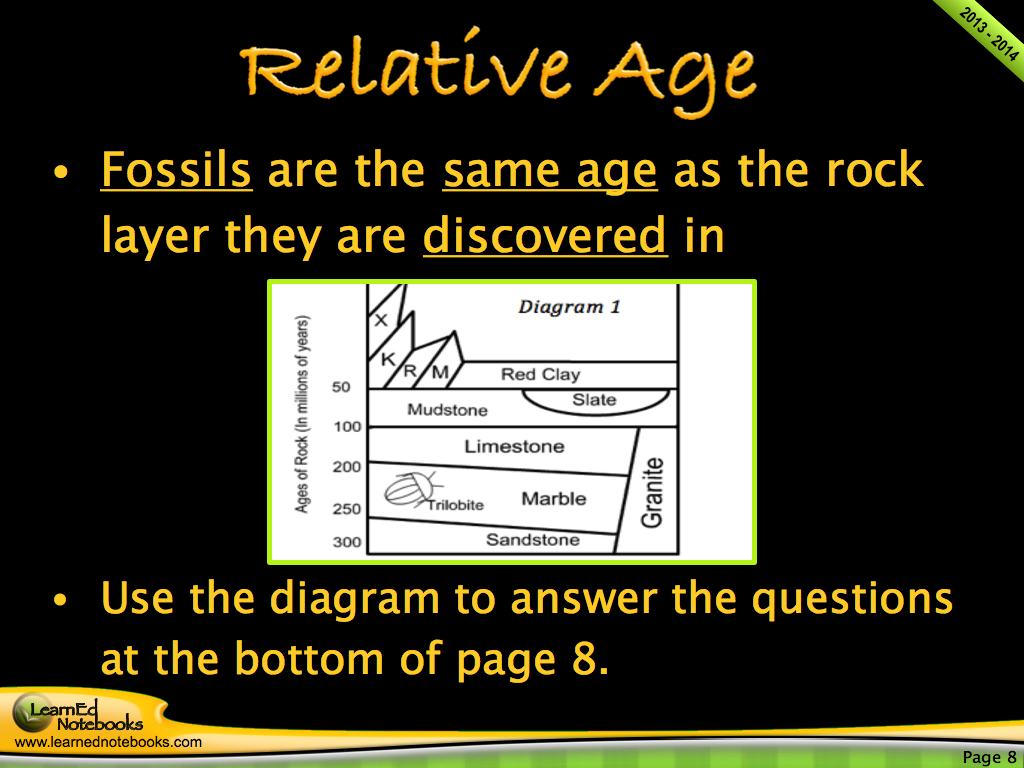 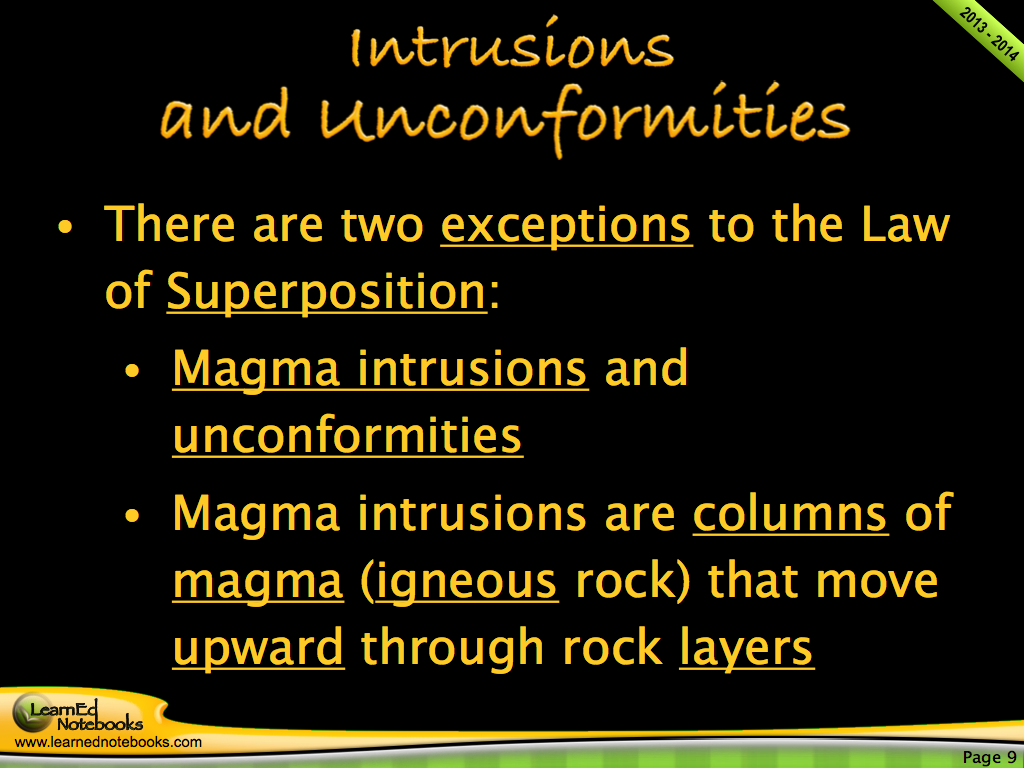 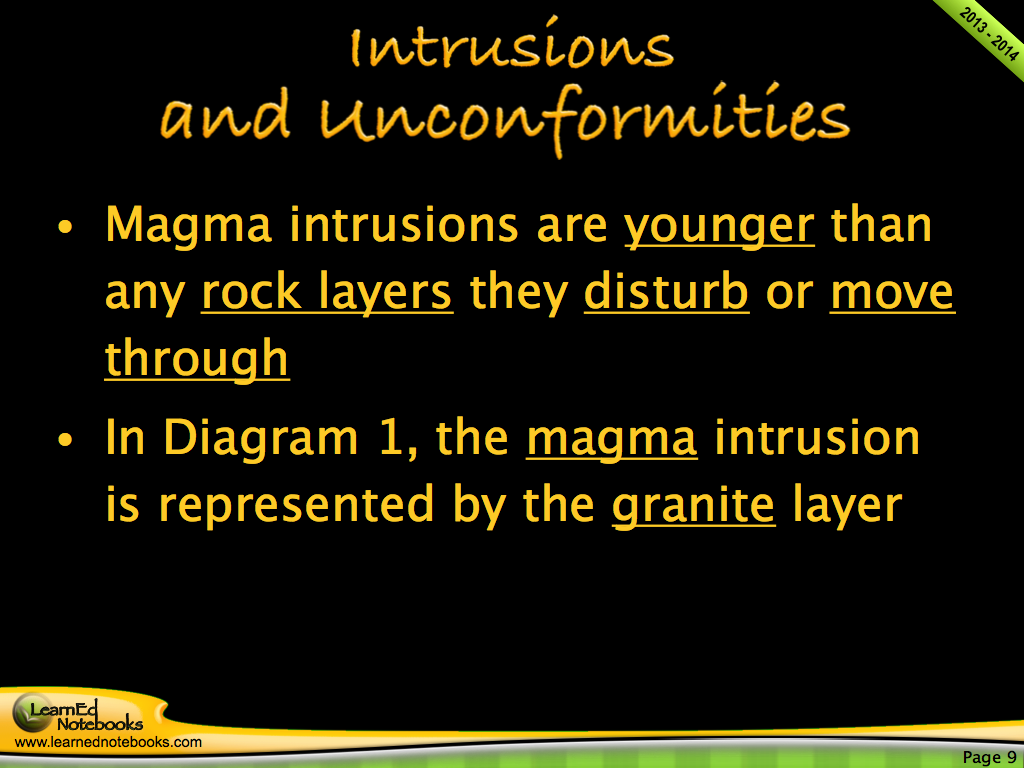 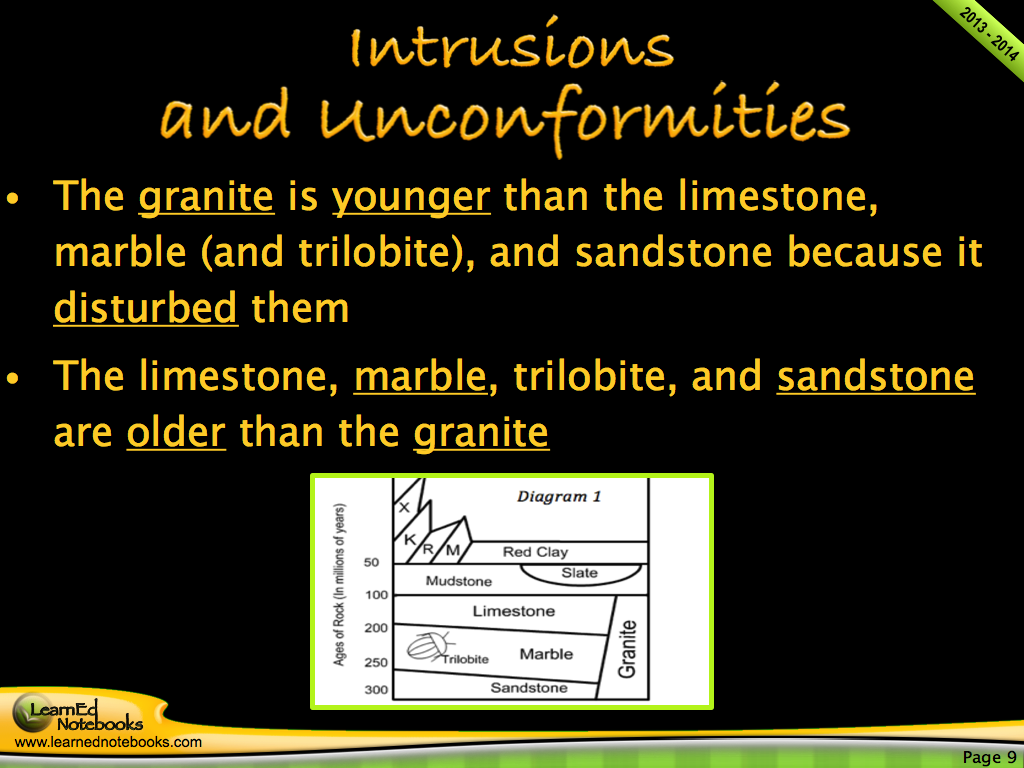 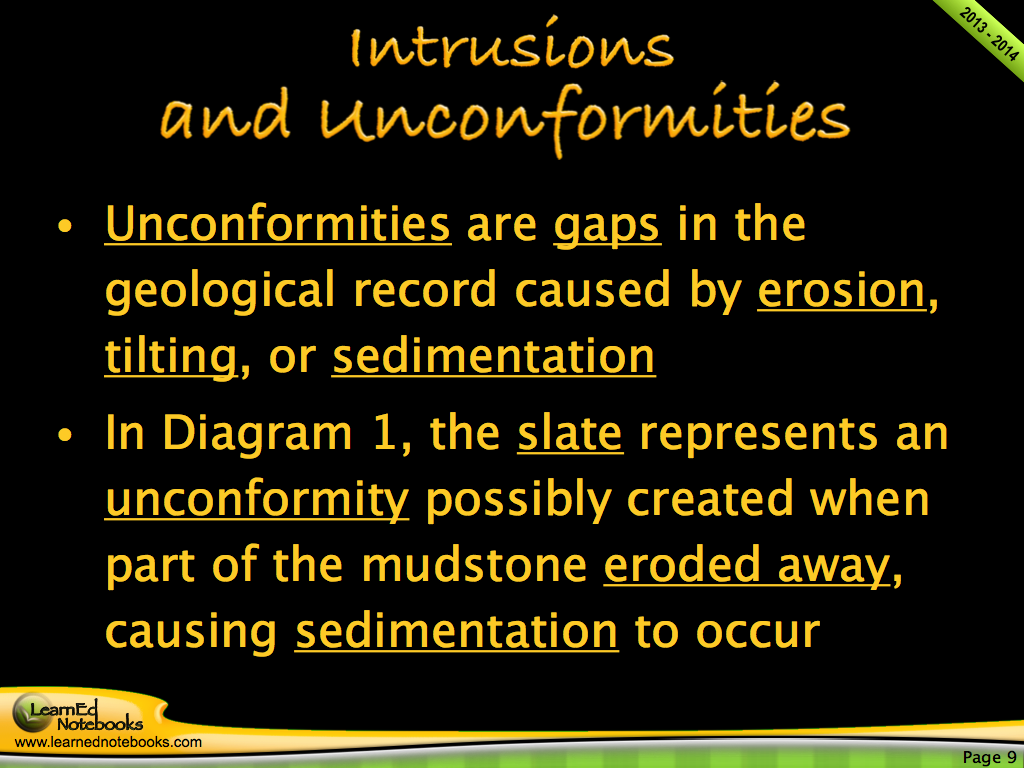 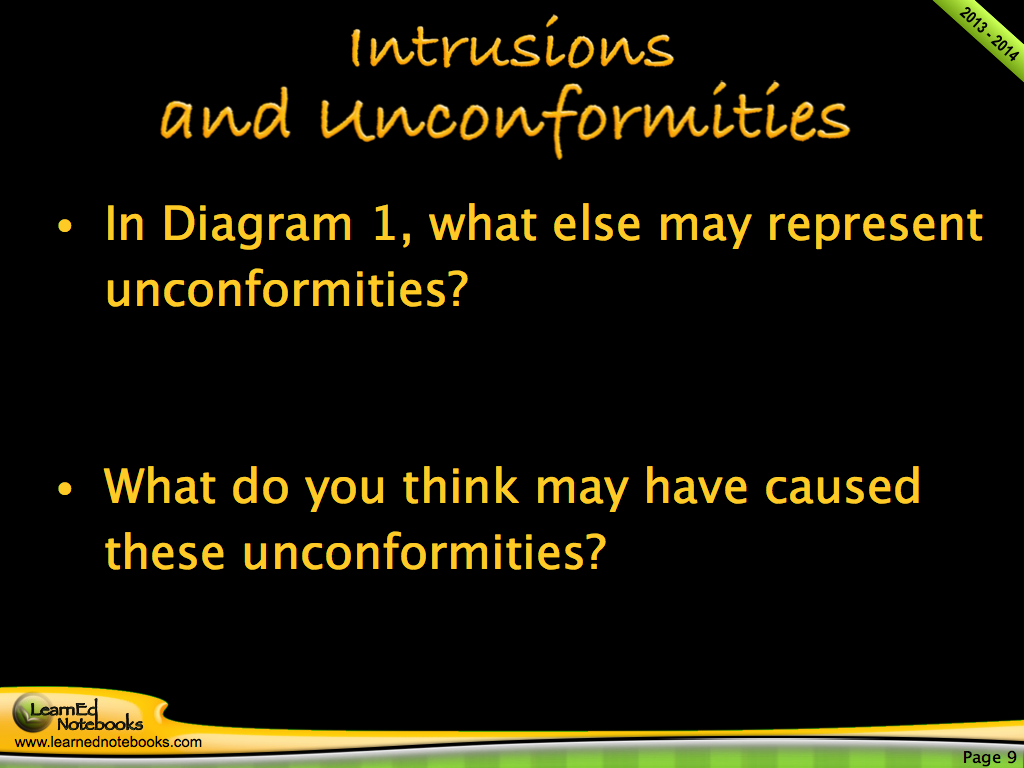 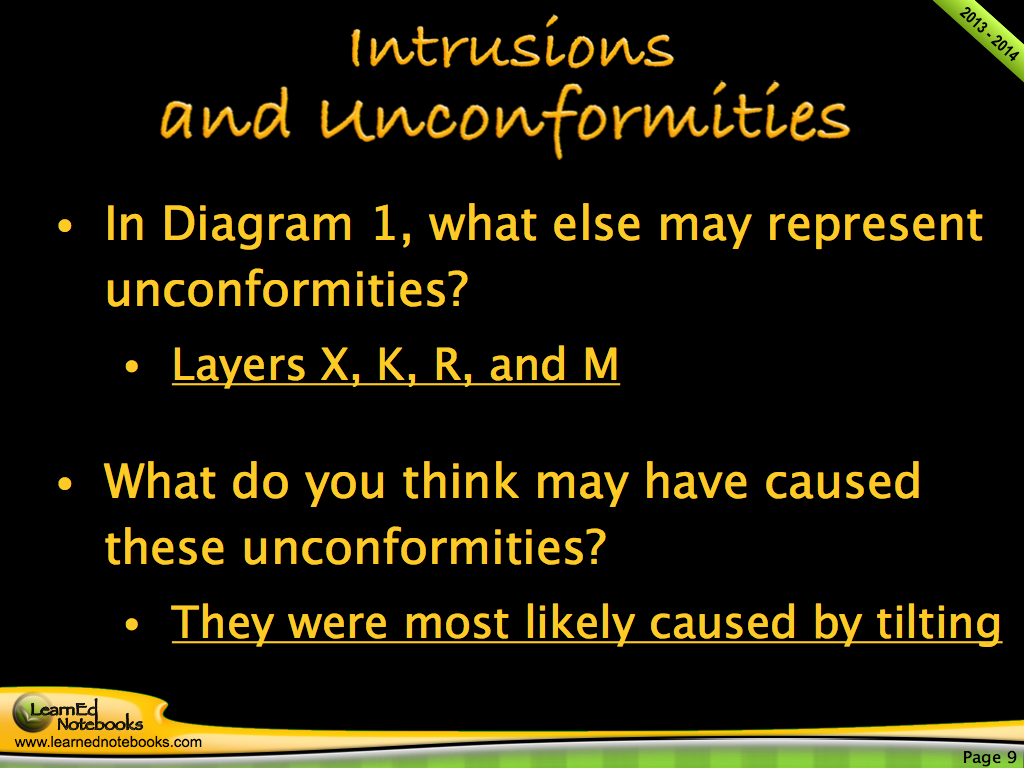 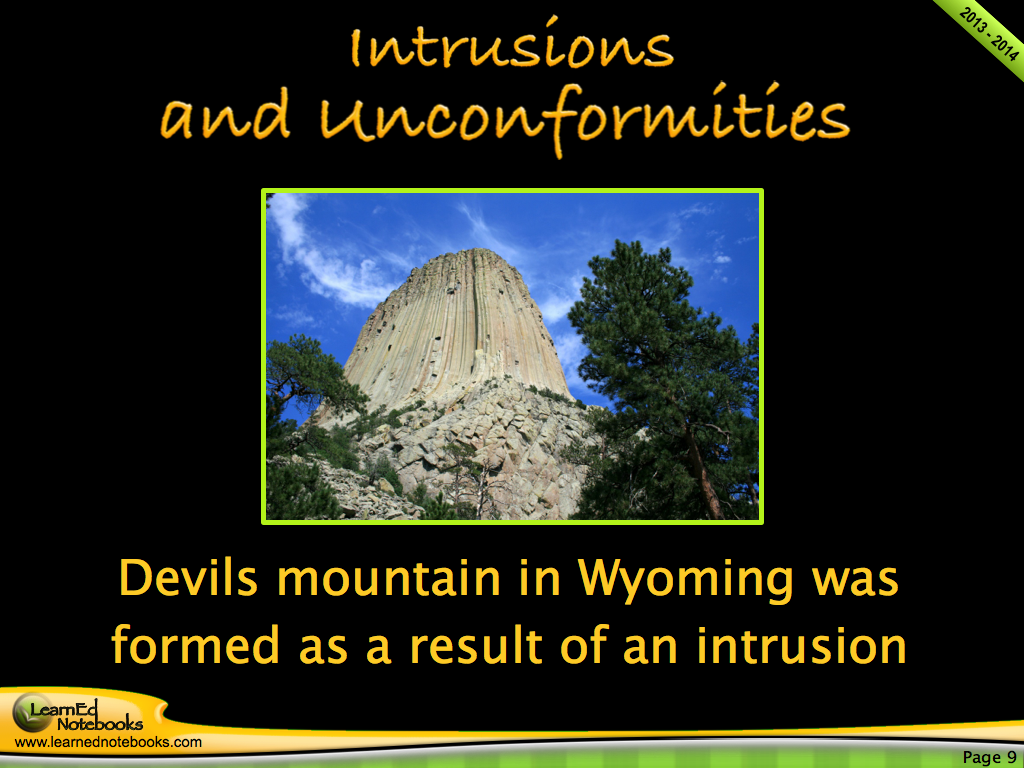 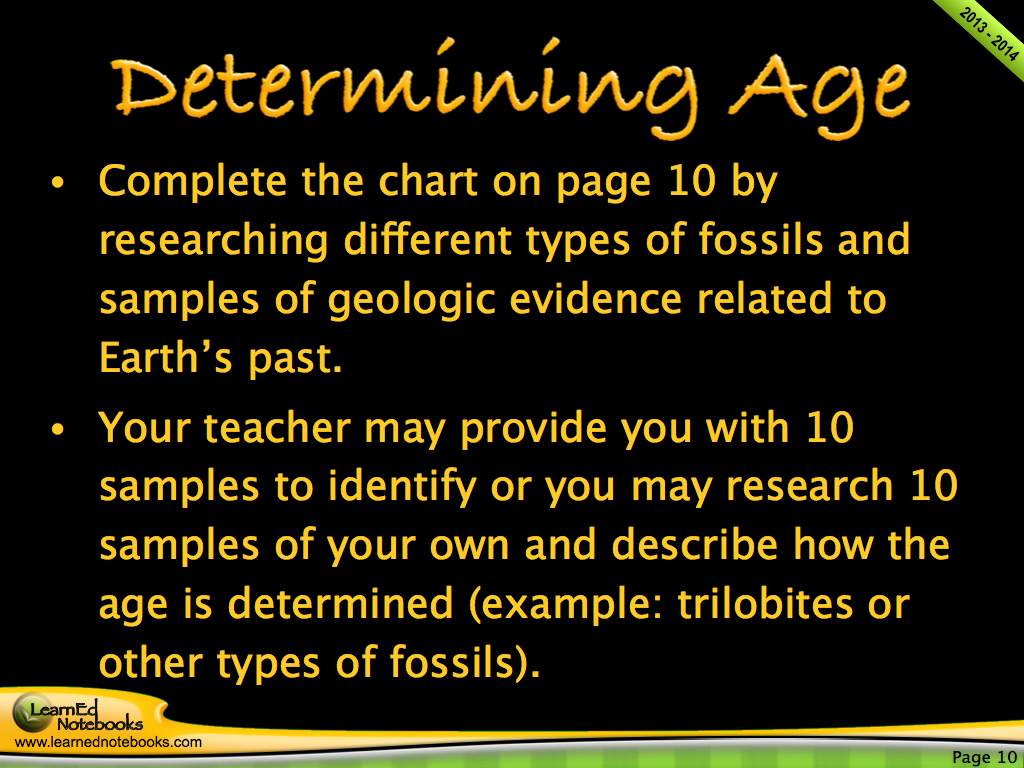 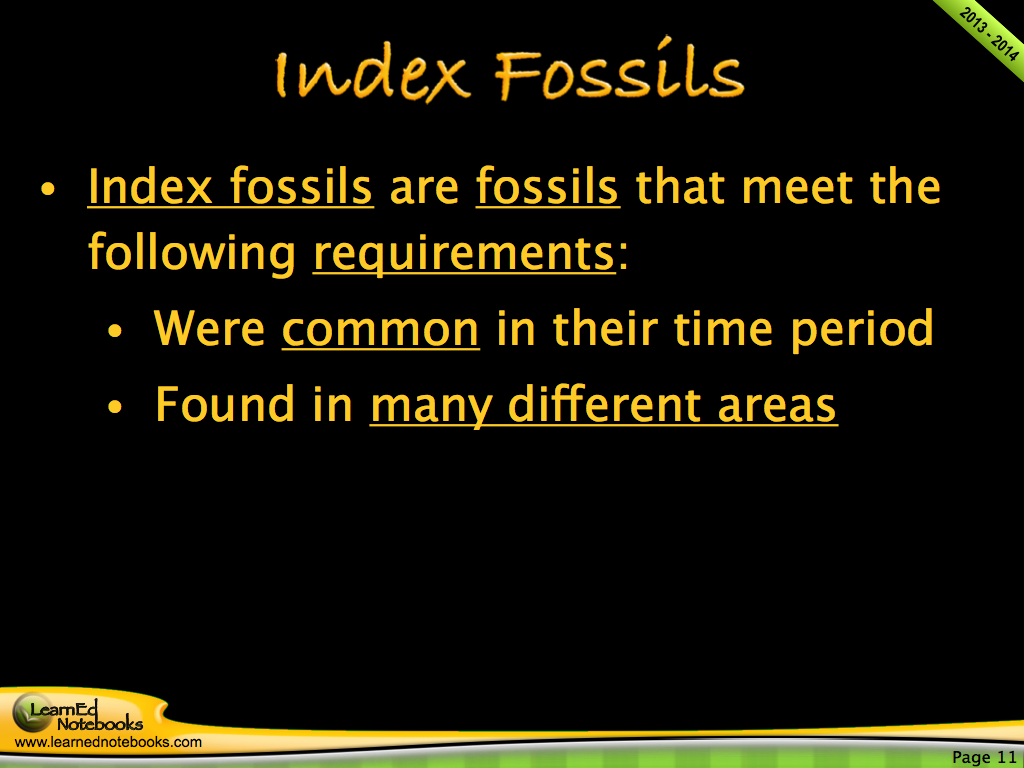 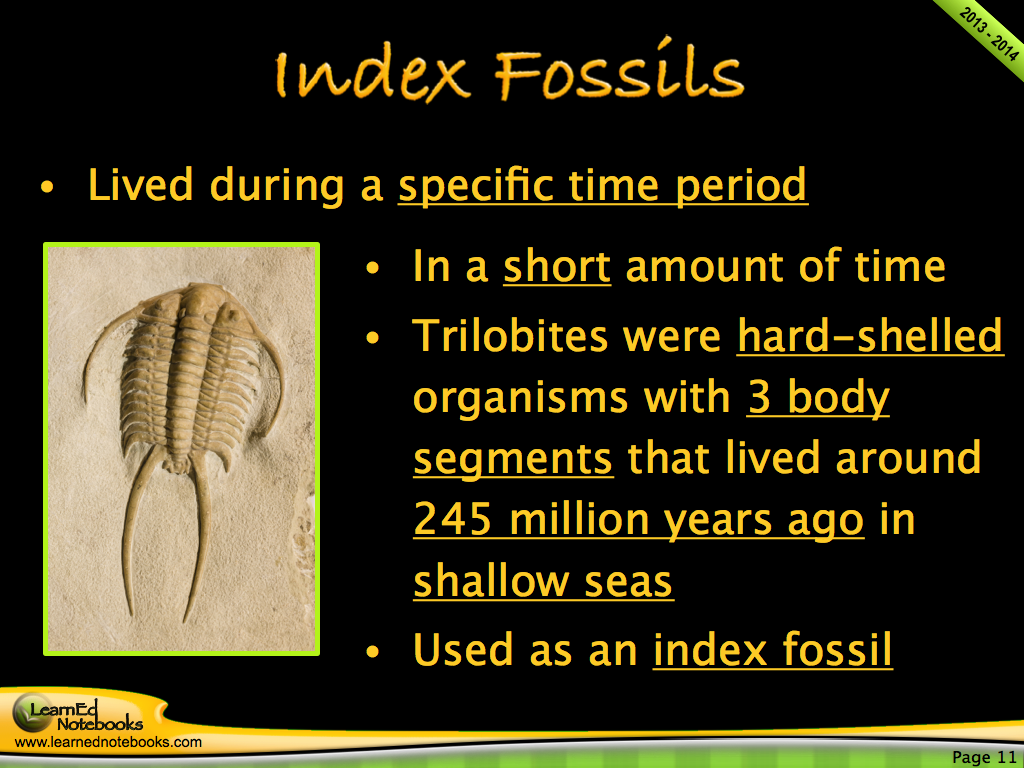 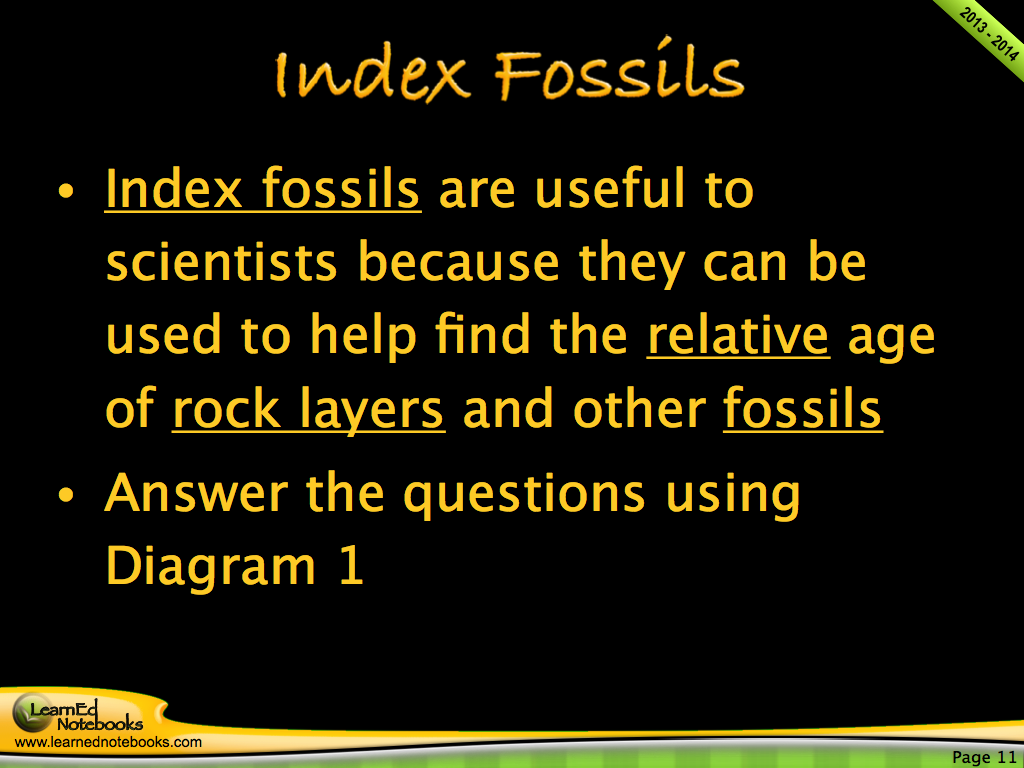 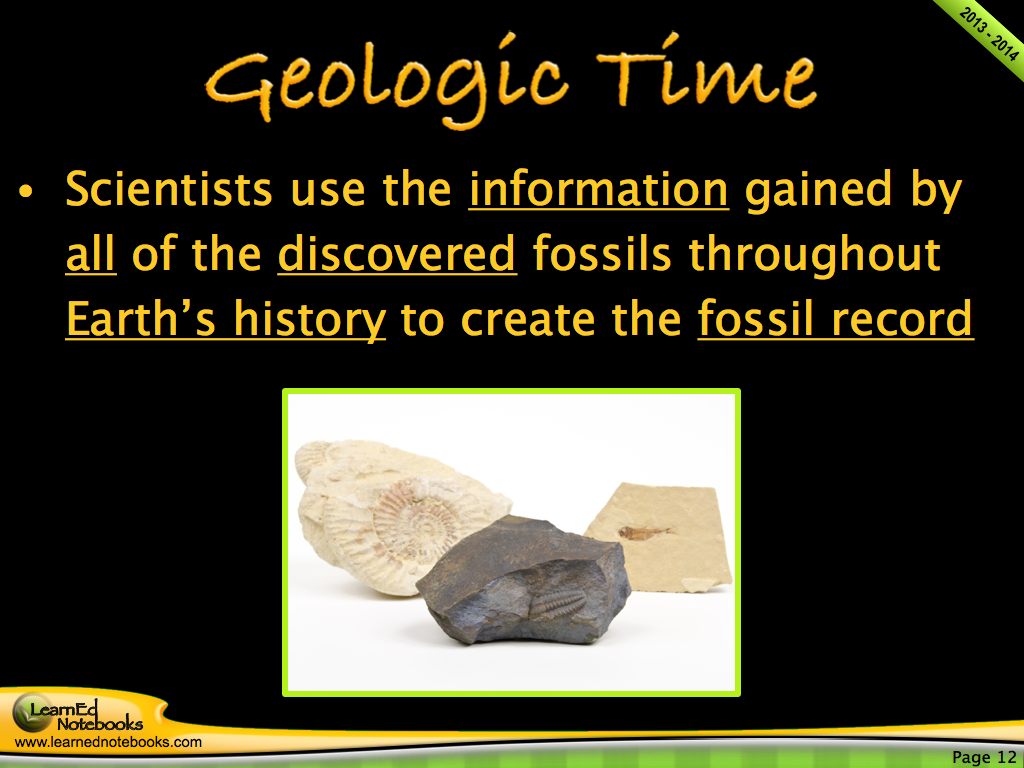 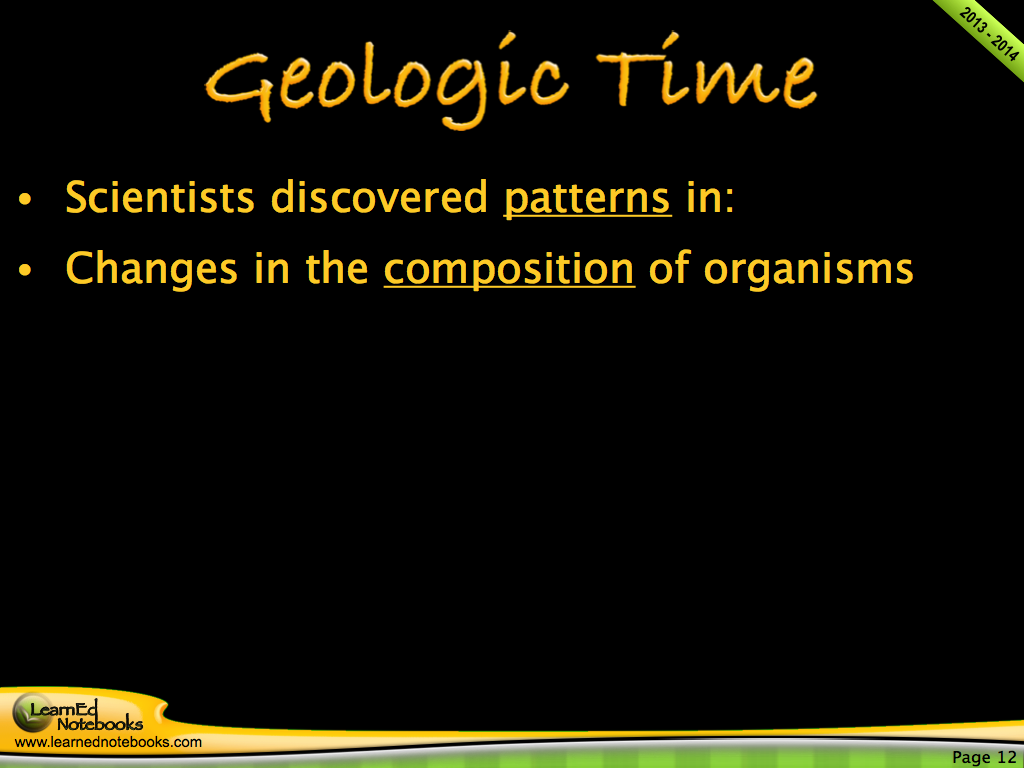 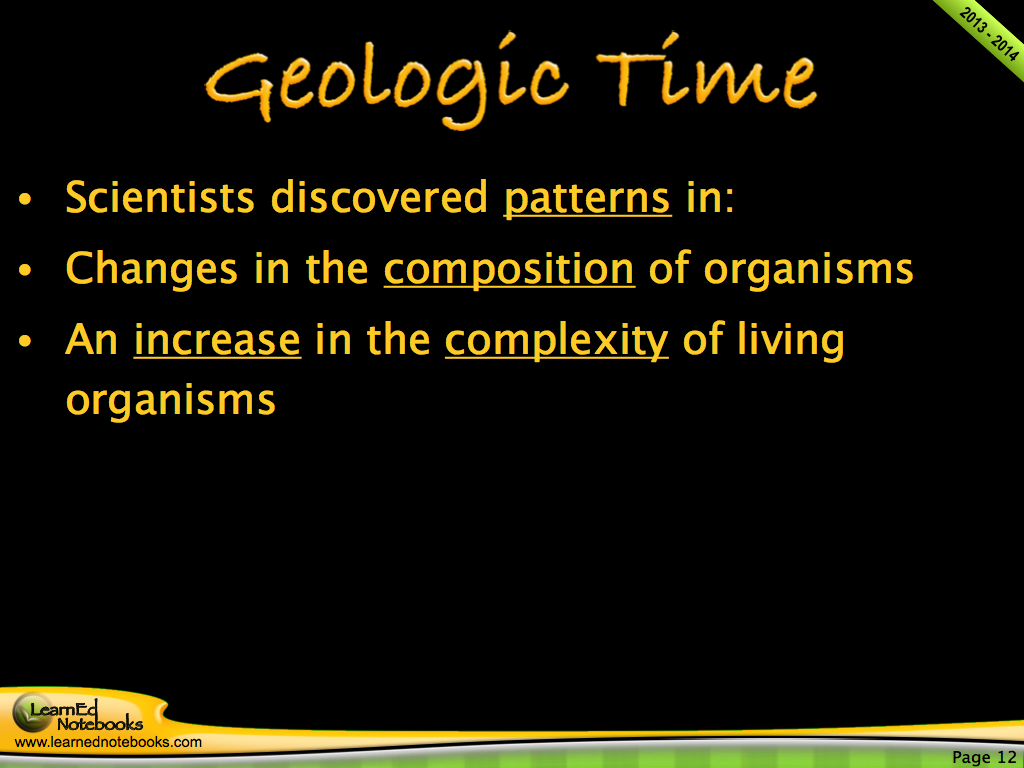 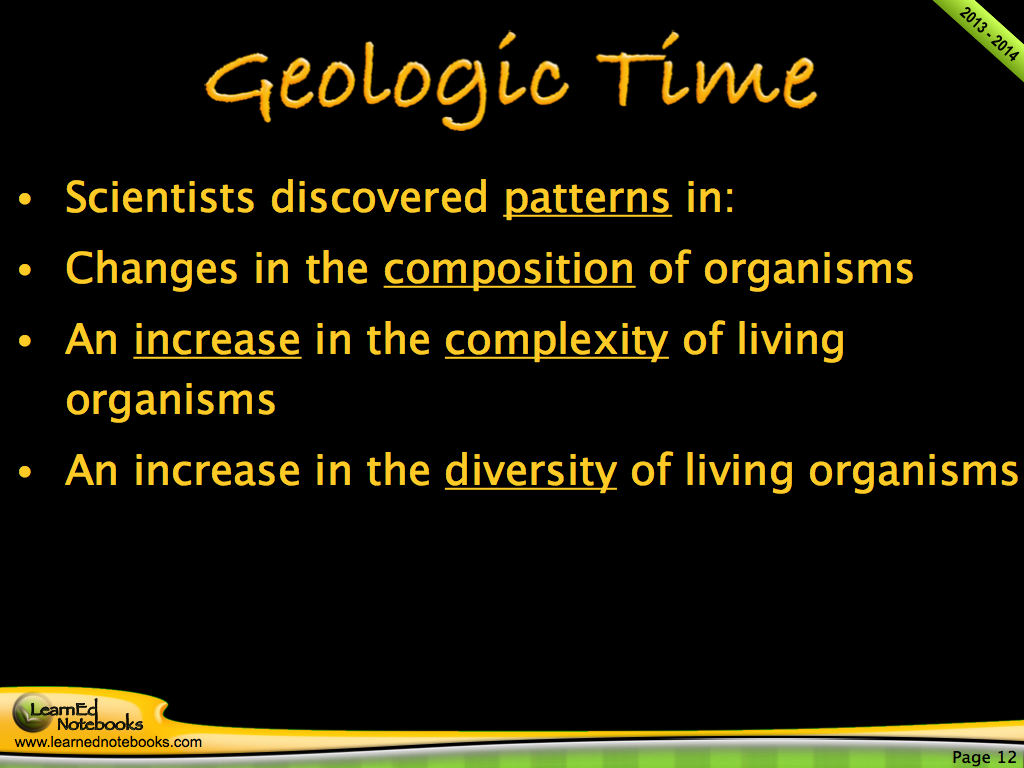 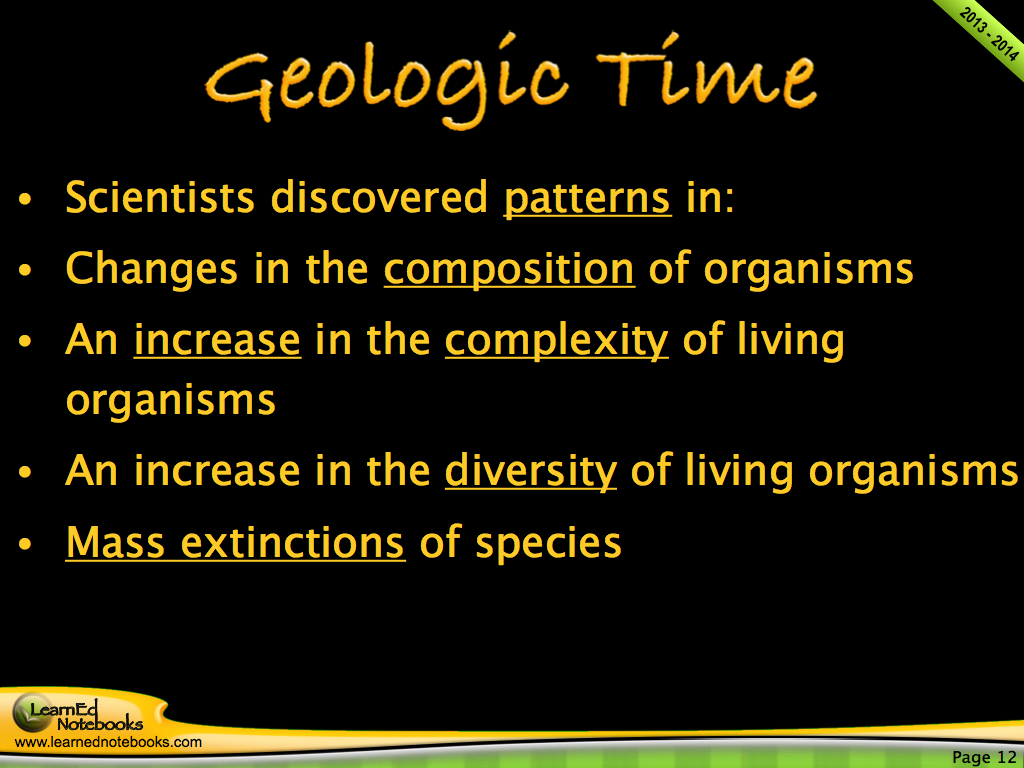 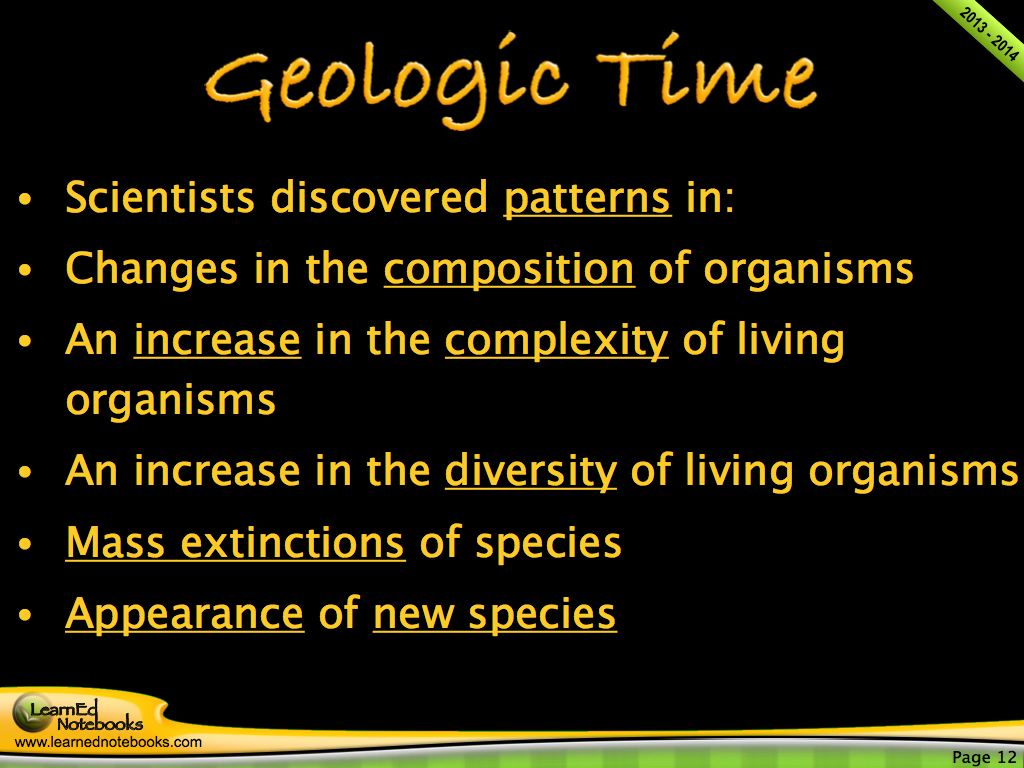 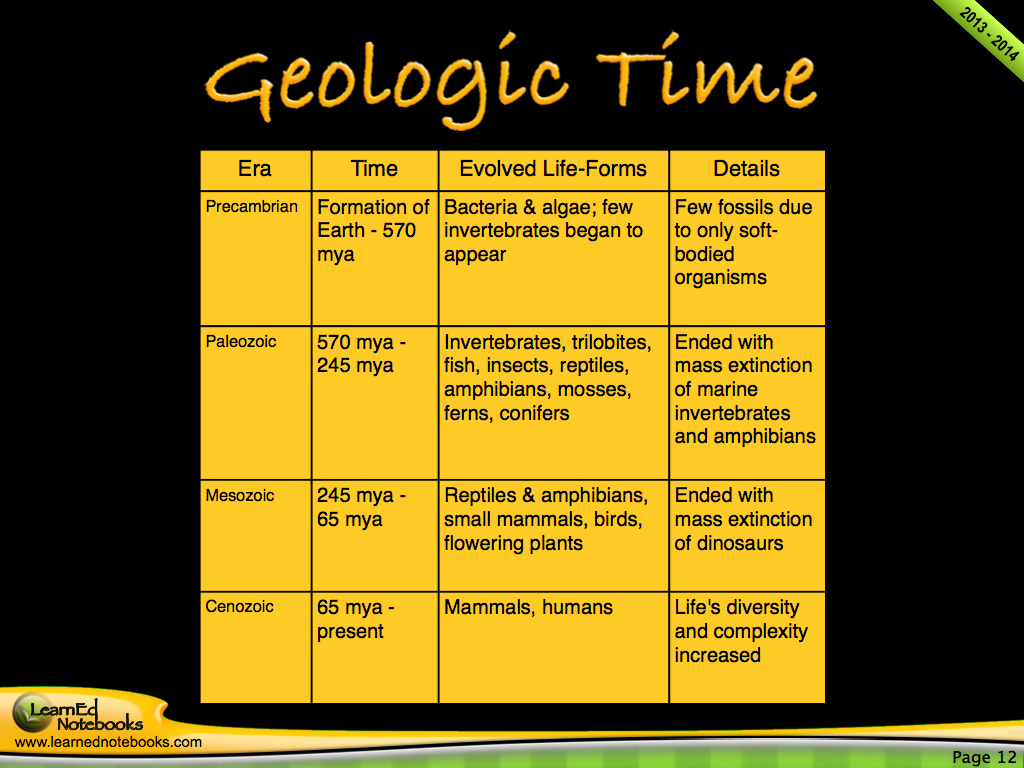 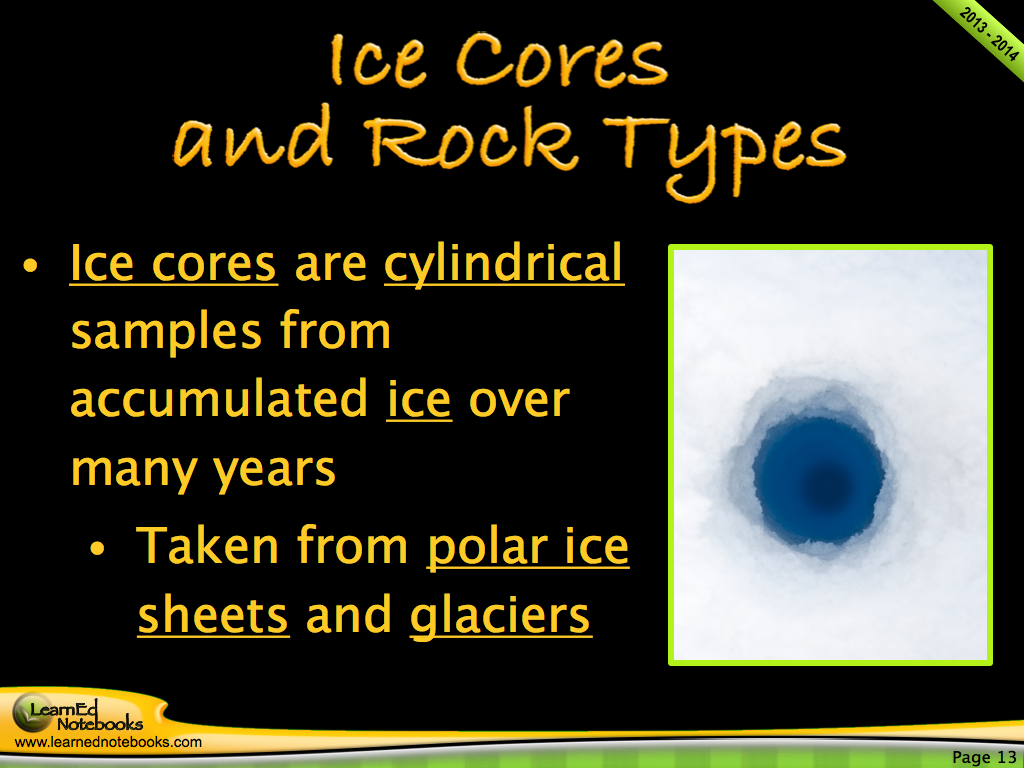 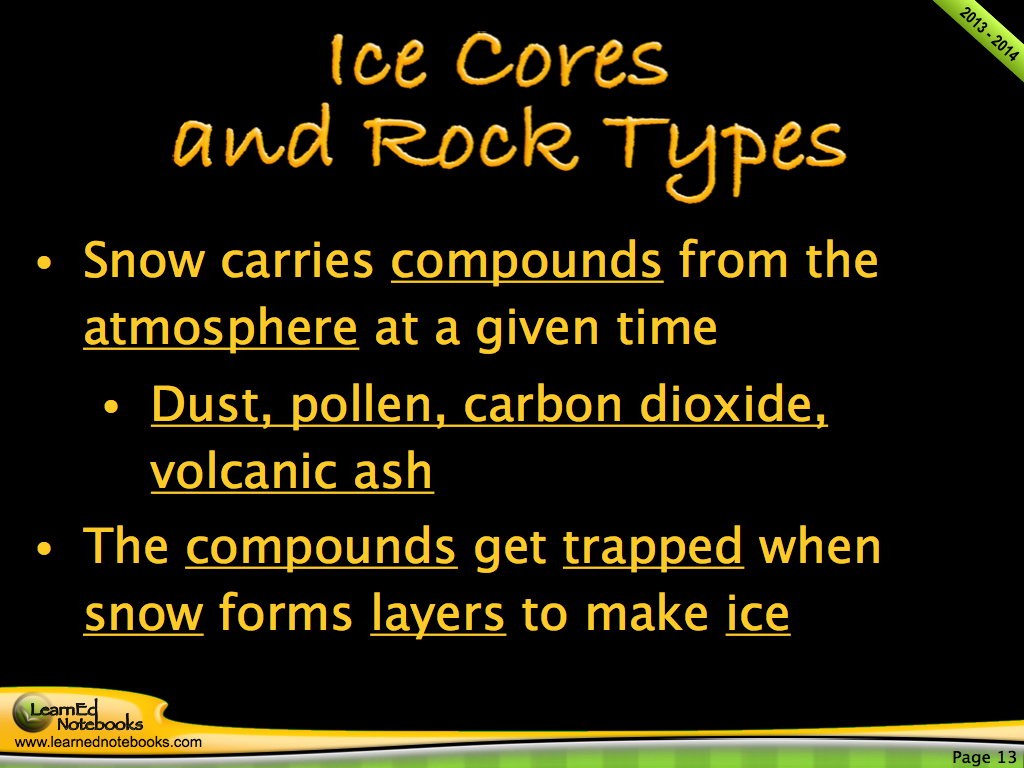 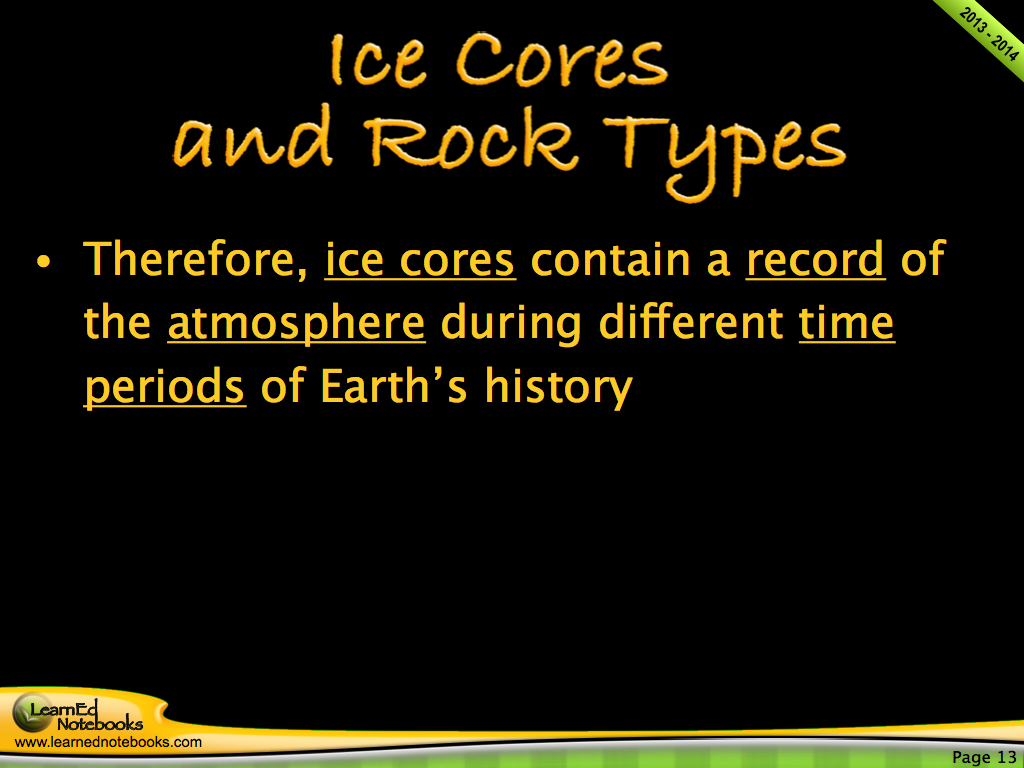 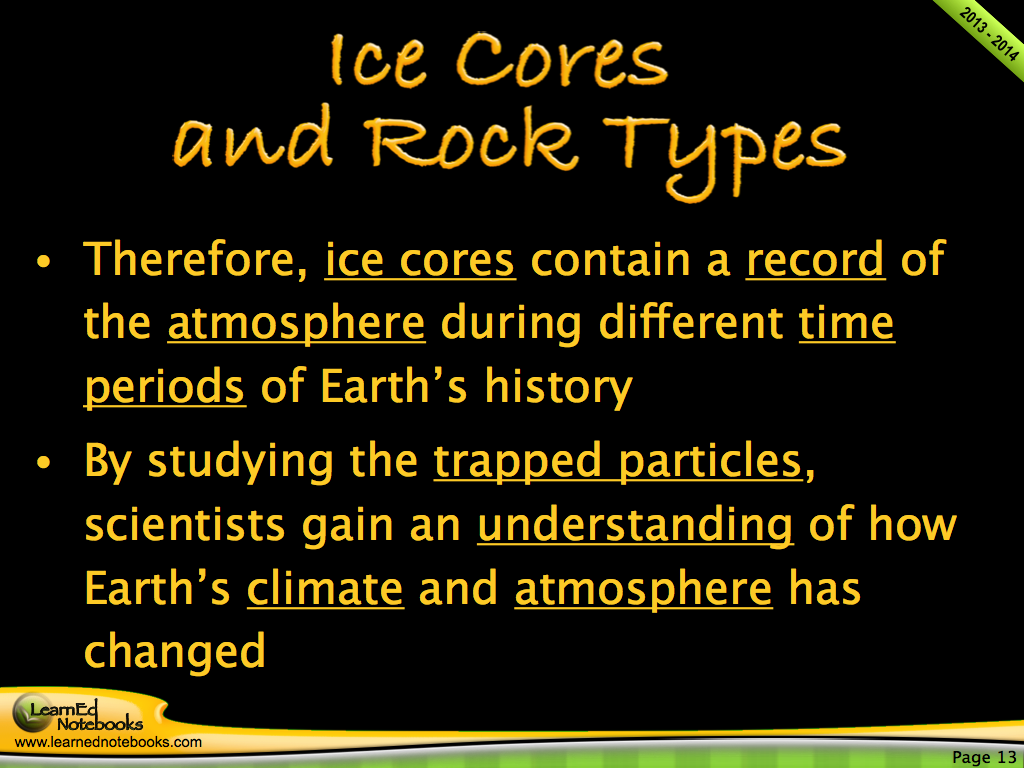 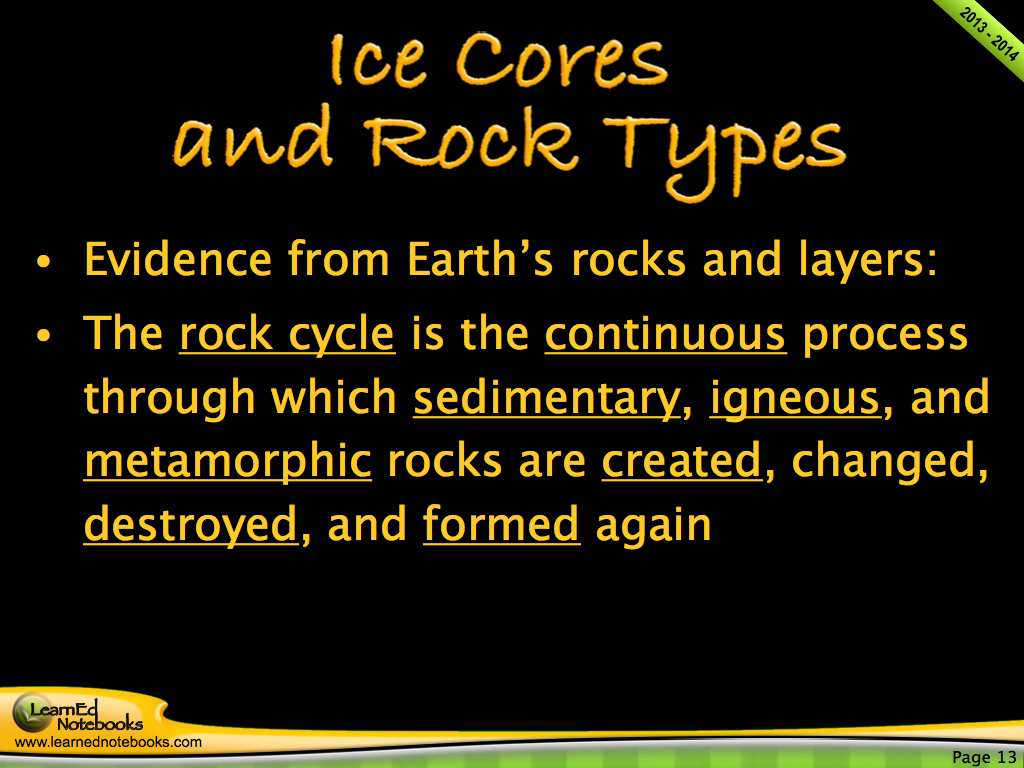 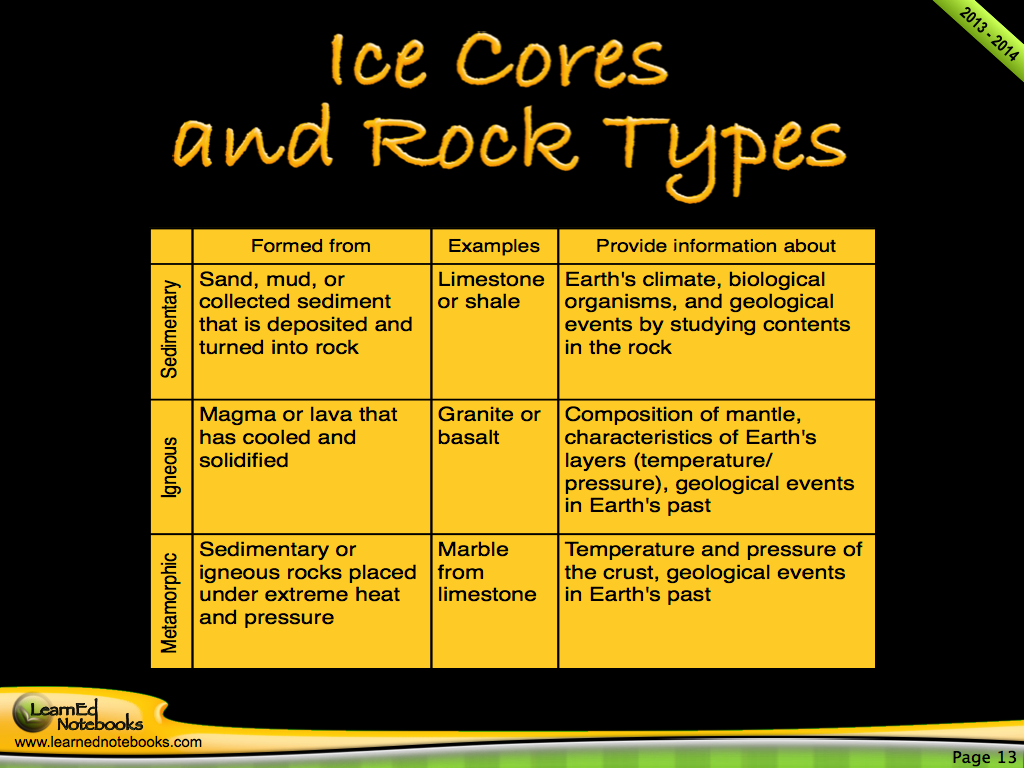 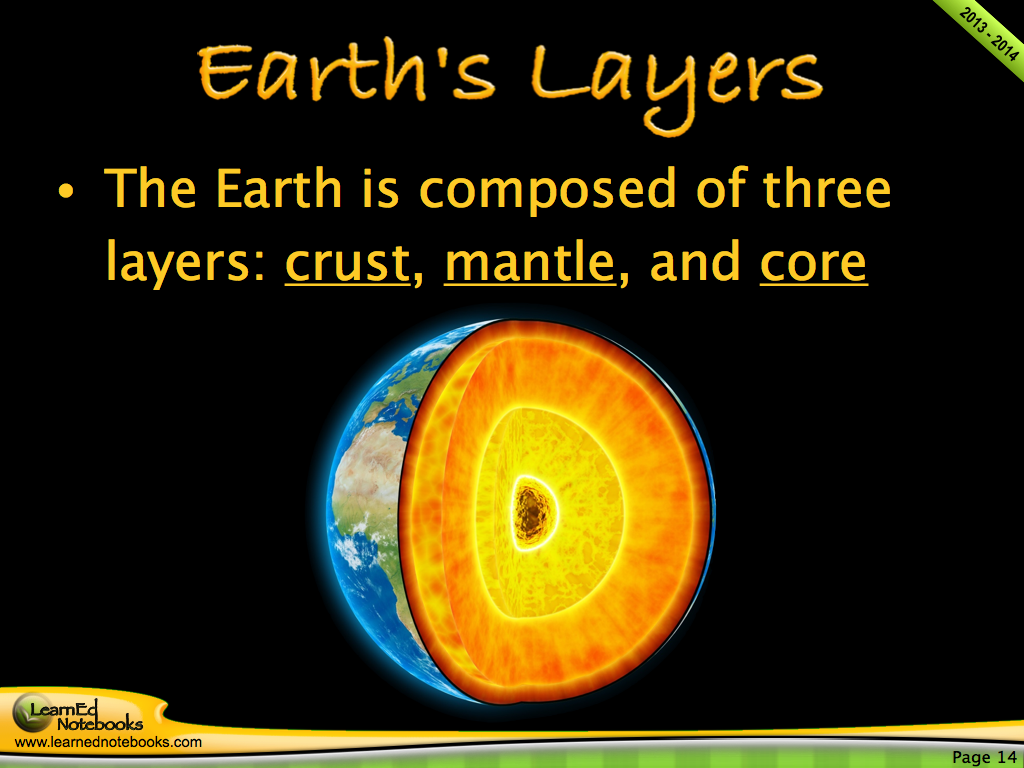 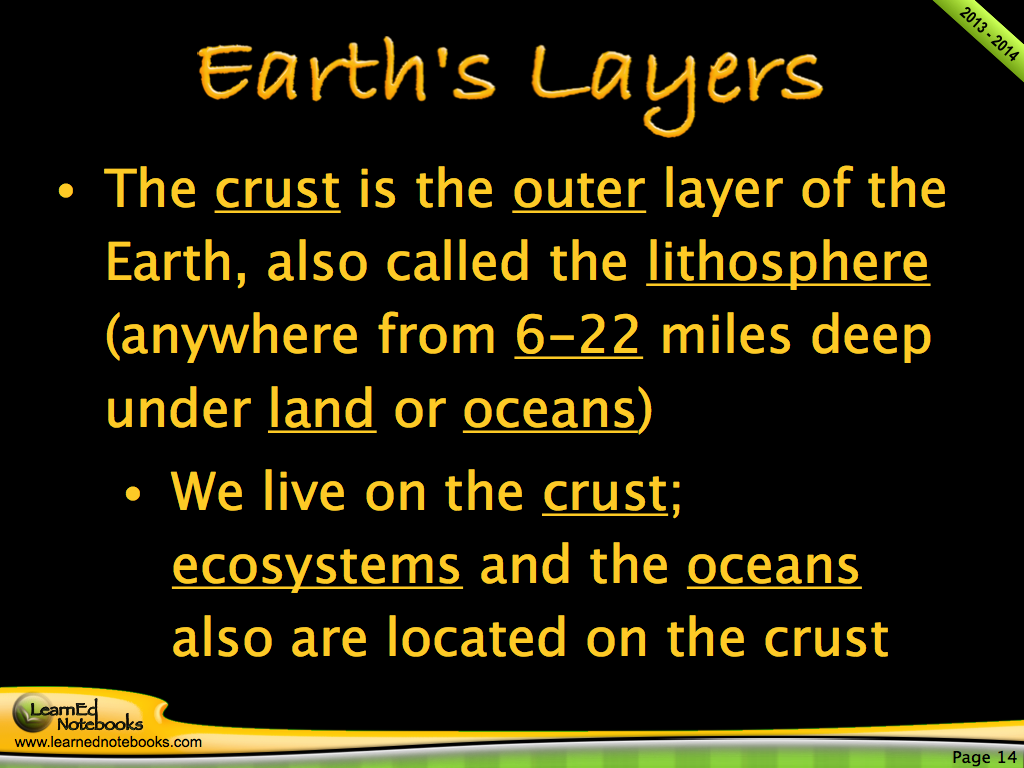 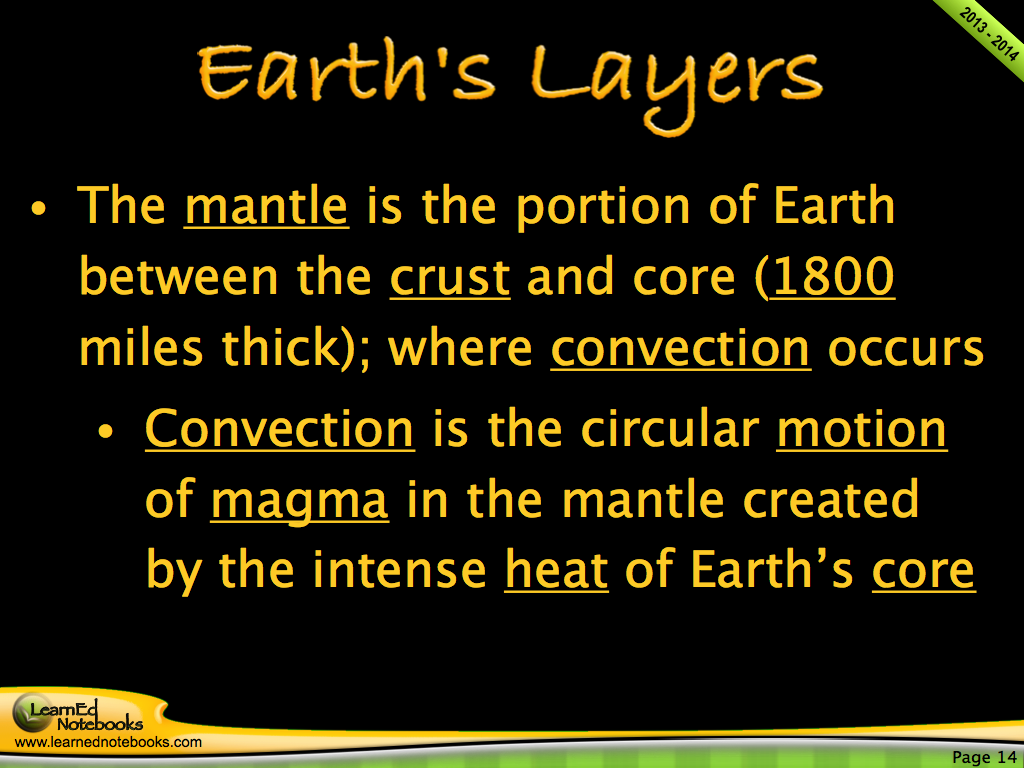 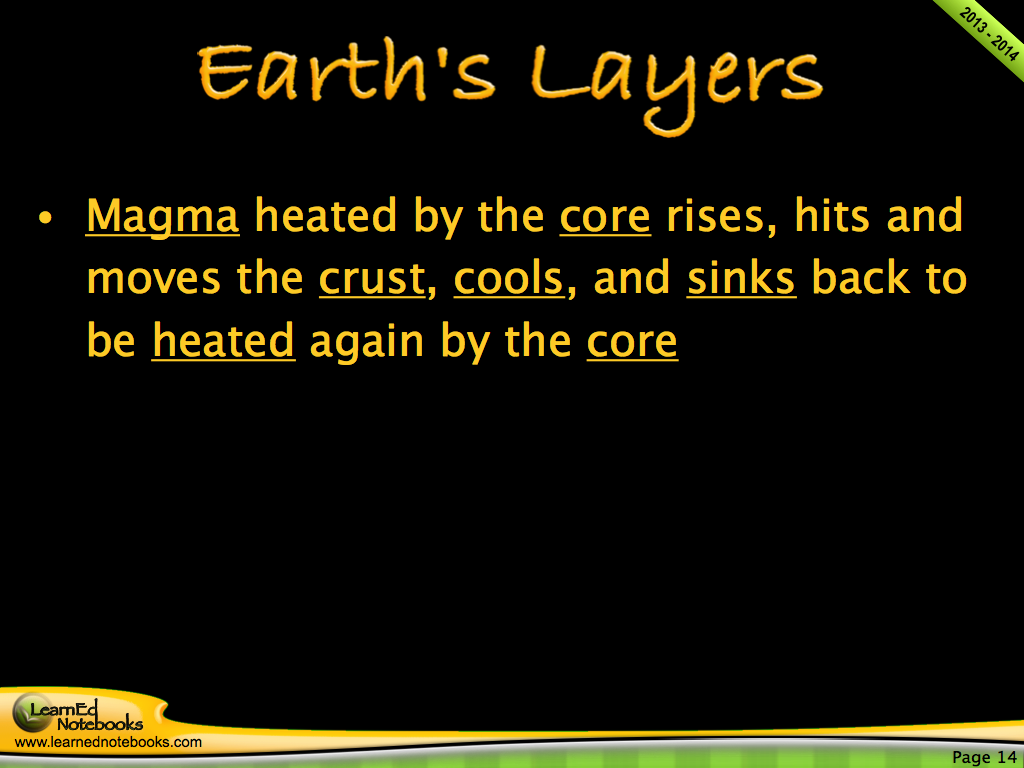 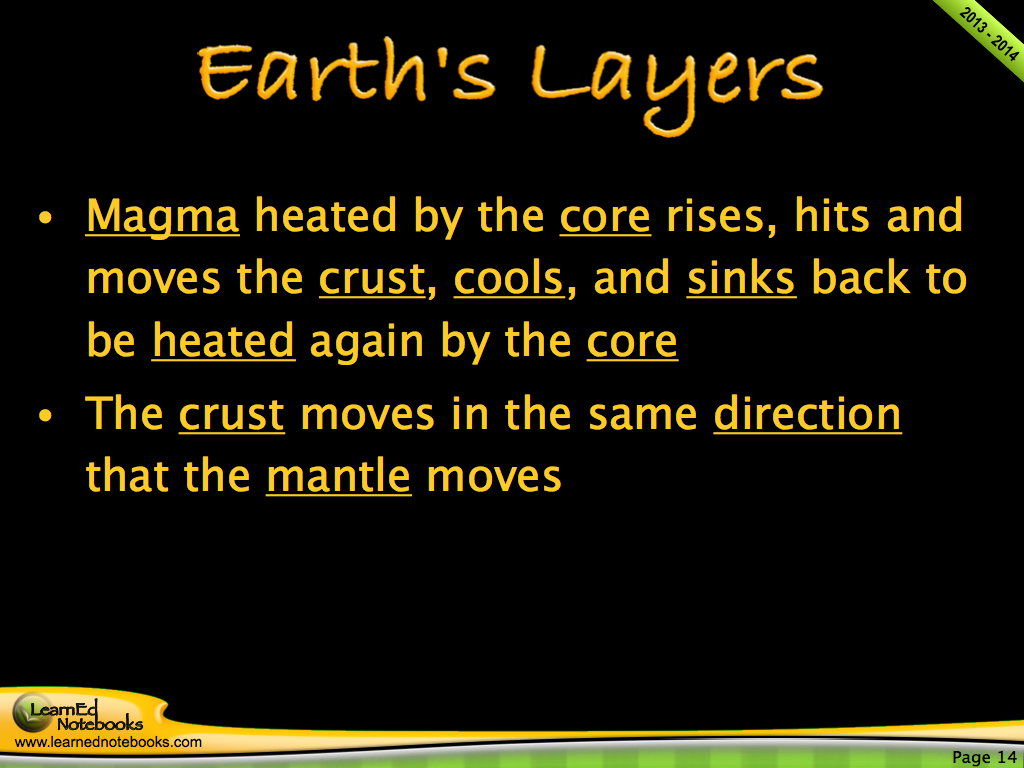 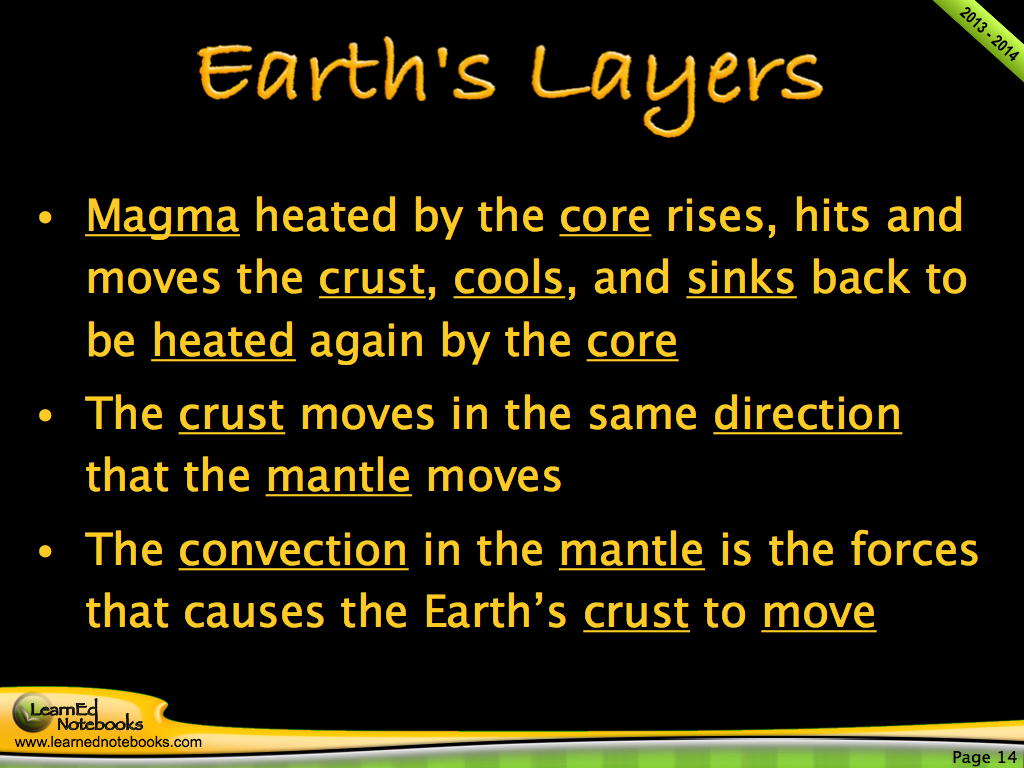 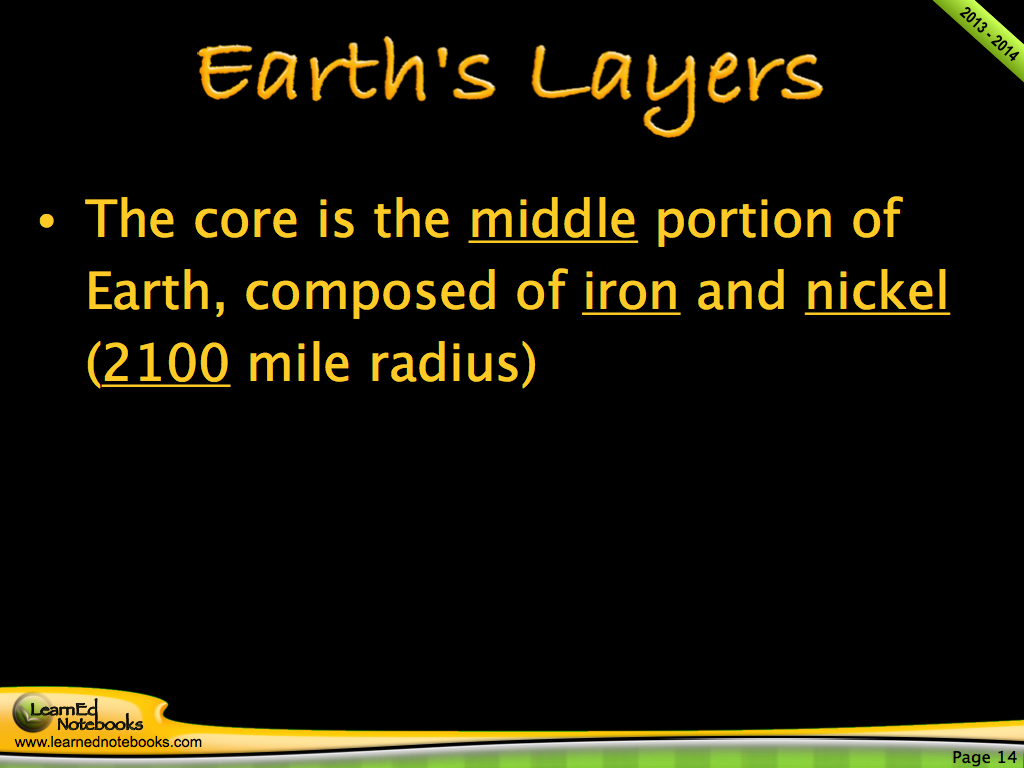 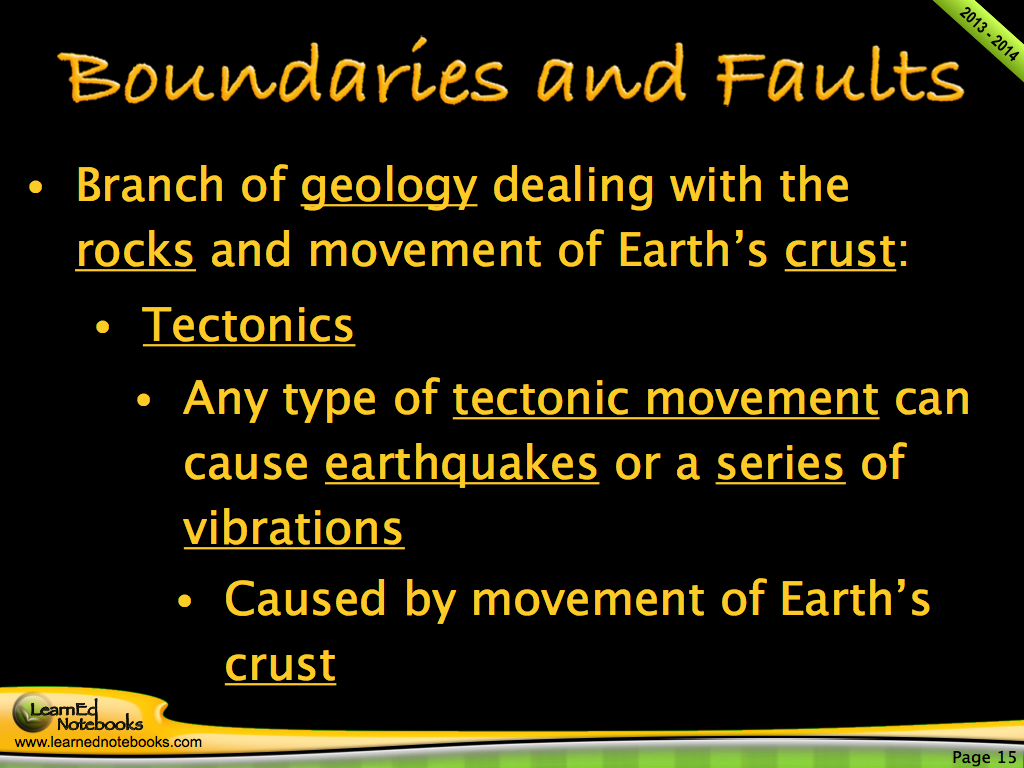 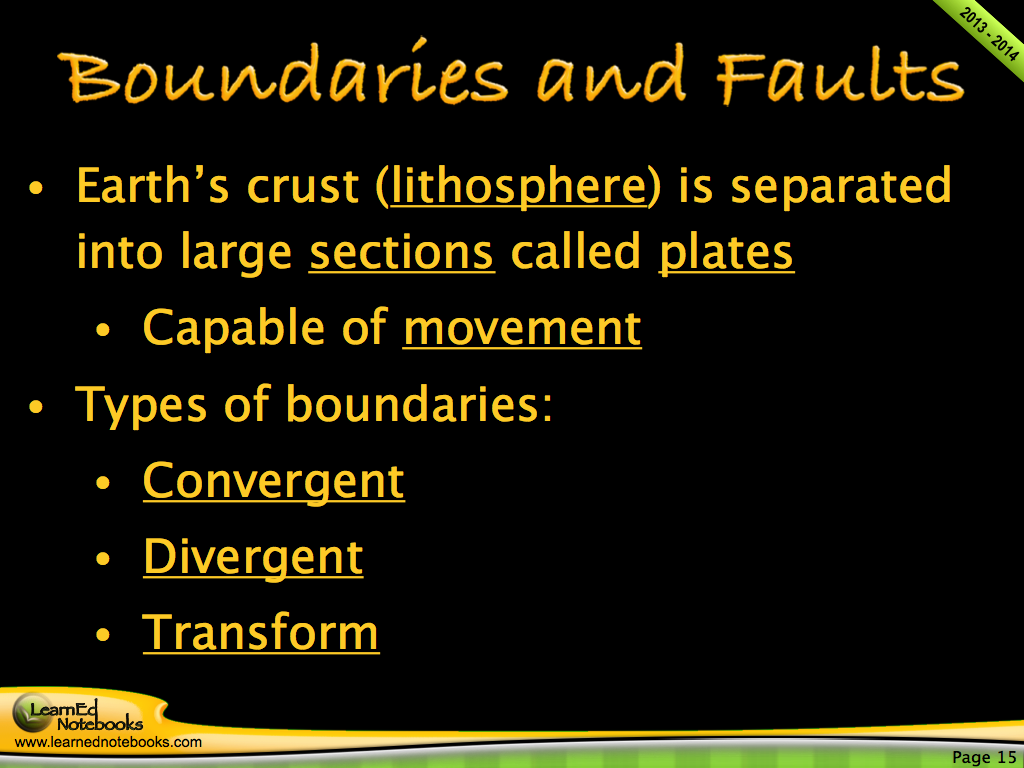 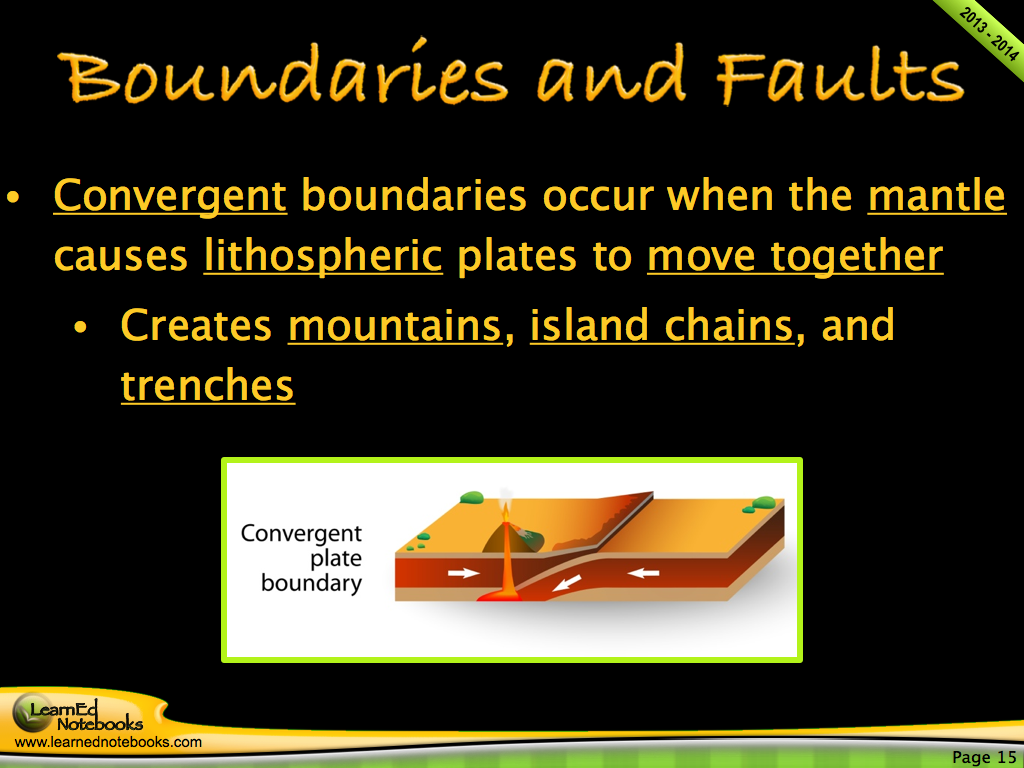 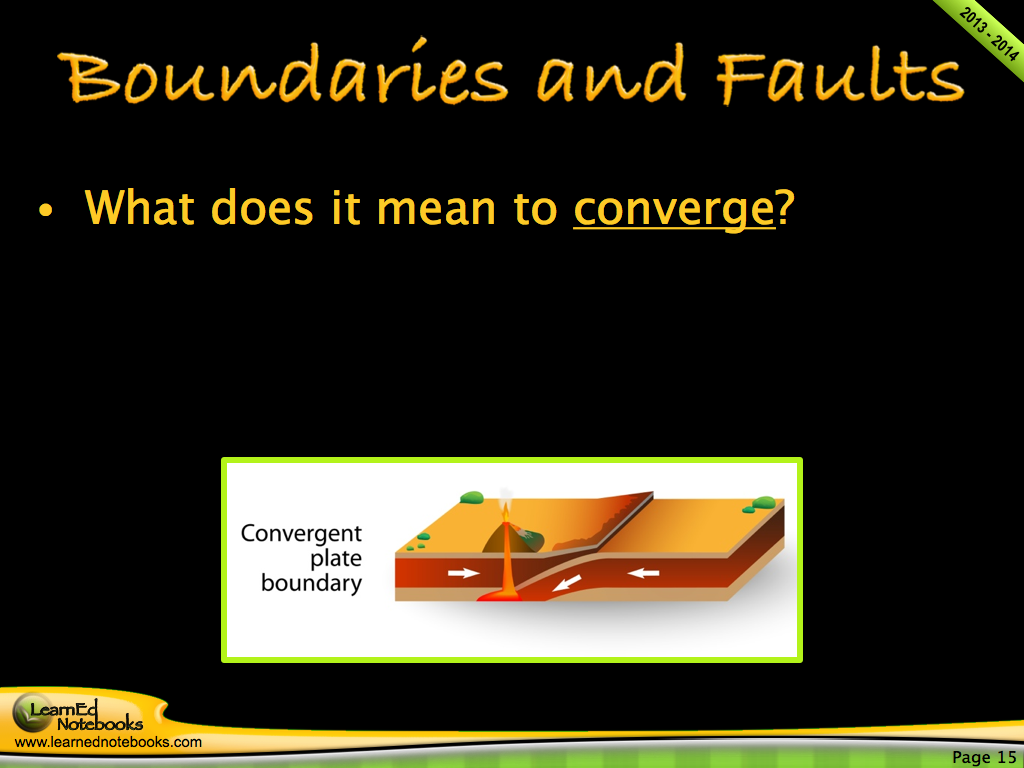 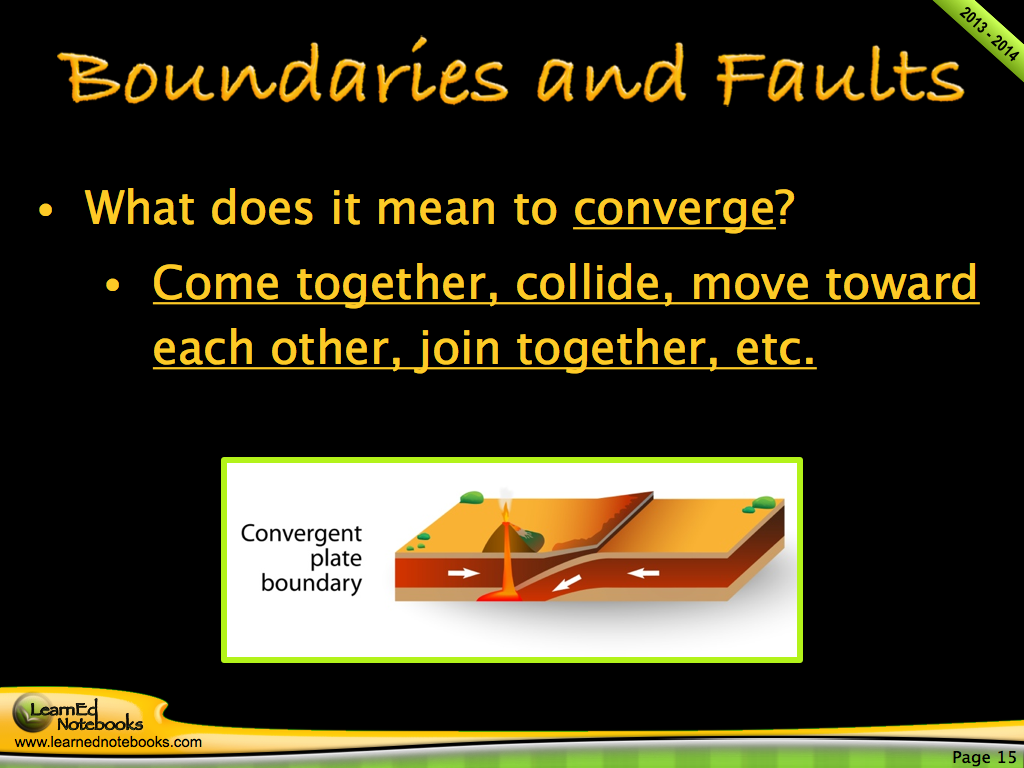 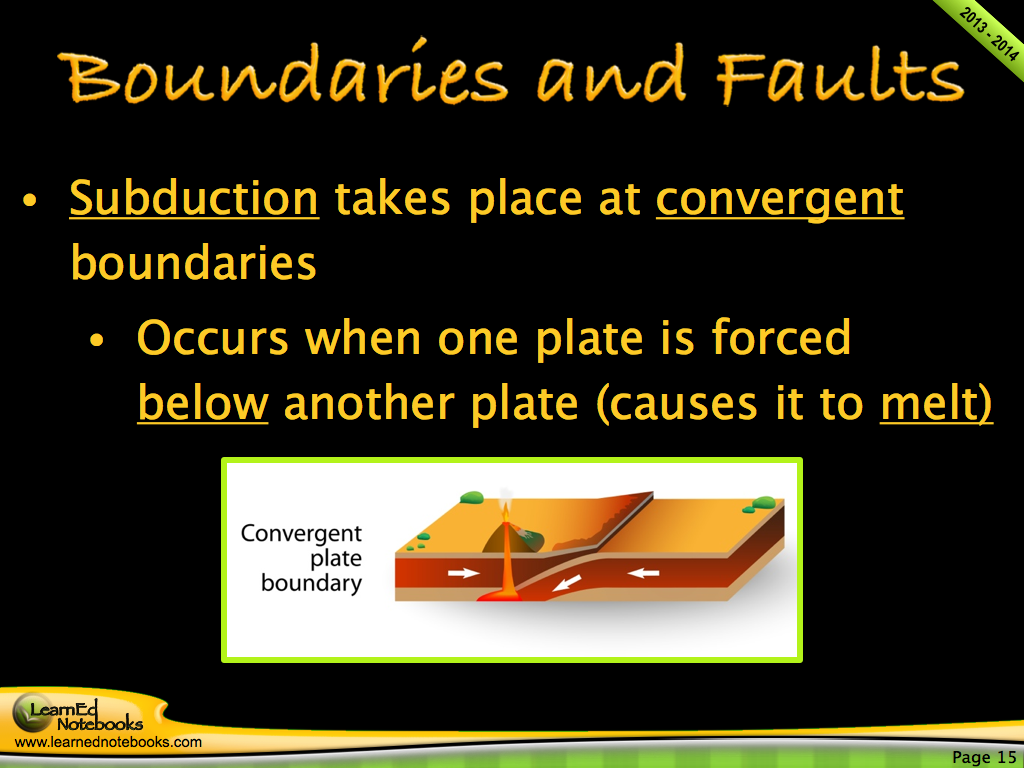 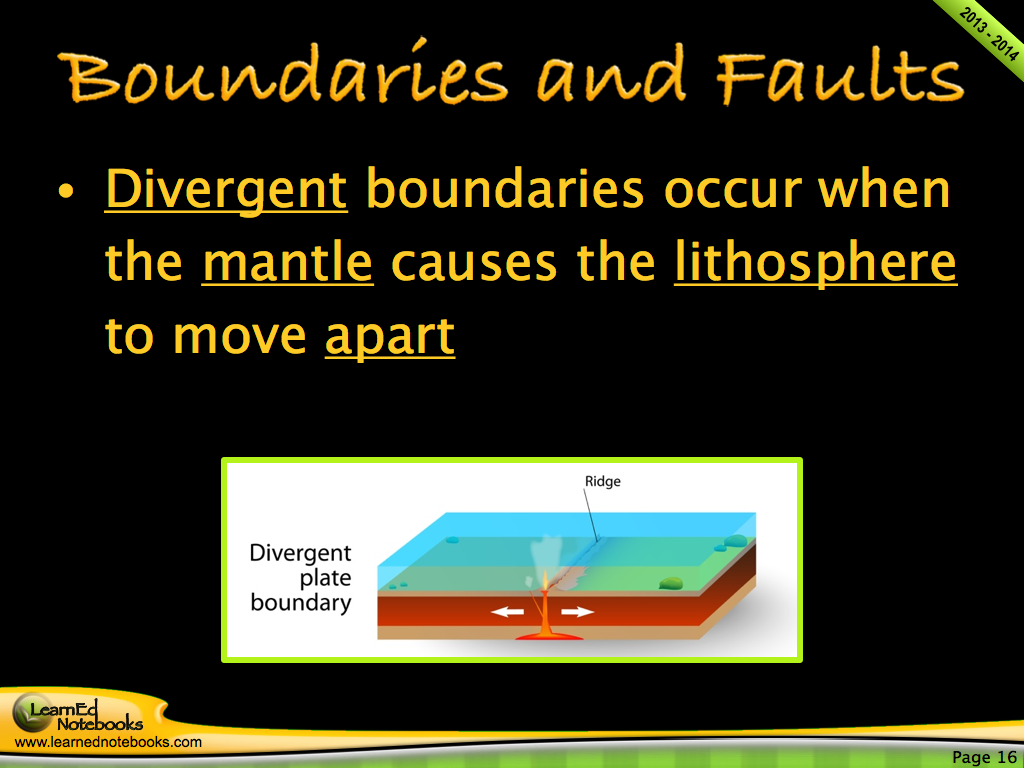 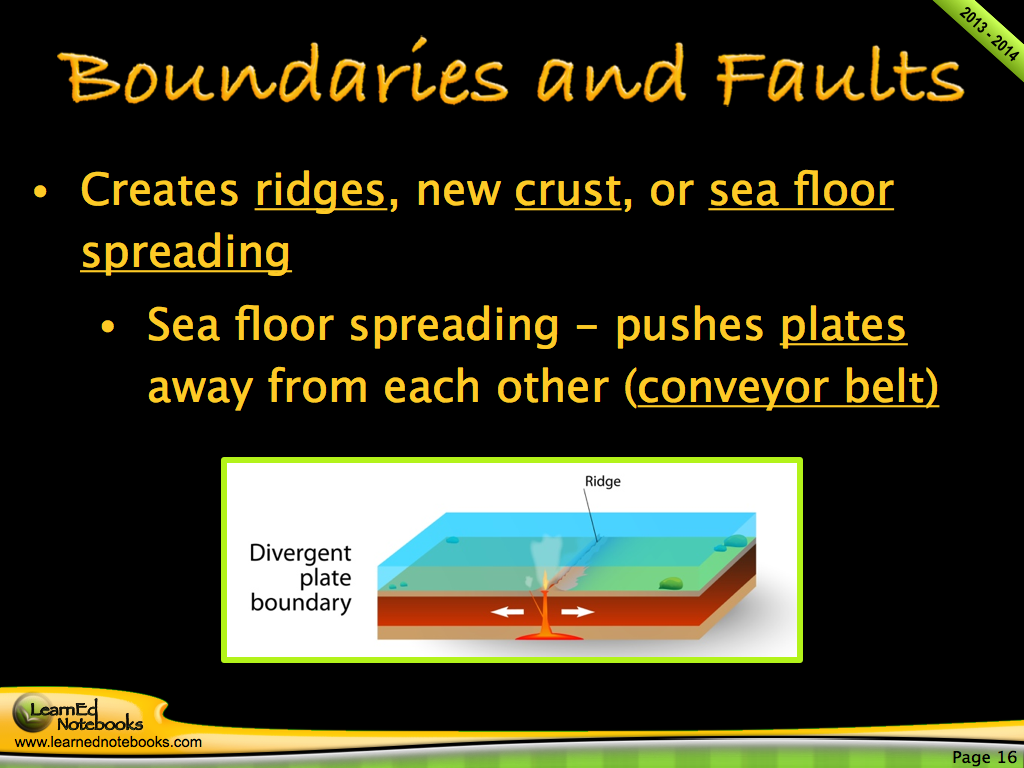 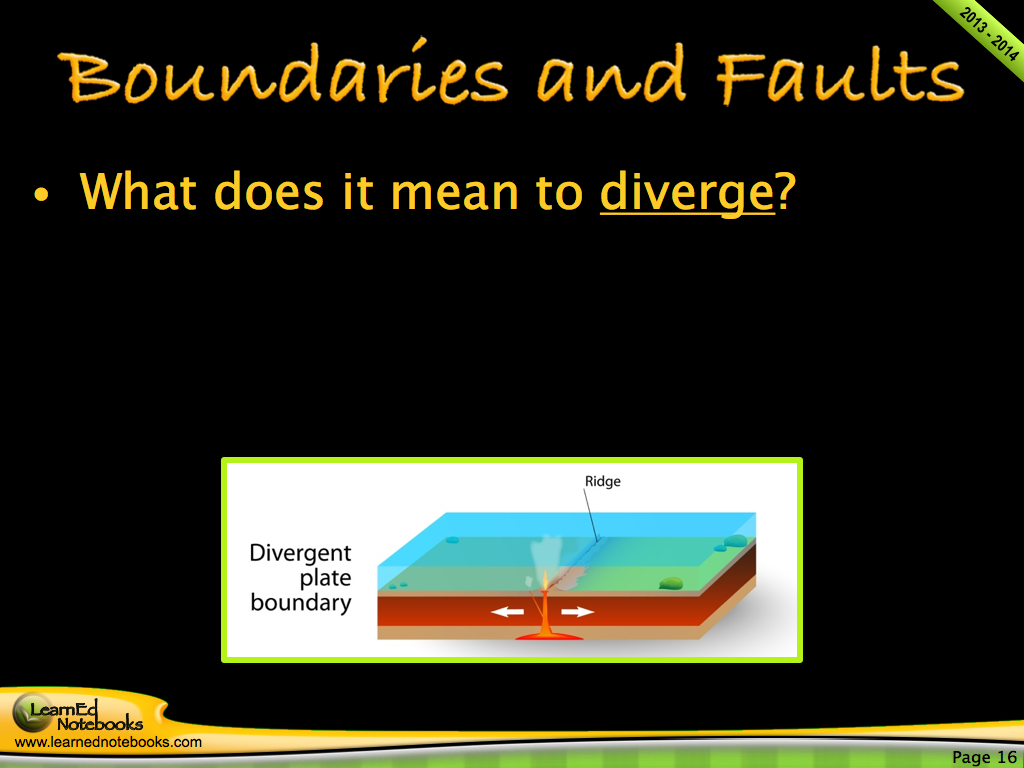 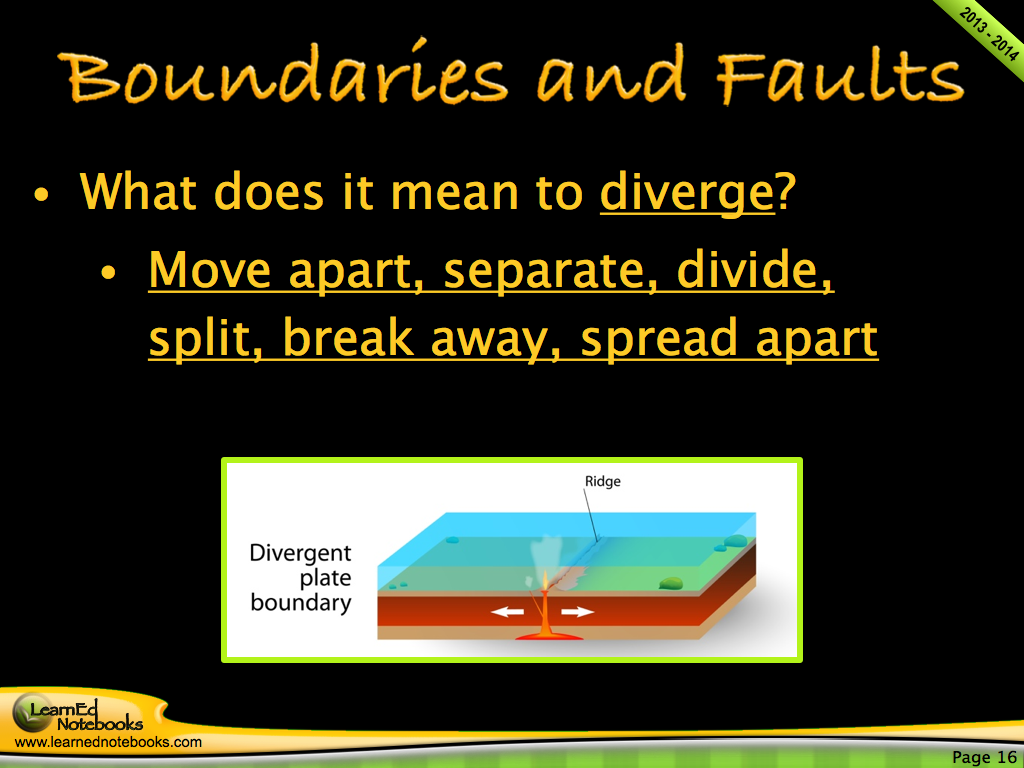 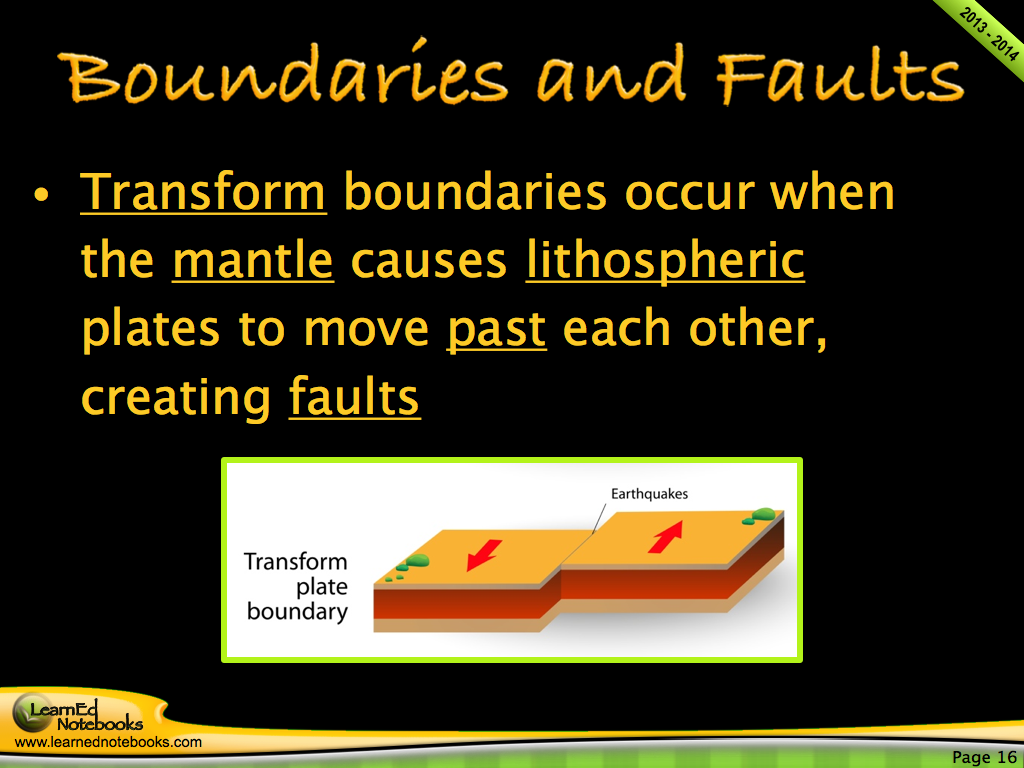 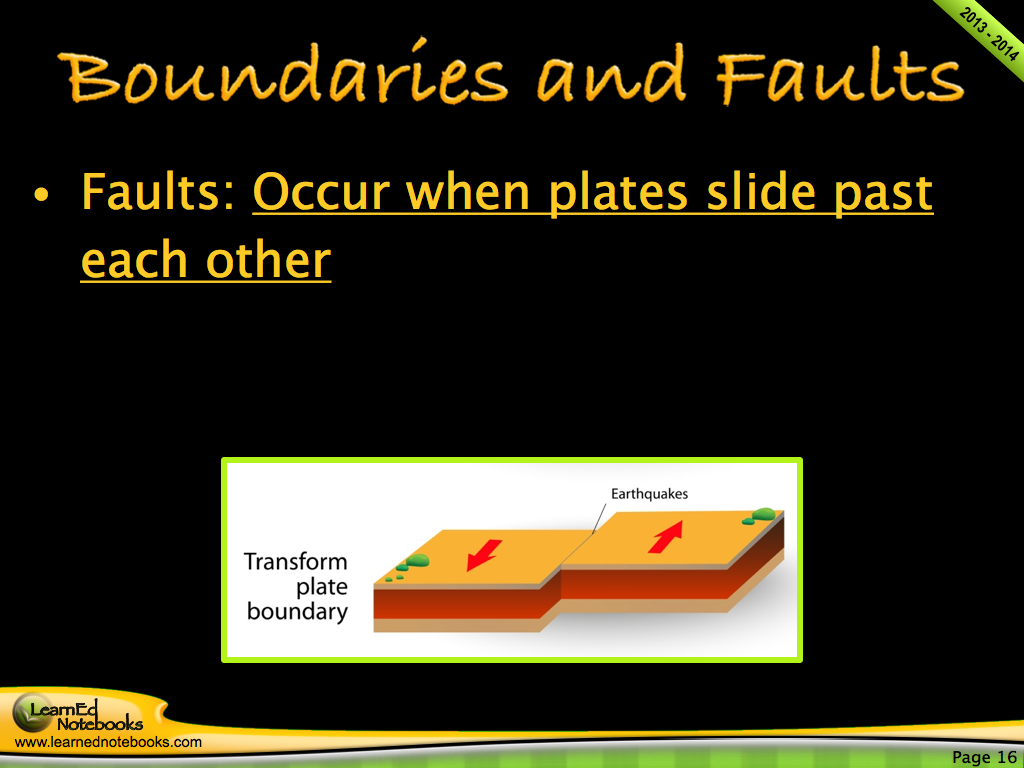 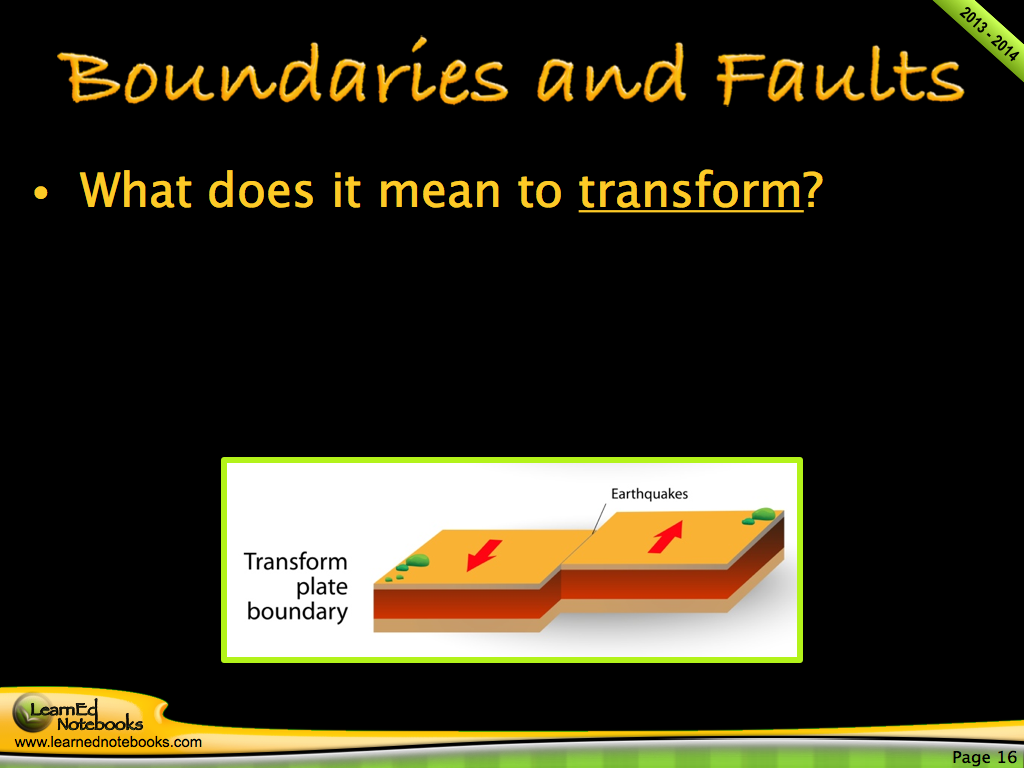 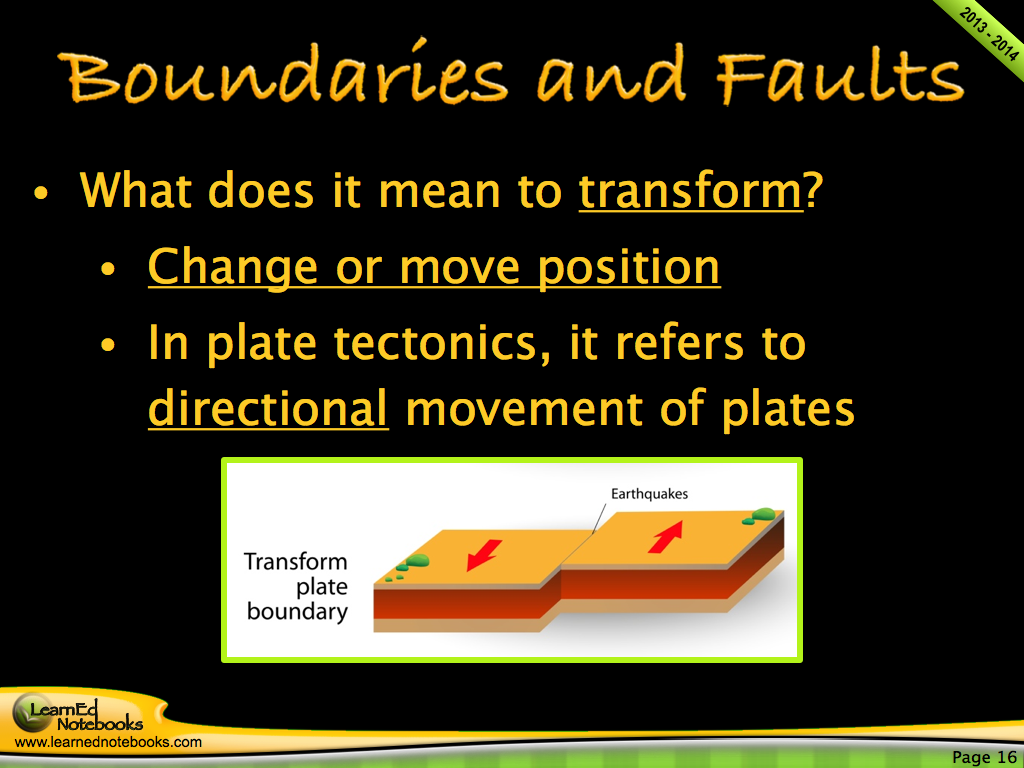 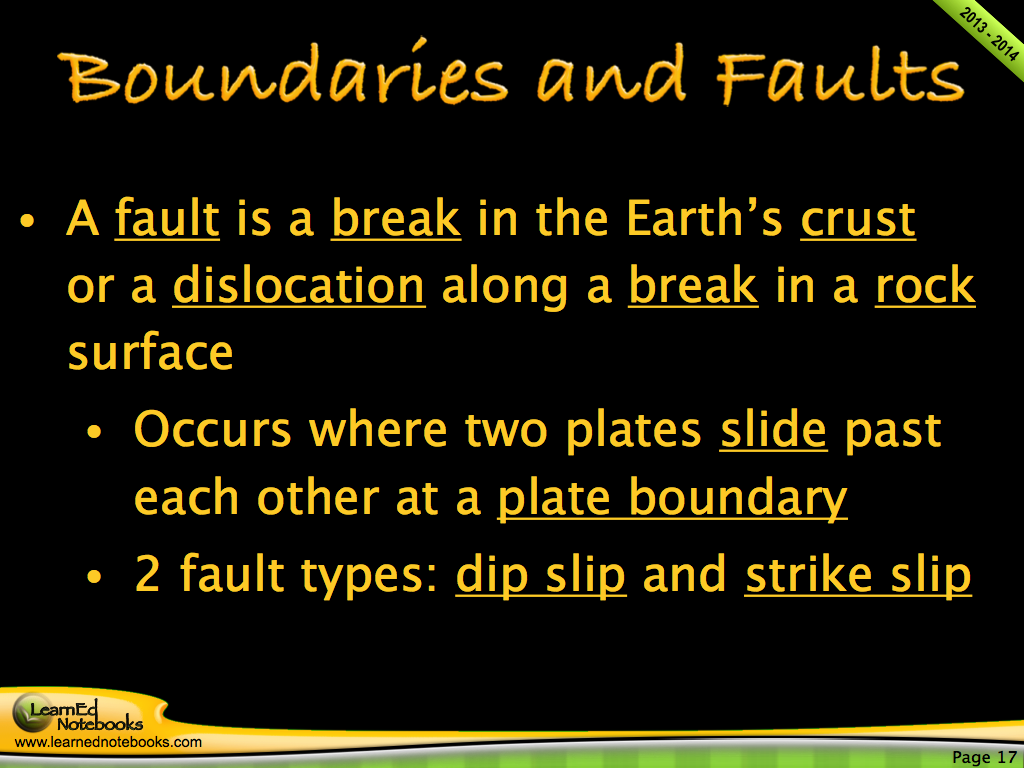 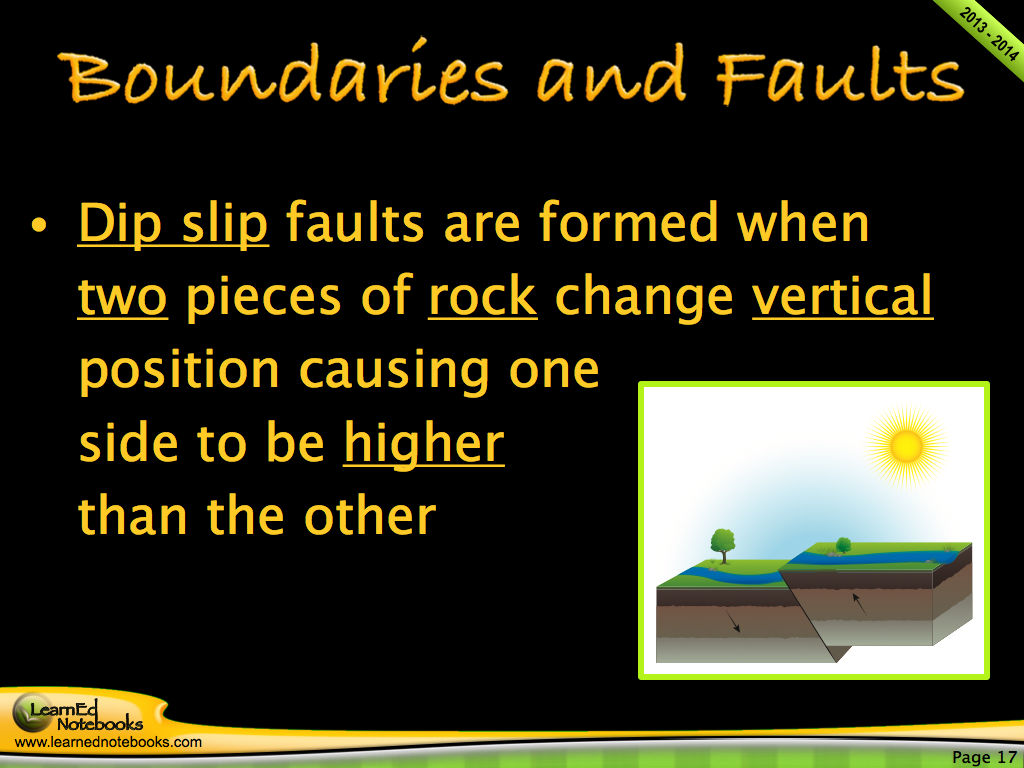 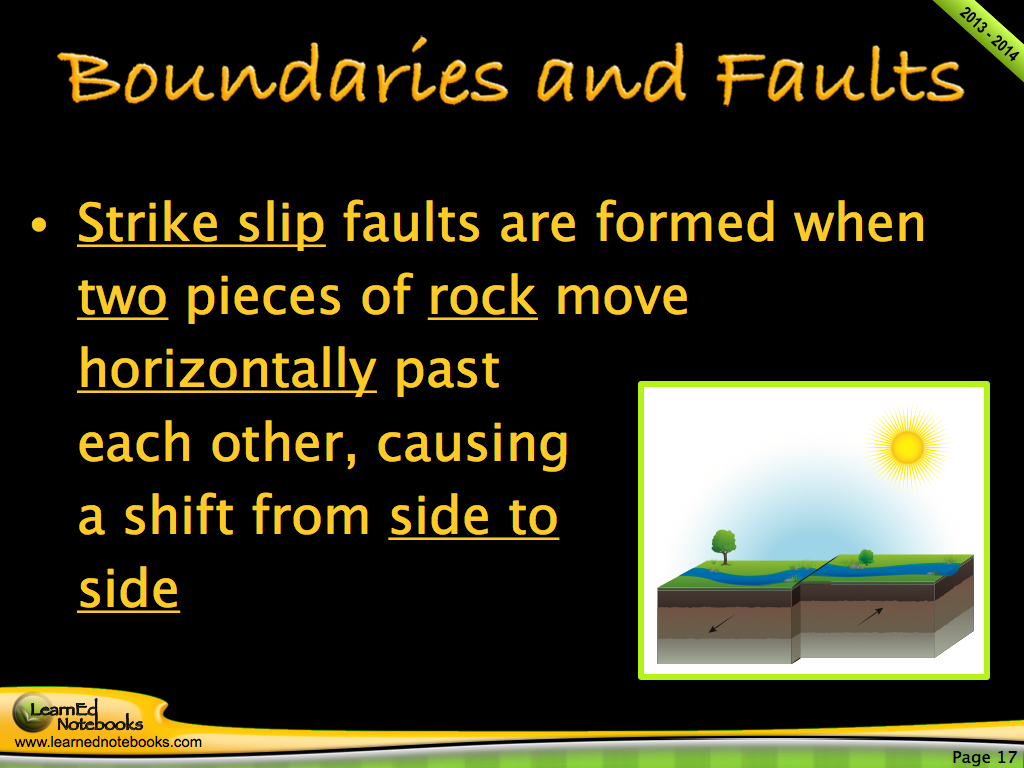 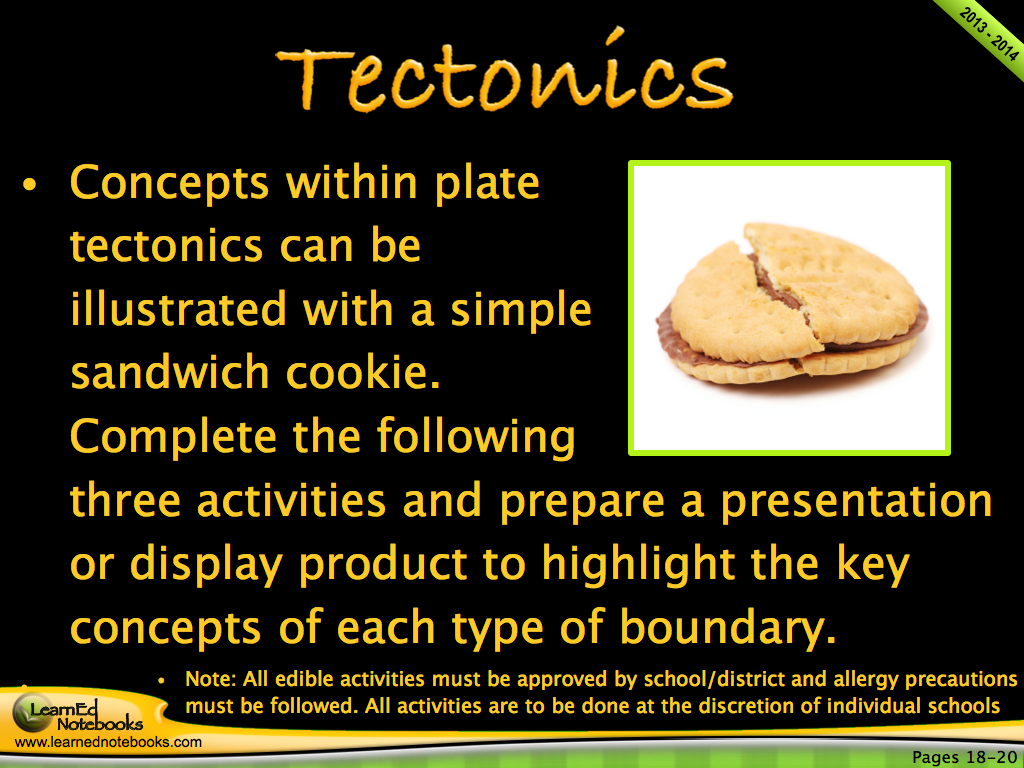 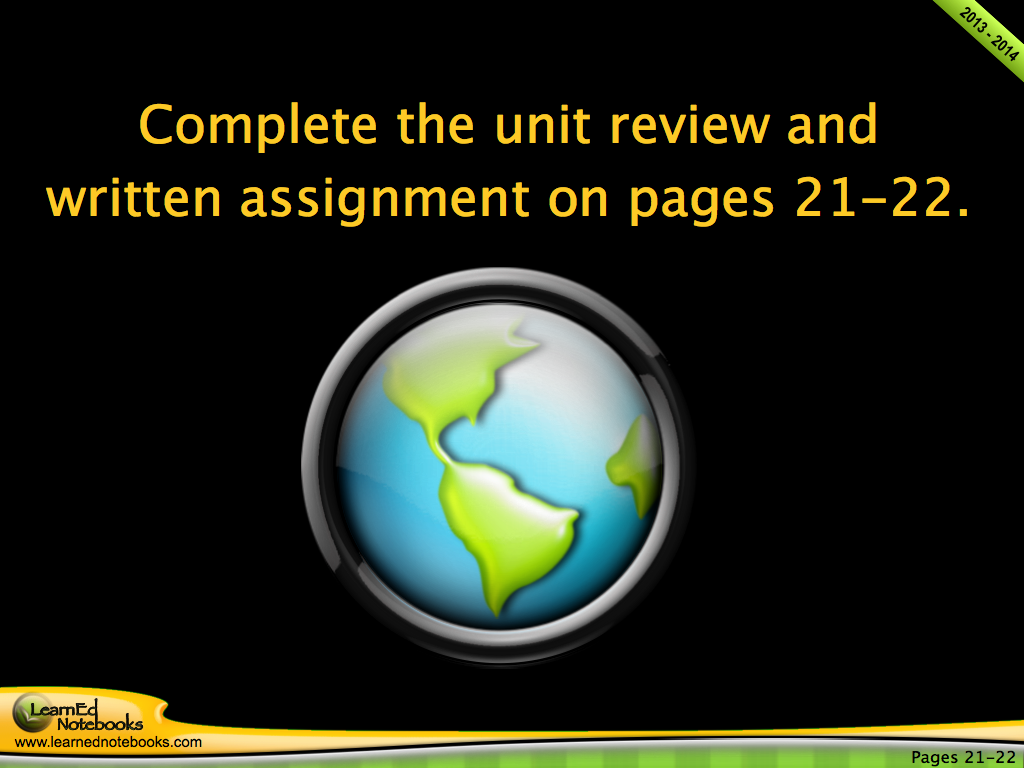 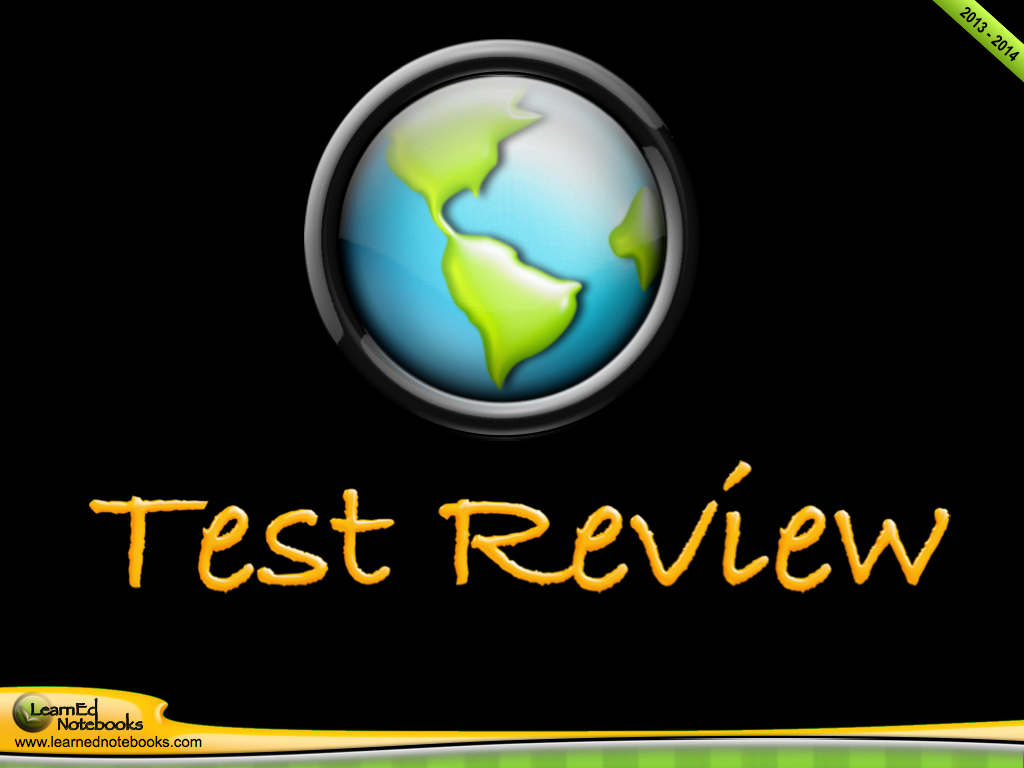 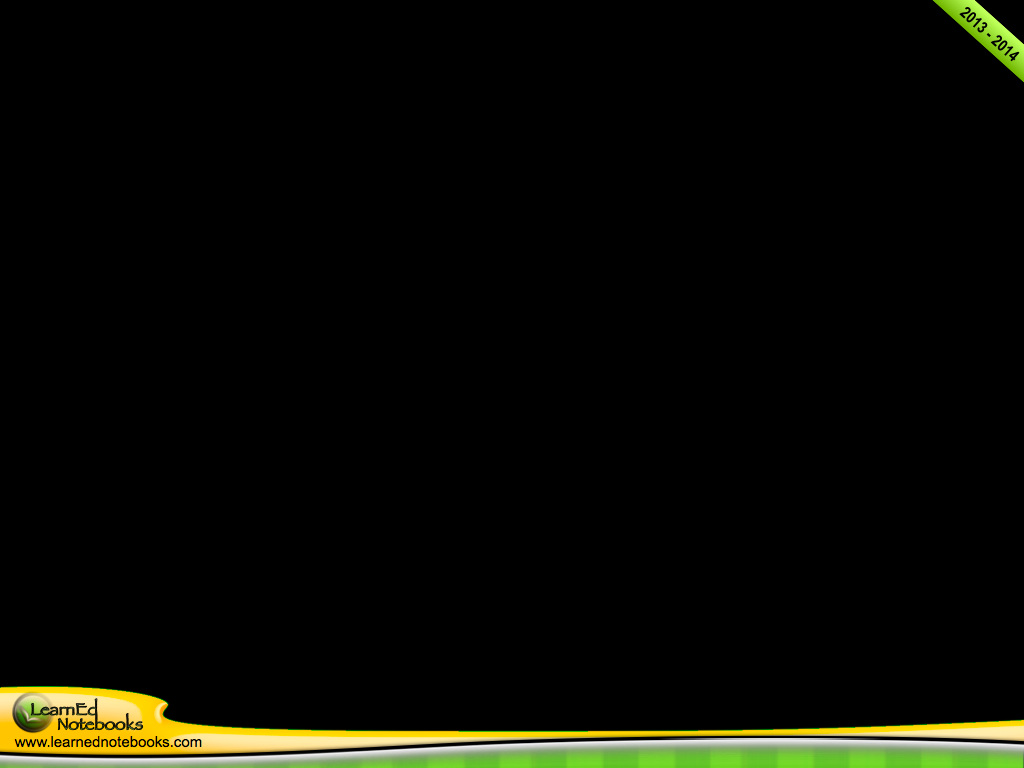 Which dating method provides the most accurate age of a rock?
Radiometric or radioactive dating
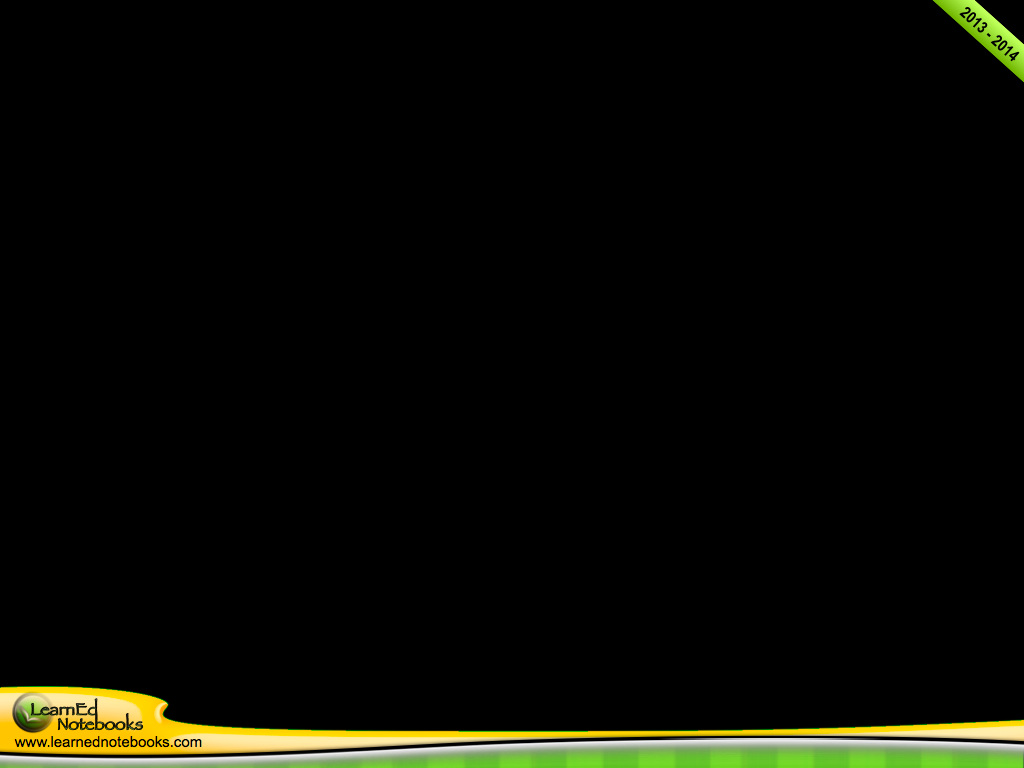 Which law states that older rock is found below younger rock in undisturbed sedimentary rock layers?
Law of Superposition
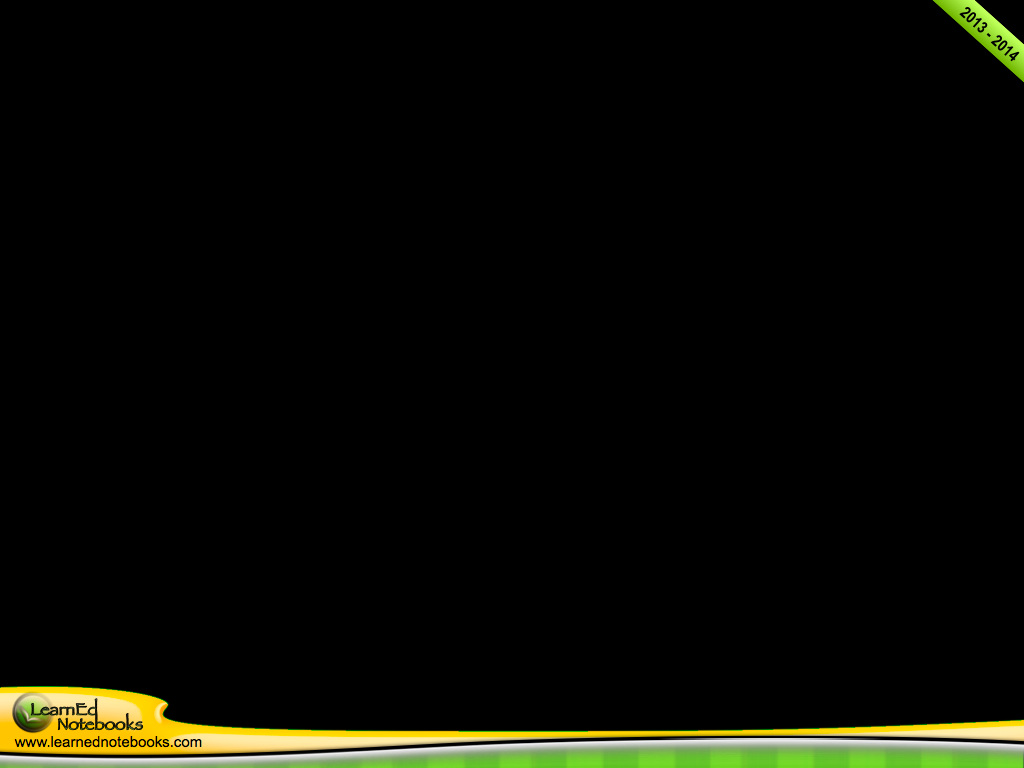 In which era did trilobites and early invertebrates appear and thrive?
Paleozoic
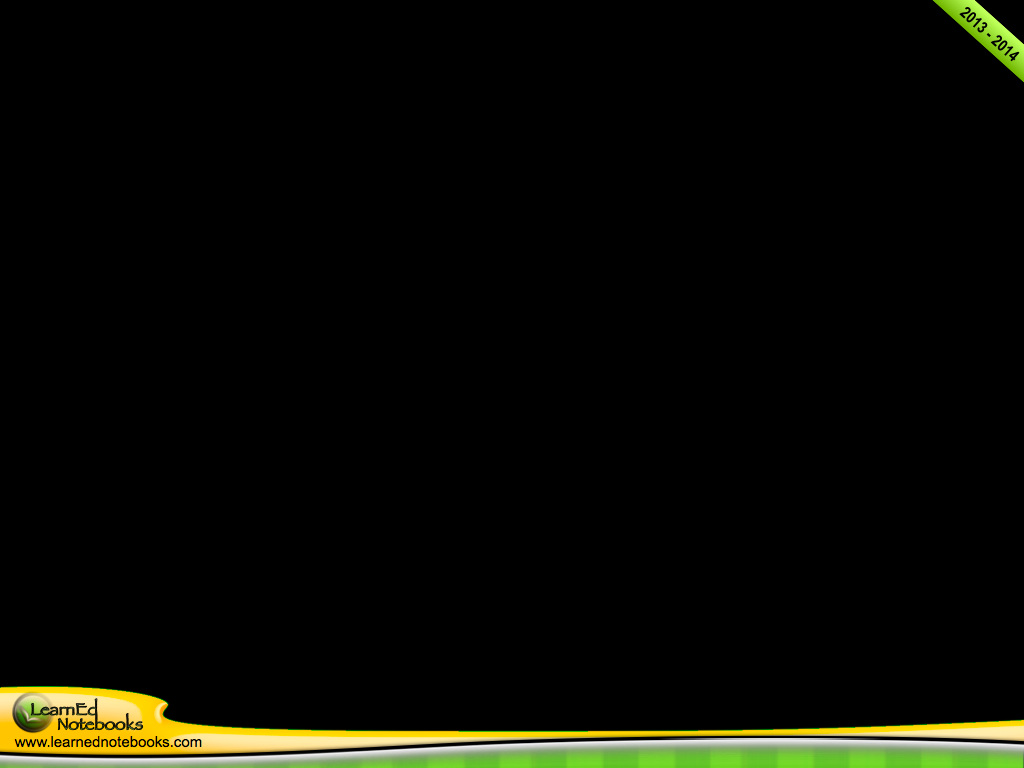 Which type of fossil is used to estimate age of other fossils?
Index fossil
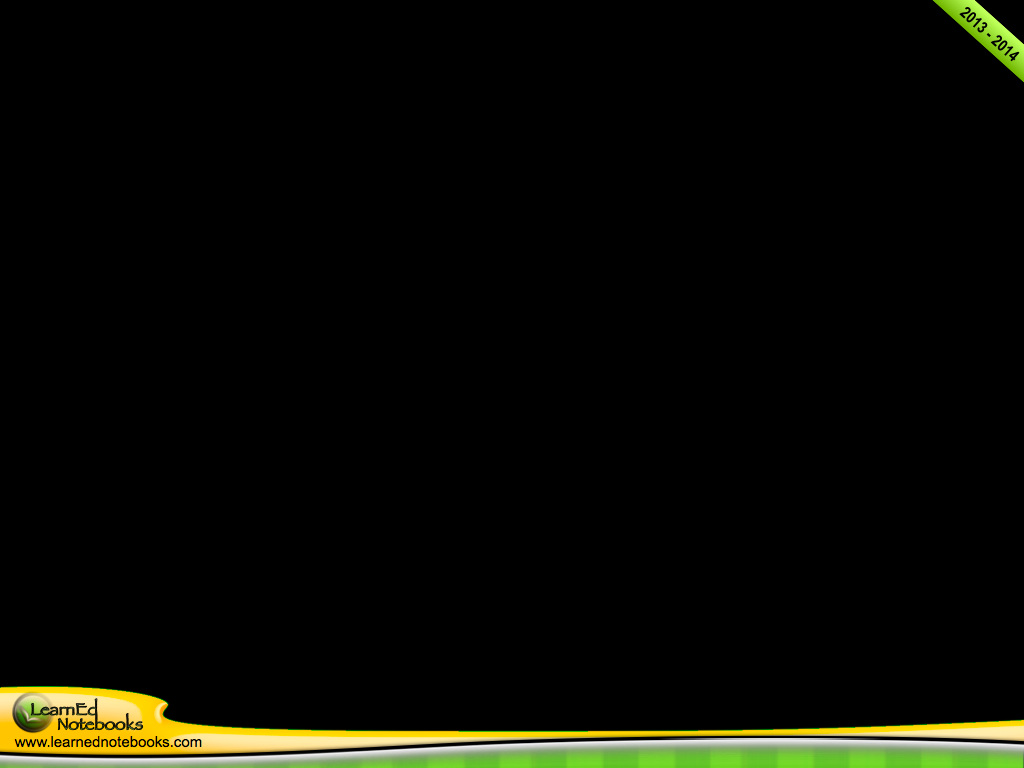 Metamorphic rock is formed from which type of rock?
Sedimentary or igneous (under extreme pressure)
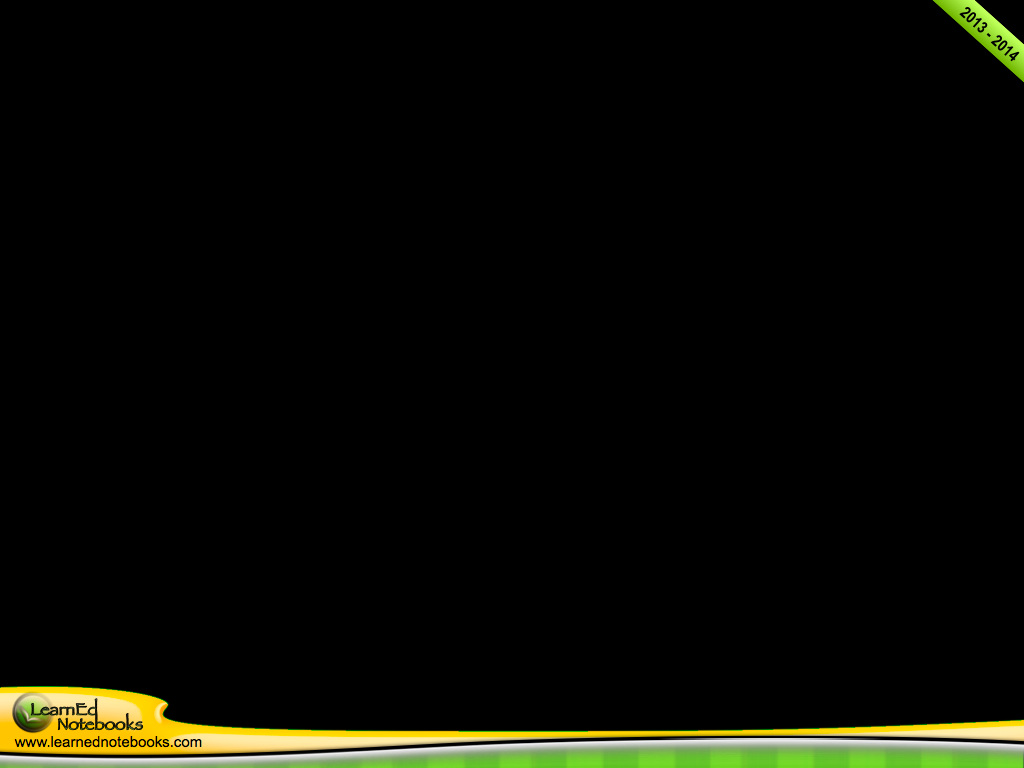 What refers to change over time?
Evolution
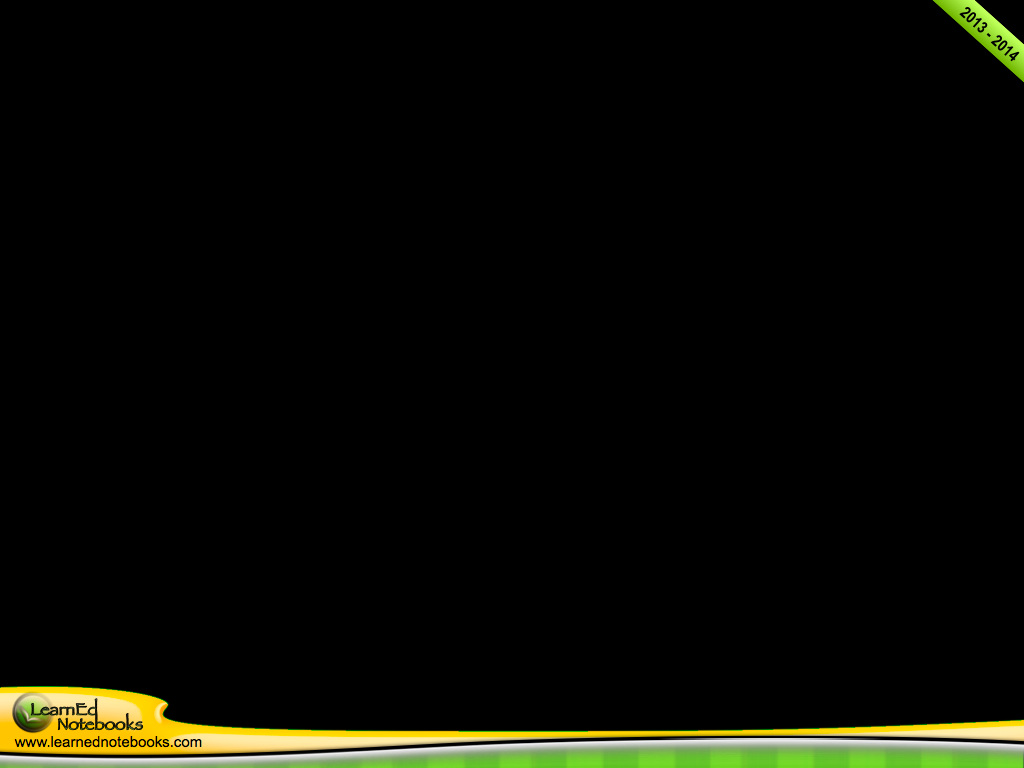 What type of information is gained from ice cores?
Information about Earth’s climate and atmospheric composition over time
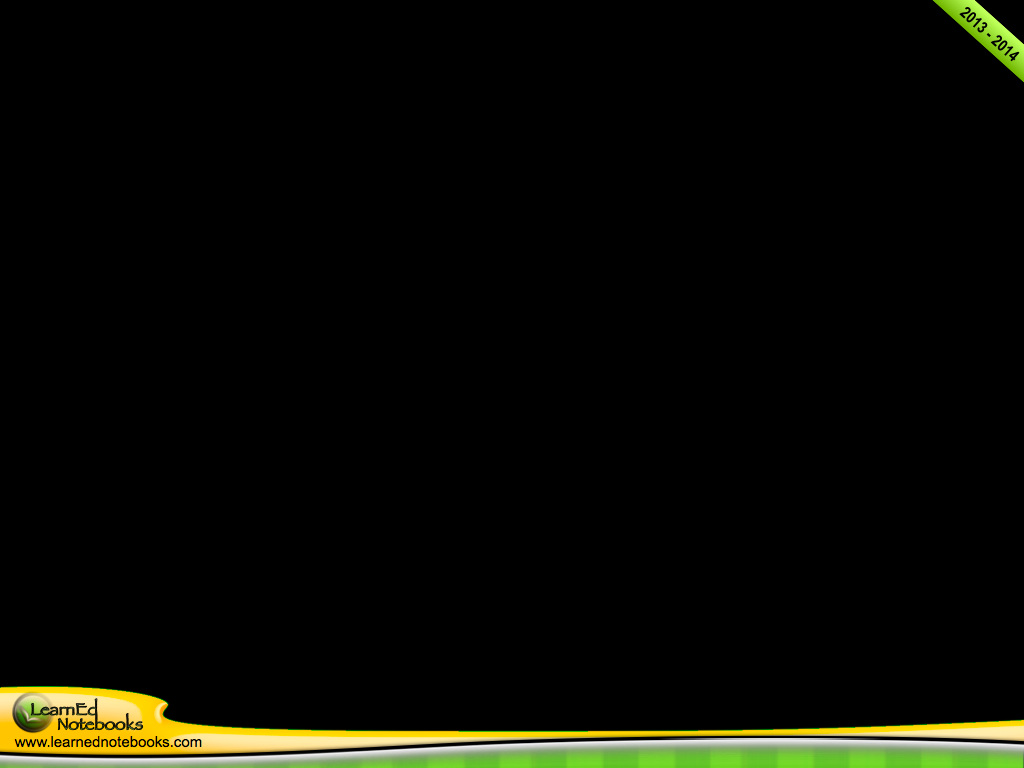 Which element is used in radioactive dating?
Carbon
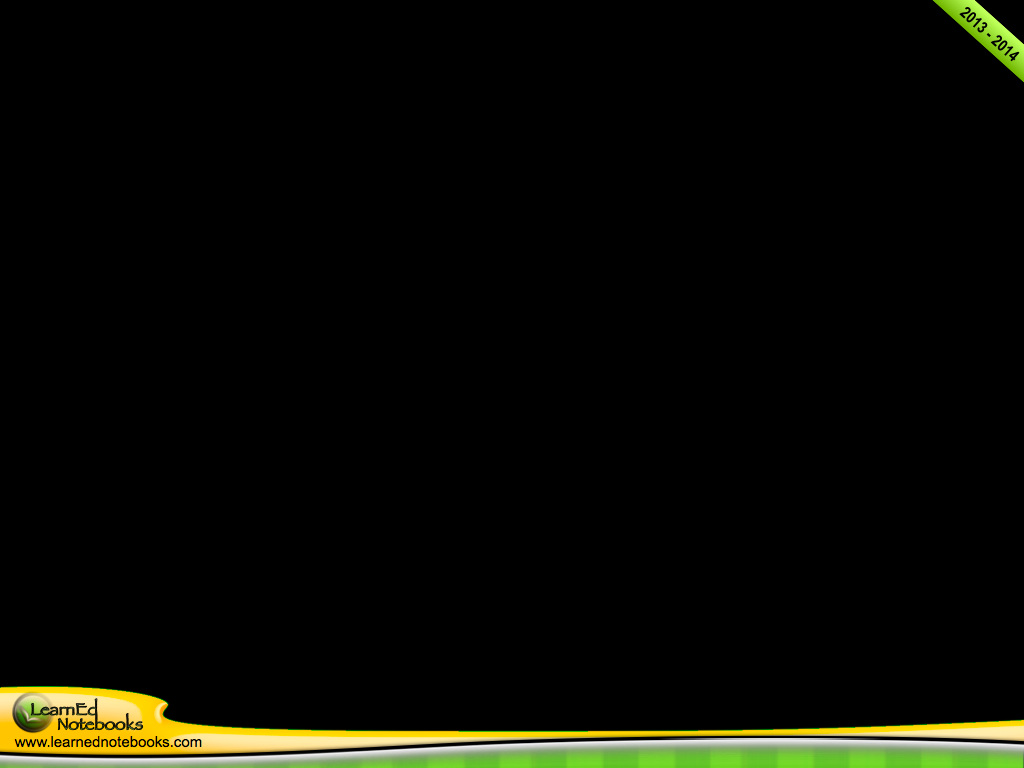 Which branch of science deals with studying rocks on and within the Earth?
Geology
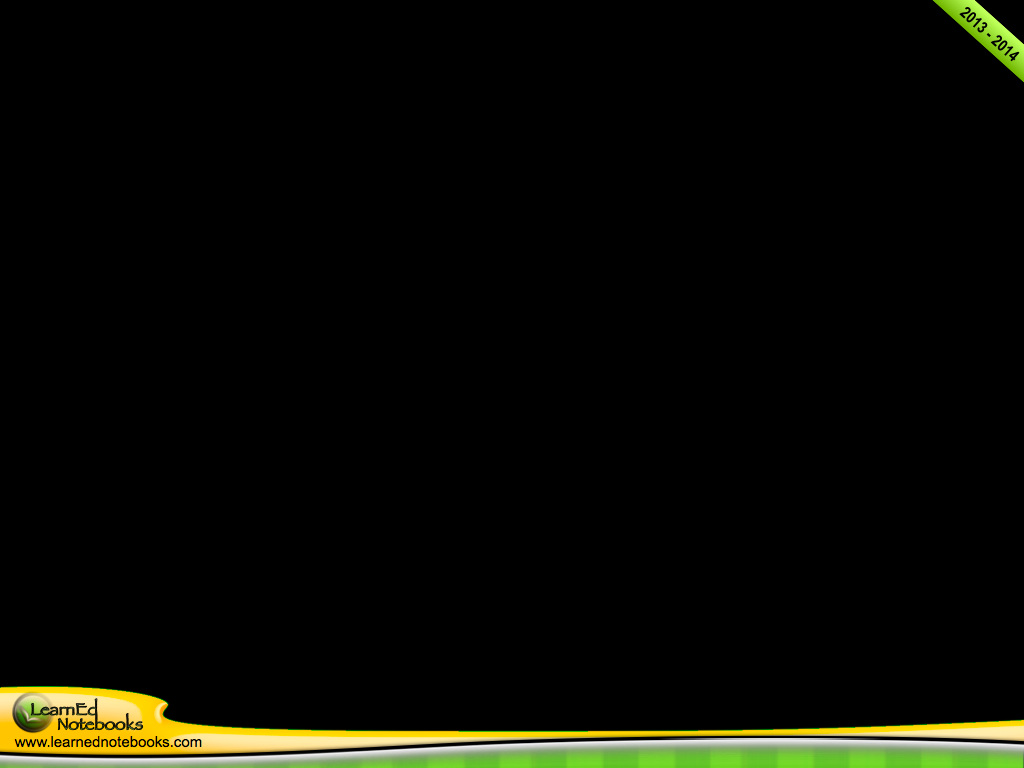 At which type of boundary is crust possibly destroyed?
Convergent
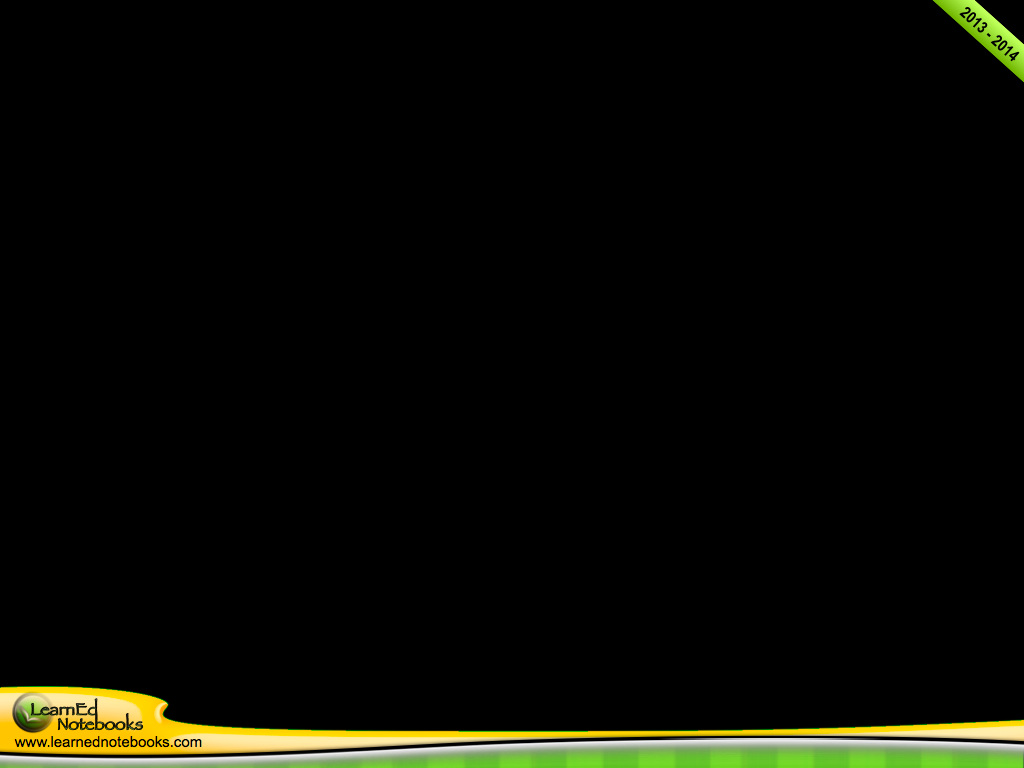 What refers to the study of the movement of Earth’s plates?
Tectonics
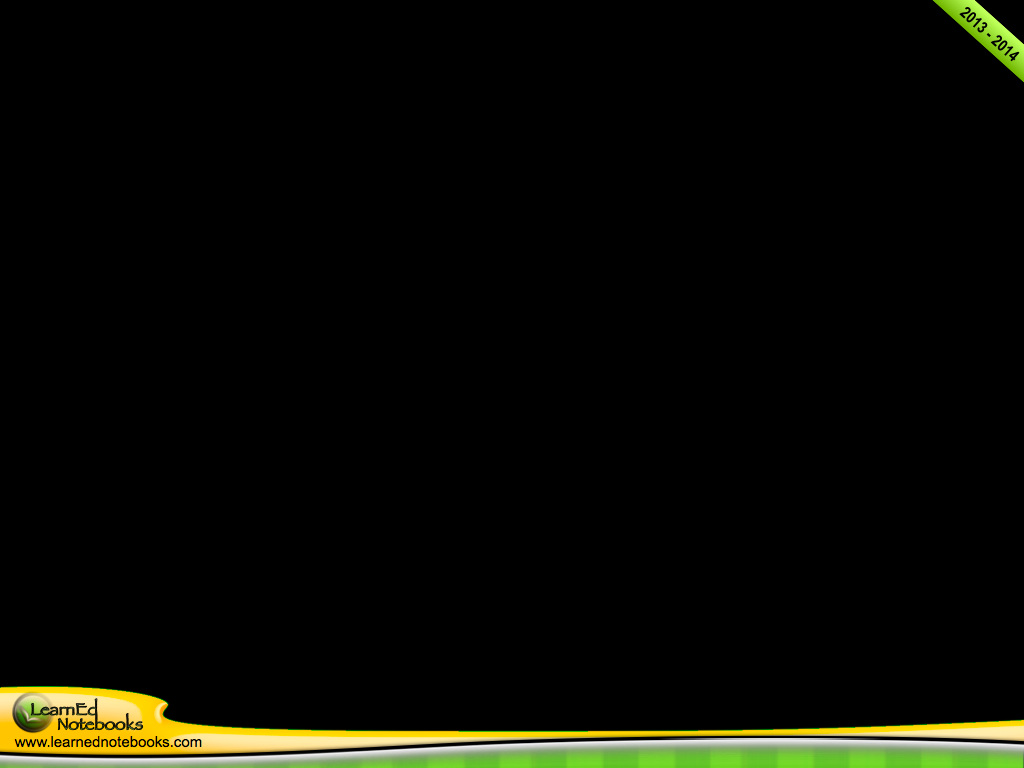 What causes Earth’s plates to move?
Convection in the mantle
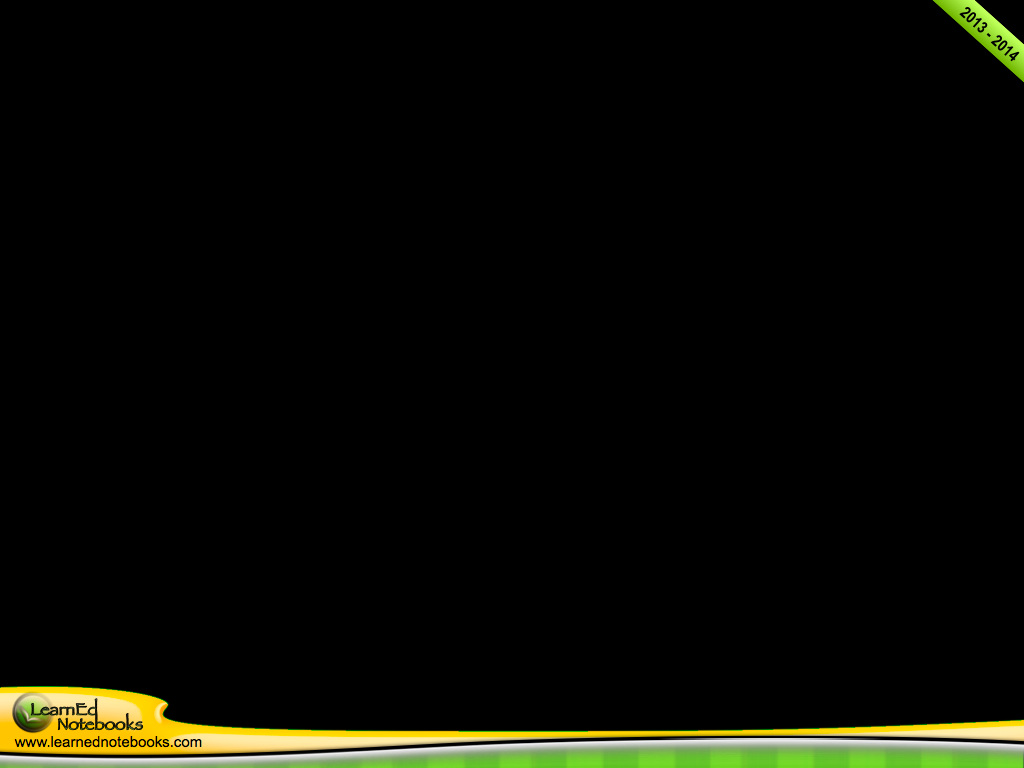 What type of fault causes one piece of crust to fall below another piece of crust?
Dip slip fault
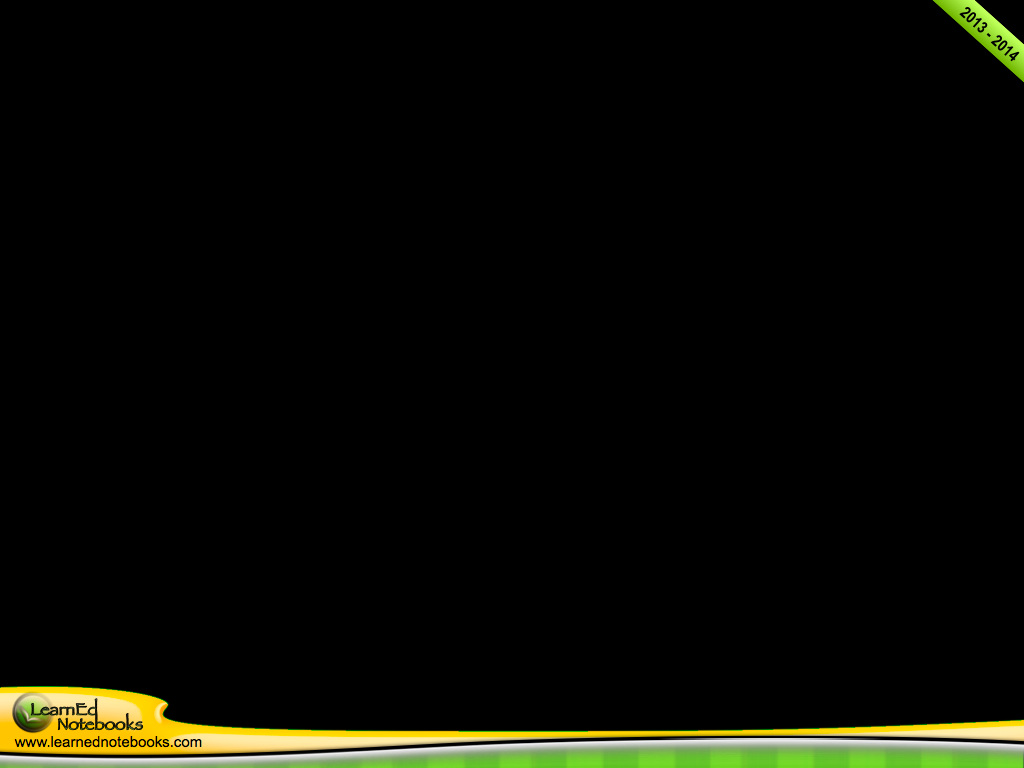 At which type of boundary is crust possibly formed?
Divergent
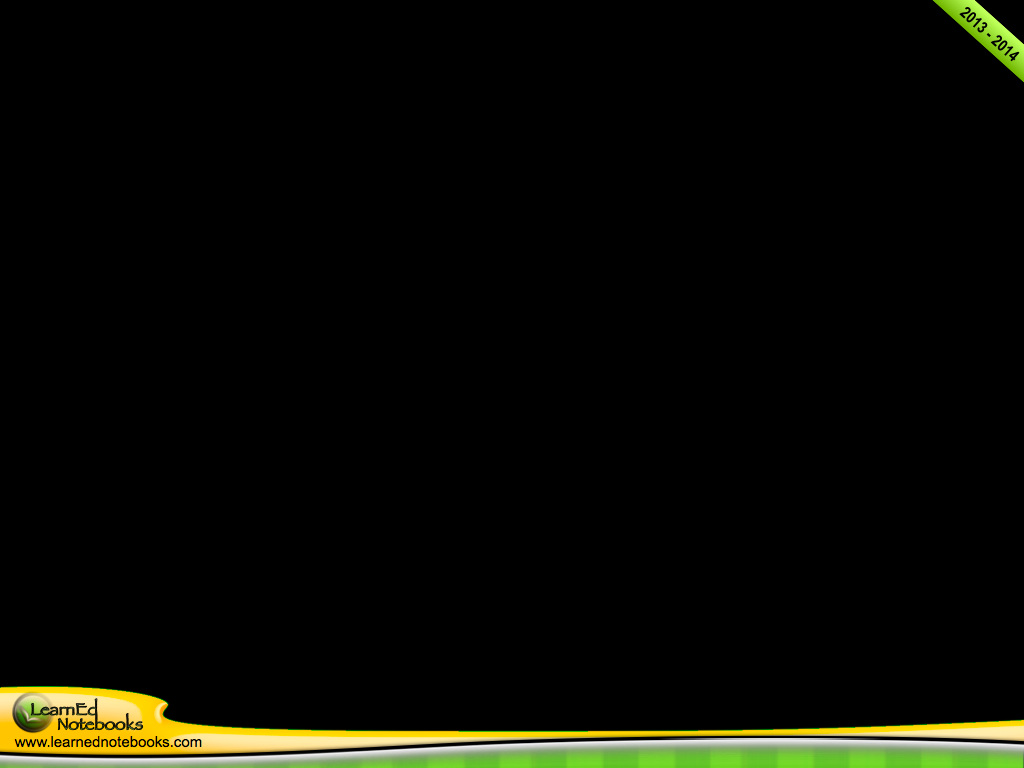 What is the first era of geologic time, in which the Earth formed?
Precambrian
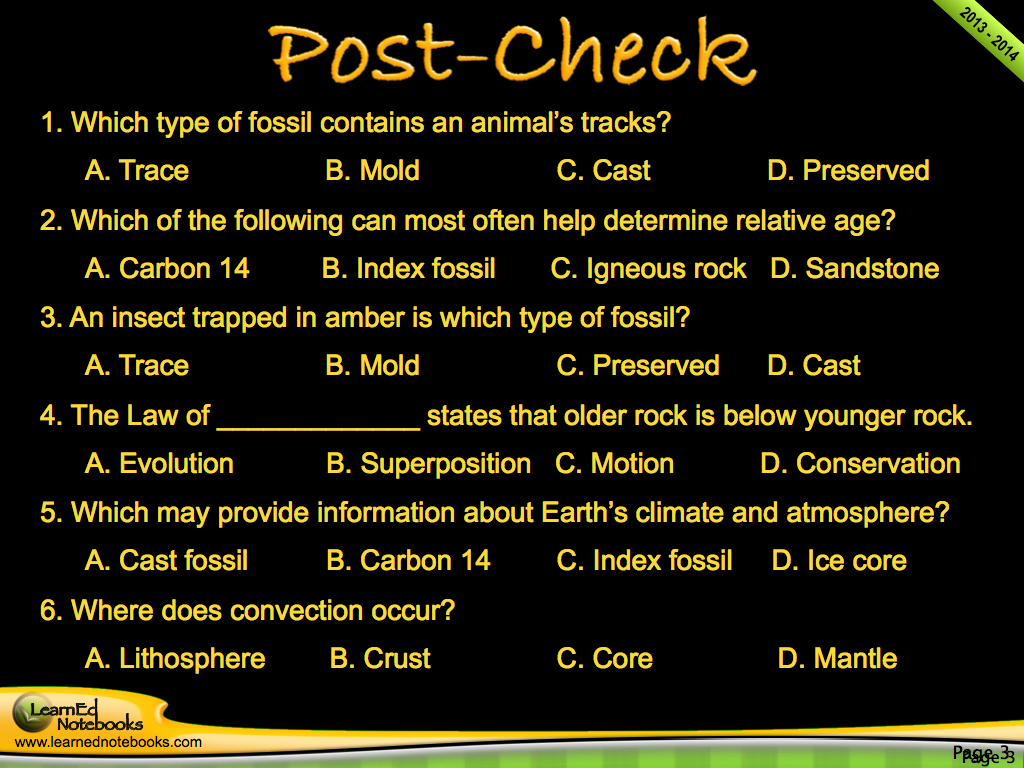 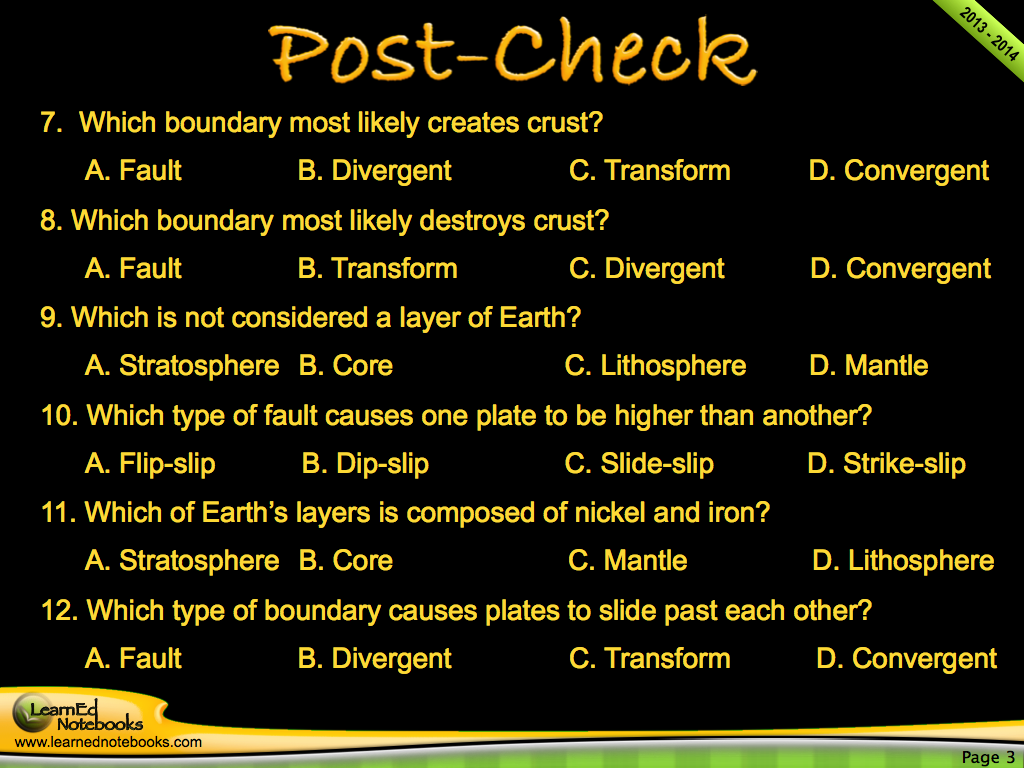 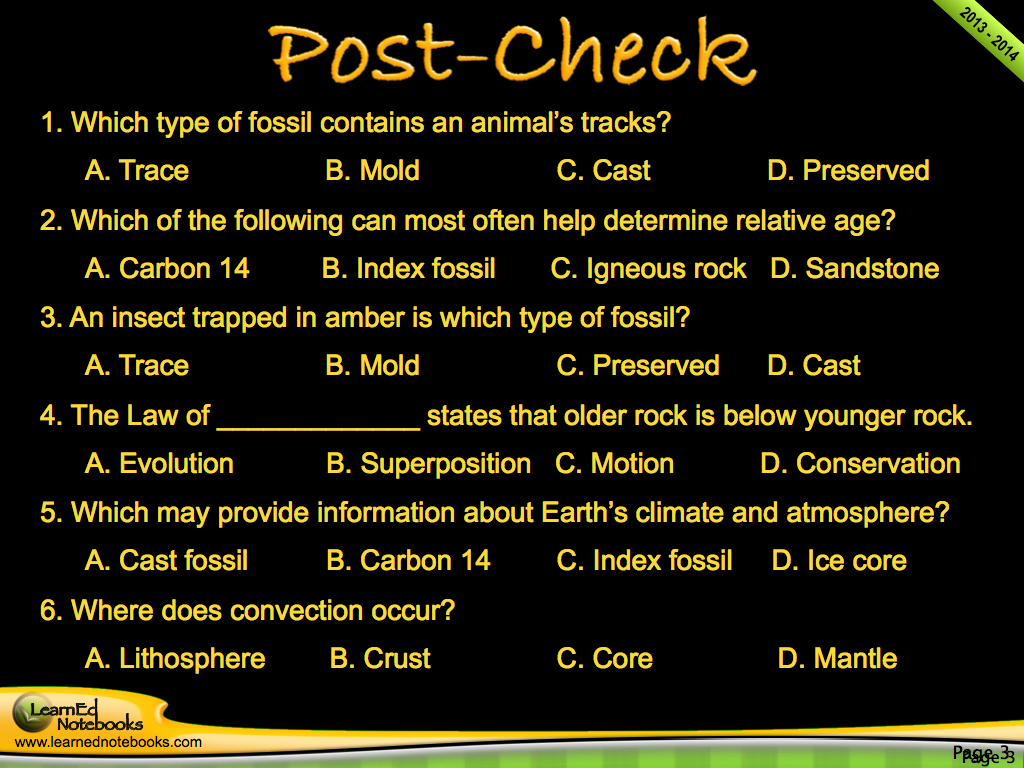 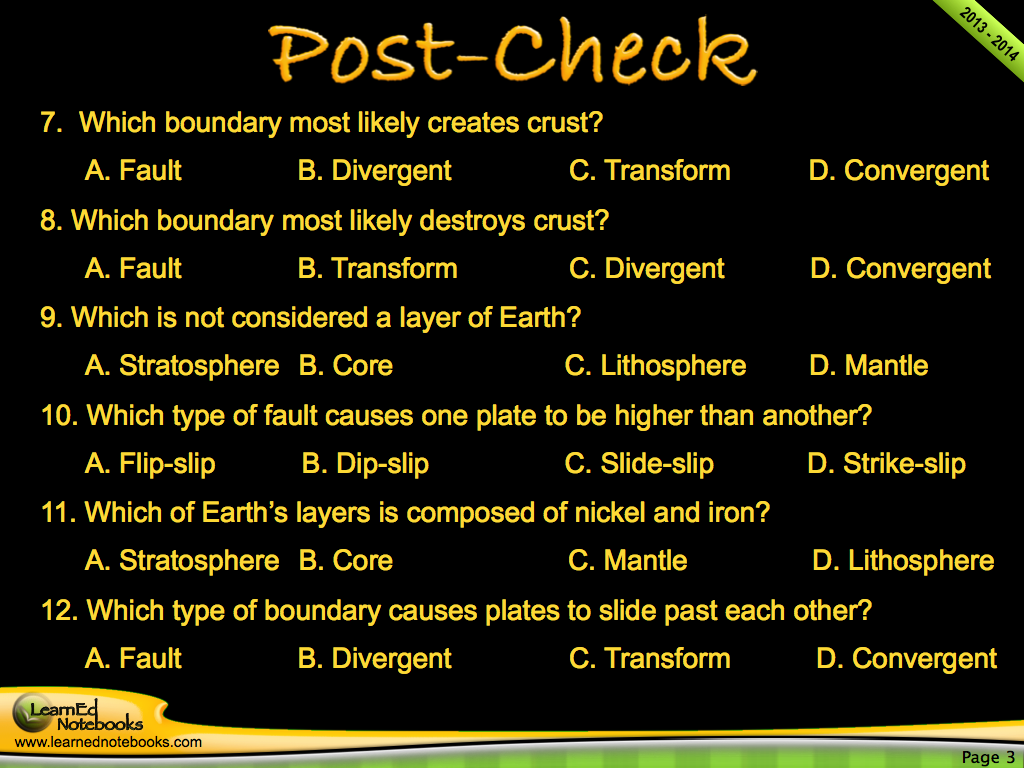